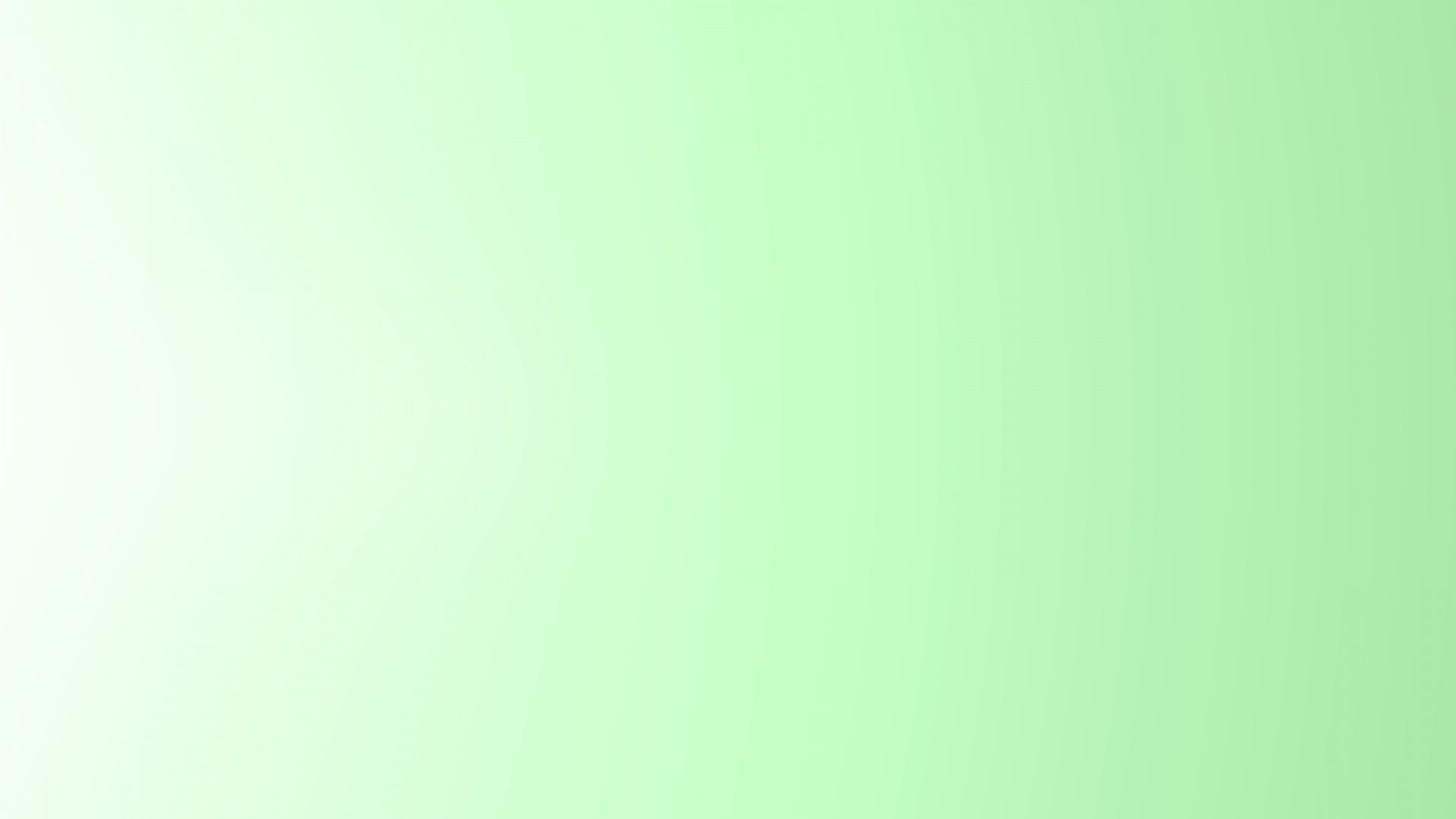 Кроссворд
 
О Калининградской области
Автор кроссворда: Екатерина Ищенко
Автор презентации Татьяна Шумилова
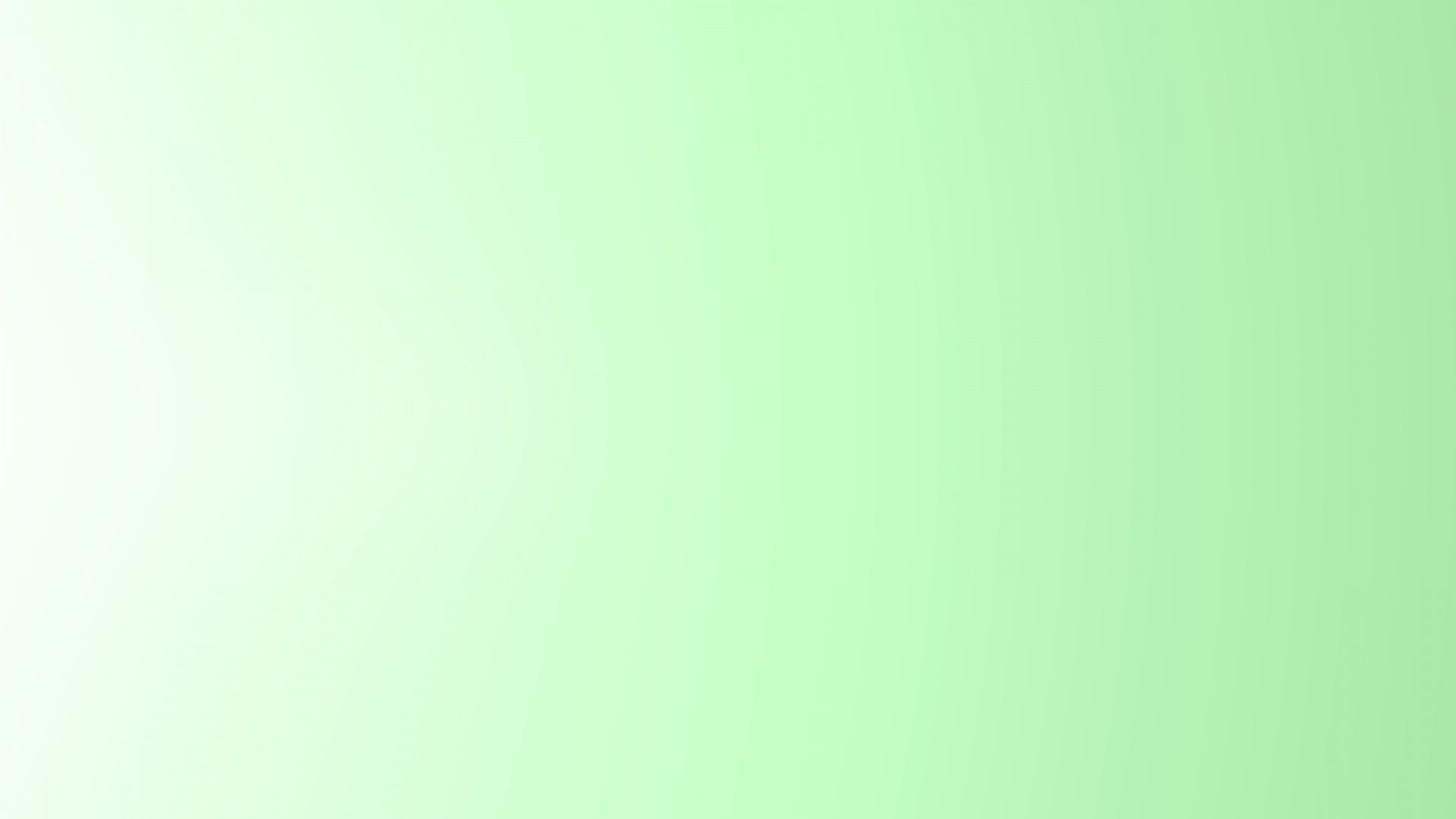 По горизонтали:

5. Популярный певец, родился в Гусеве, окончил Калининградское высшее инженерно-морское училище,  его песня «Балтийский берег» звучит на вокзале Калининграда по прибытии поездов.
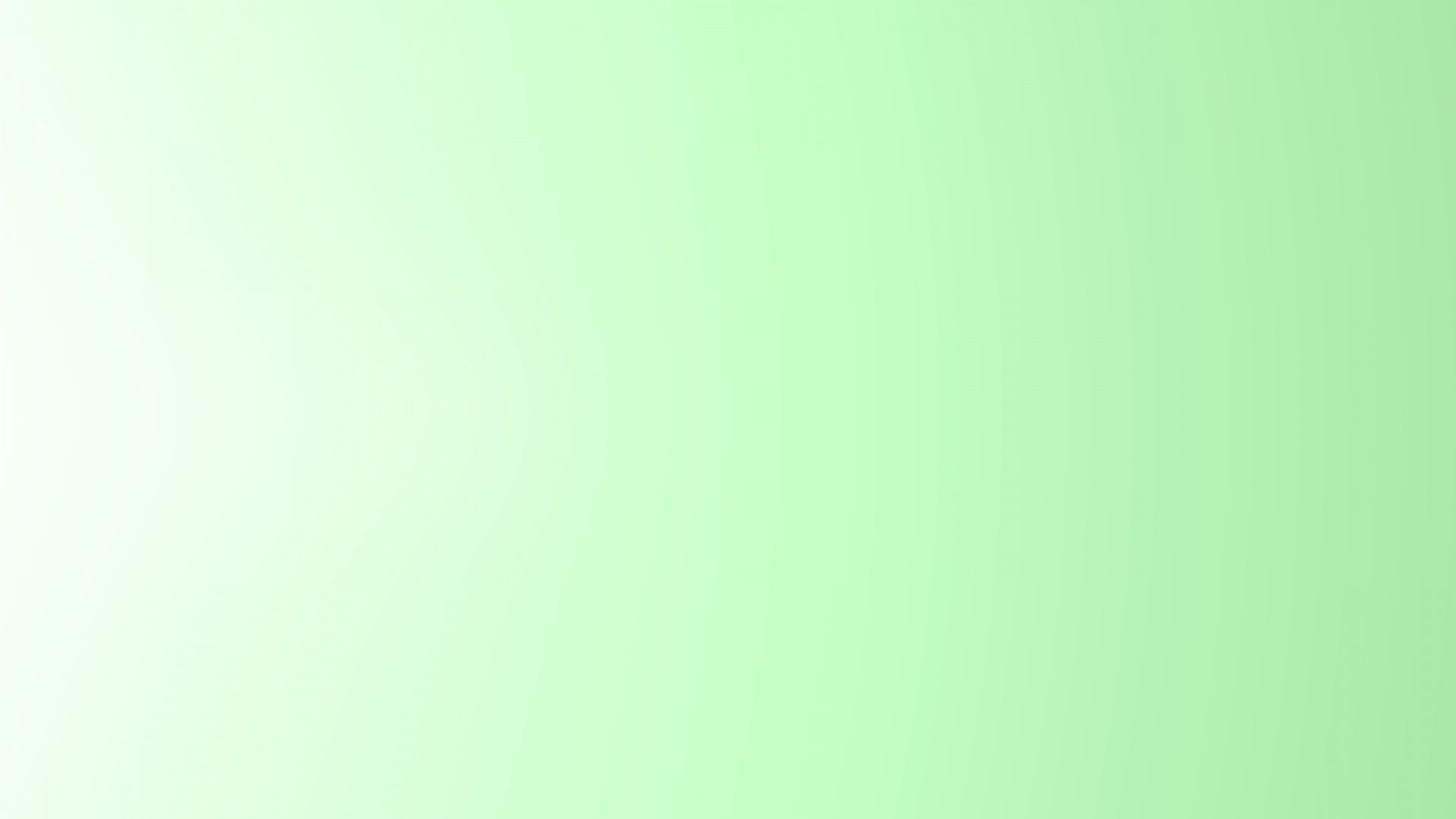 5. Газманов
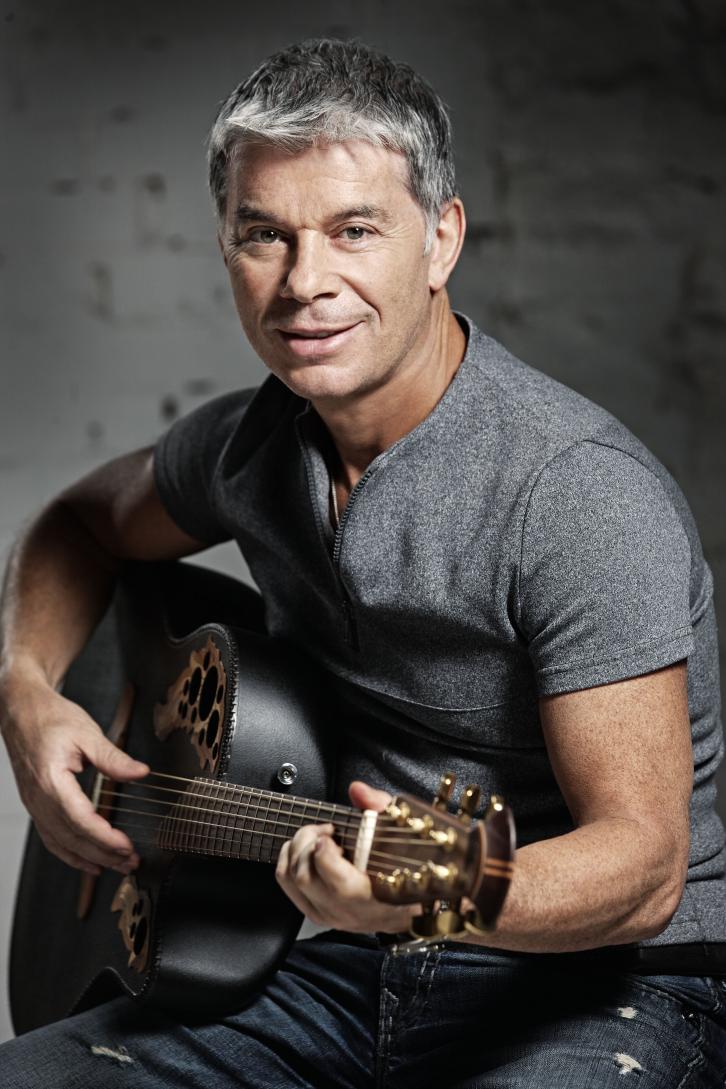 Советский и российский эстрадный певец, композитор, поэт, актёр, продюсер. Заслуженный артист Российской Федерации. Народный артист Российской Федерации. 
Родился: 22 июля 1951 г. (68 лет), Гусев, Калининградская область, РСФСР, СССР
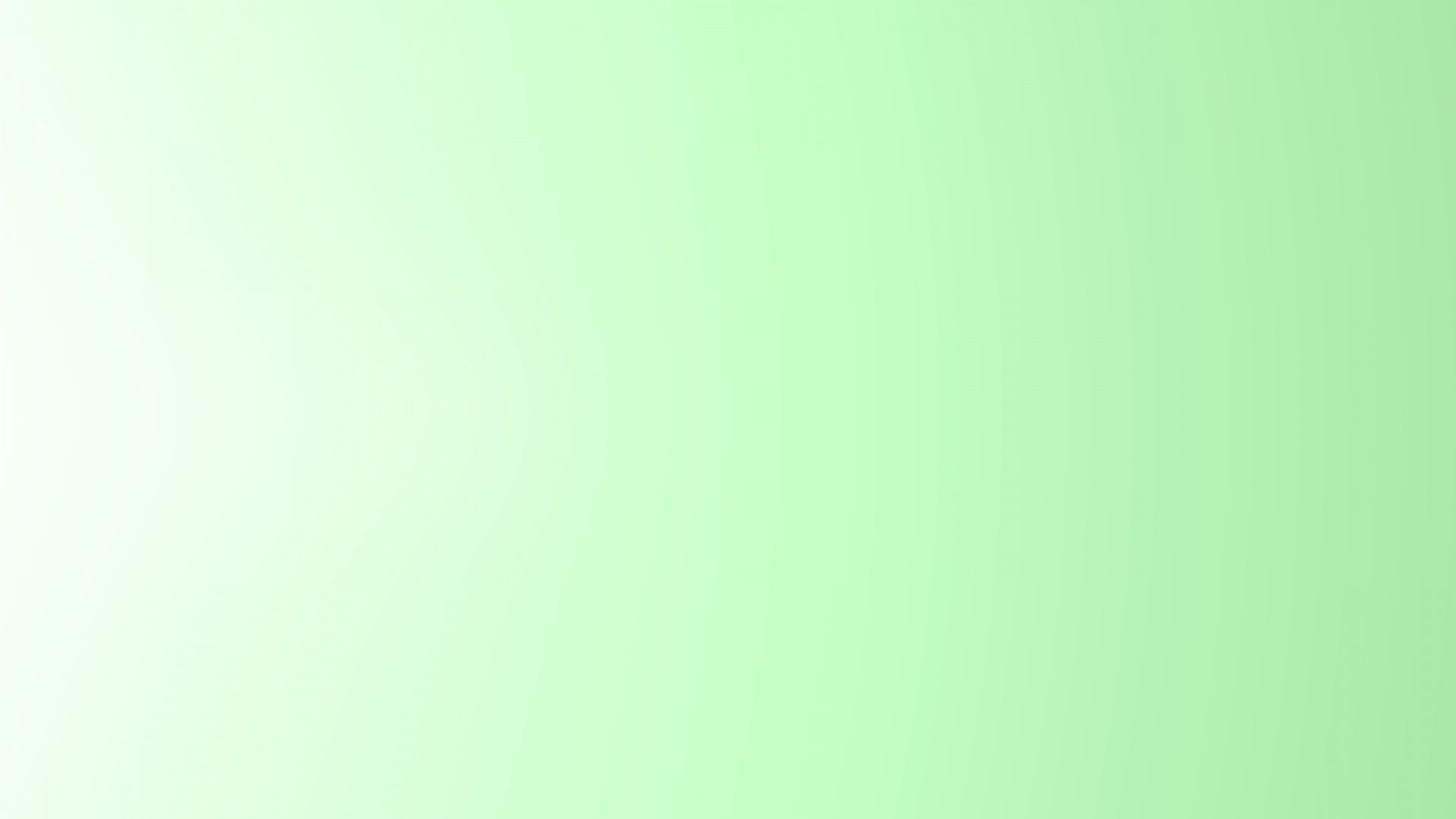 6. Как называют бетонную набережную в Светлогорске, где находится знаменитая «Нимфа» - работа известного скульптора Германа Брахерта, кстати, его работы украшали многие здания Кёнигсберга и других городов Восточной Пруссии.
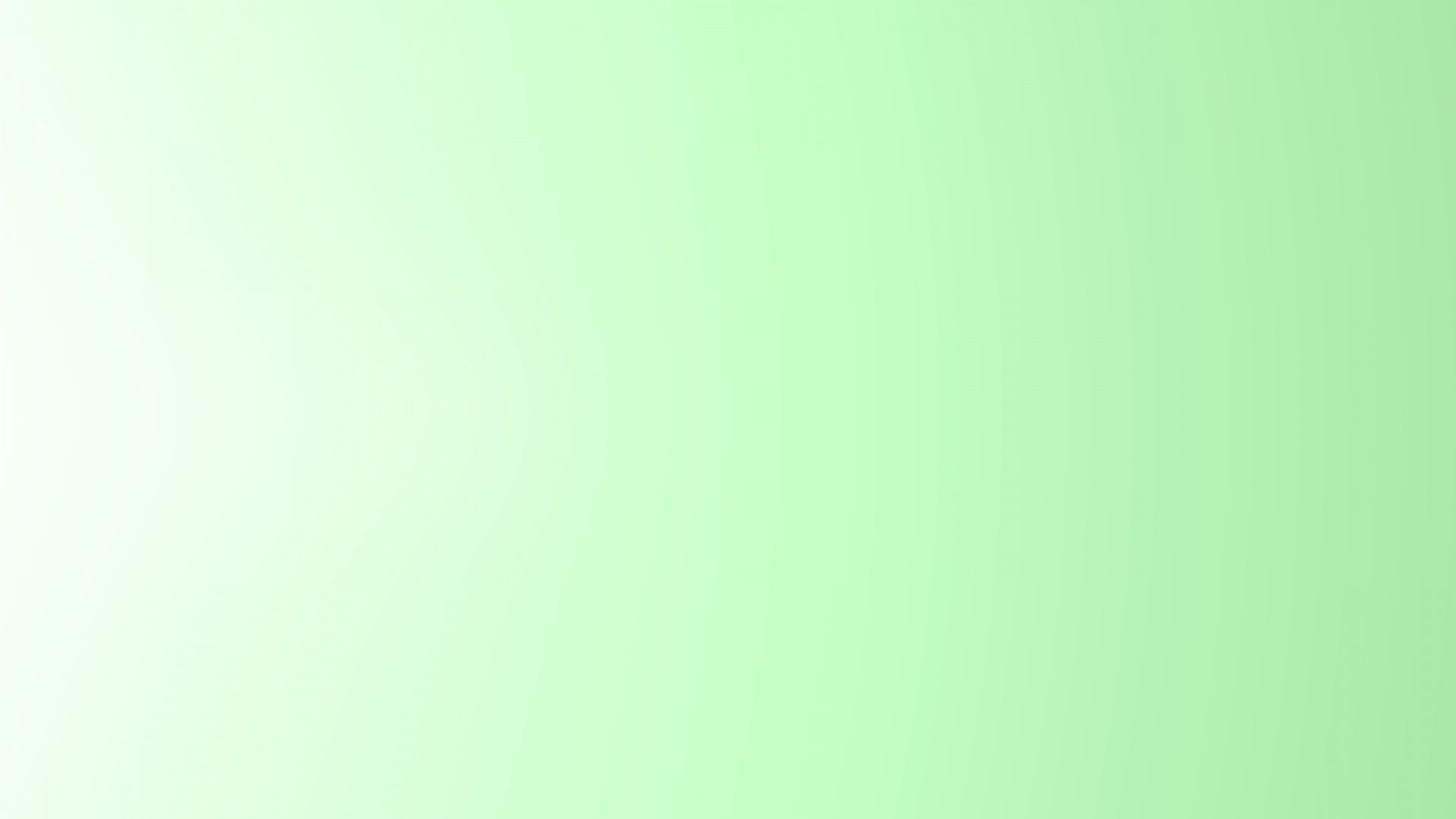 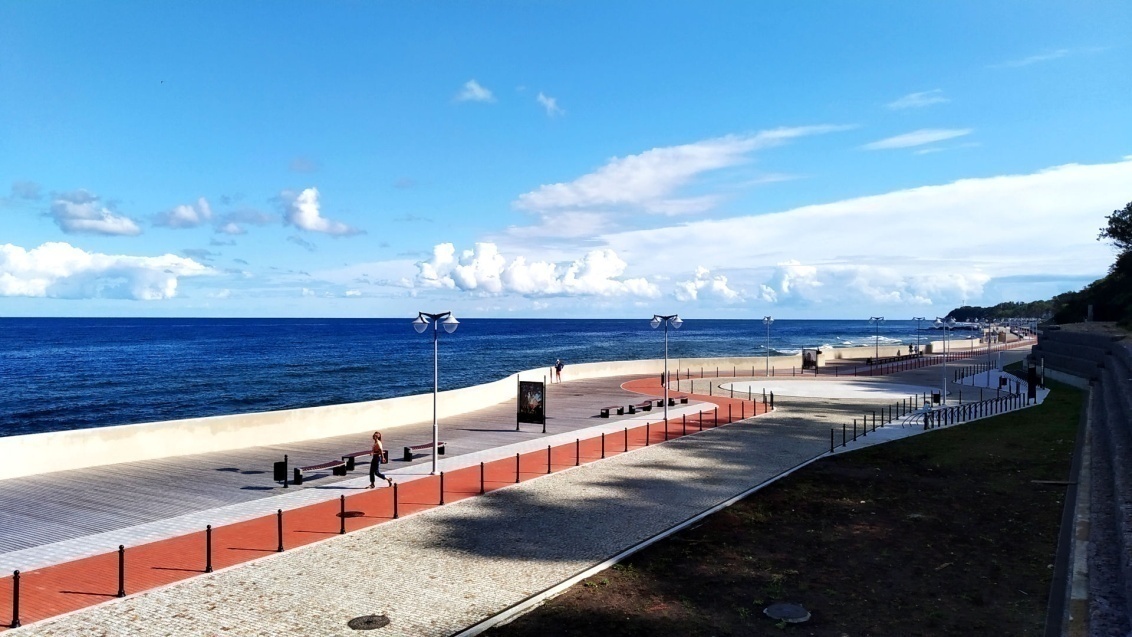 6. Променад
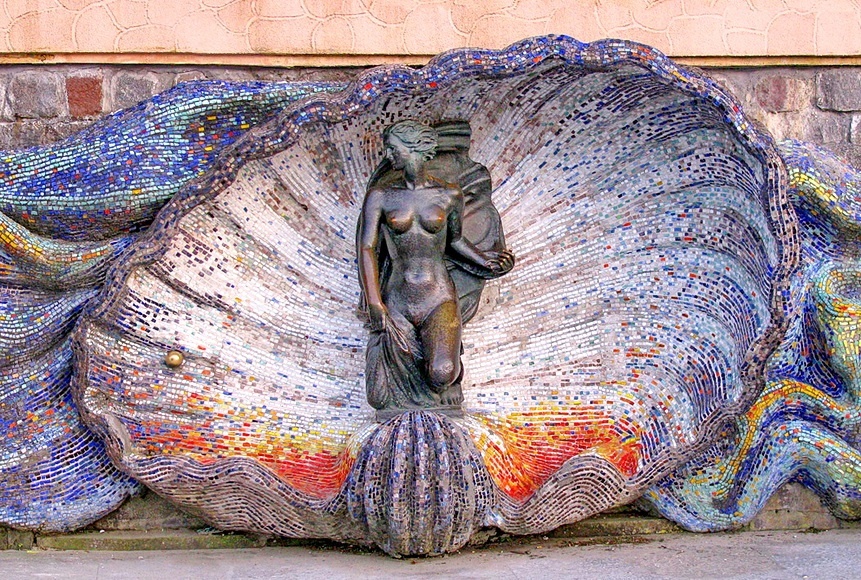 Новый променад в Светлогорске
Установили «Нимфу» на променаде в 1938 году, и она украсила побережье курортного Раушена. Моделью для скульптуры стала семнадцатилетняя Кете Циган, приглашённая Германом Брахертом для позирования. Скульптура пережила тяжесть военного времени, а после войны и до настоящего времени стала украшением променада курорта Светлогорск.
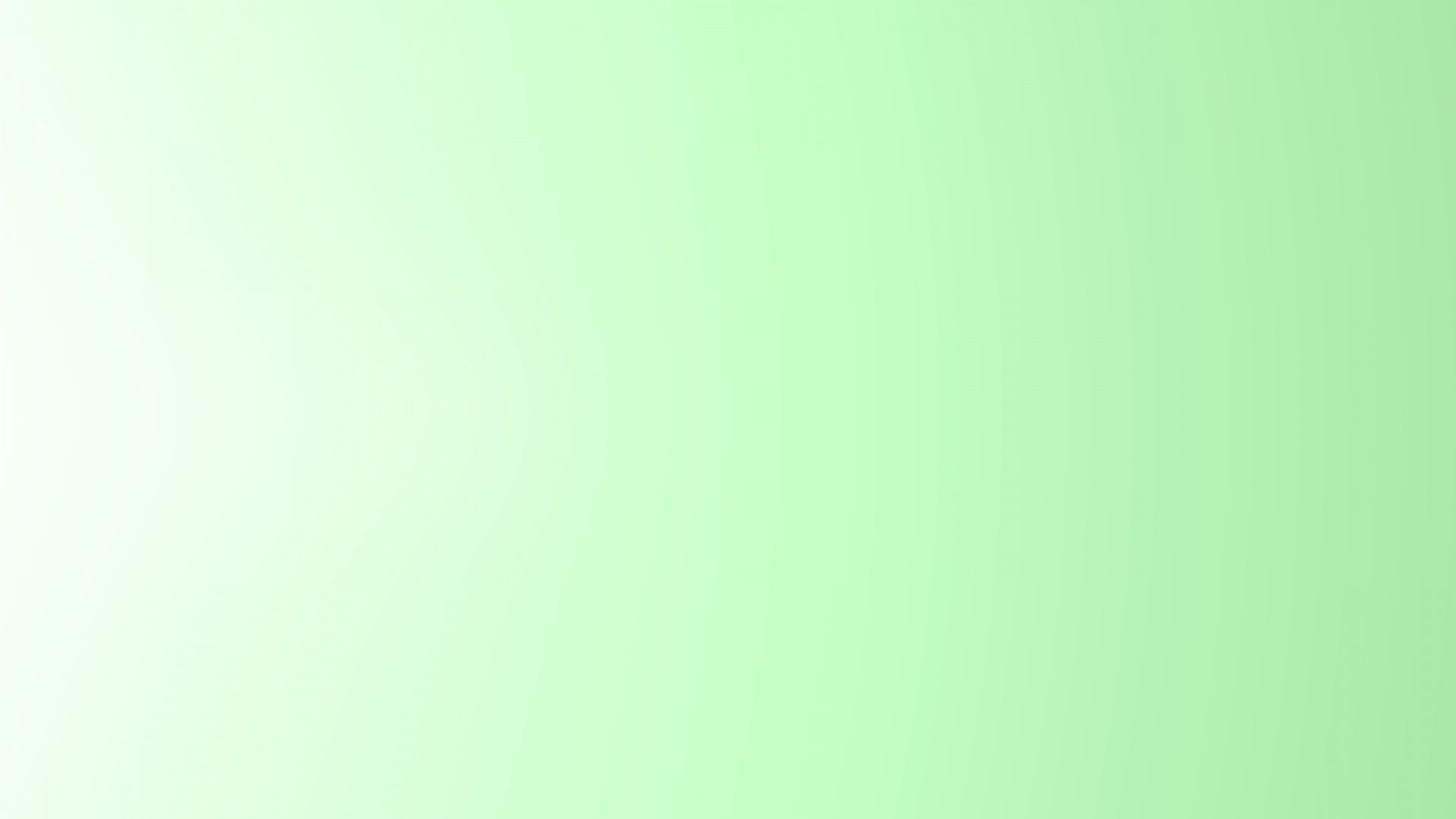 9. Парк в Калининграде, получивший новую жизнь благодаря покровительству Людмилы Путиной, уроженки Калининграда.
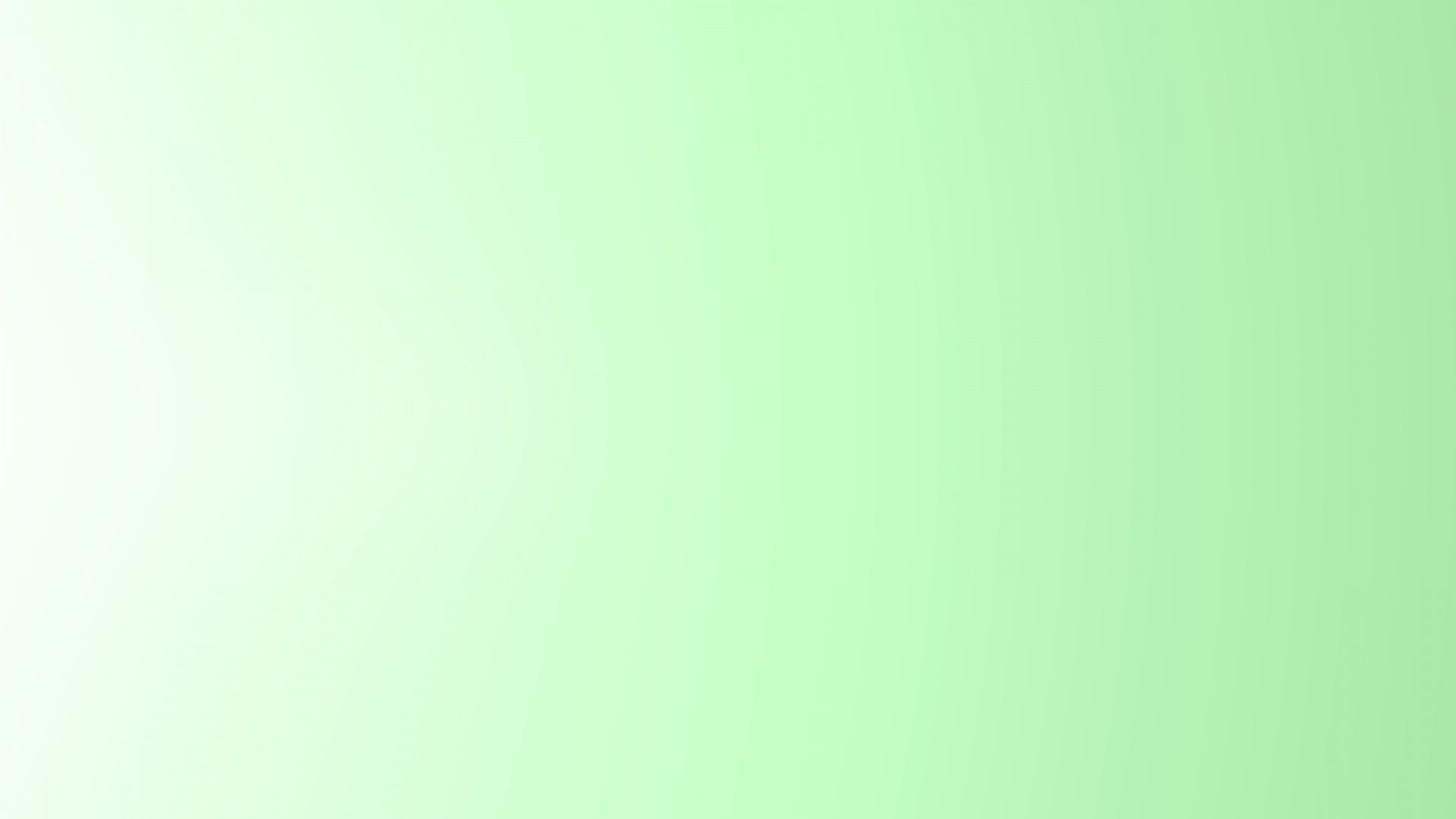 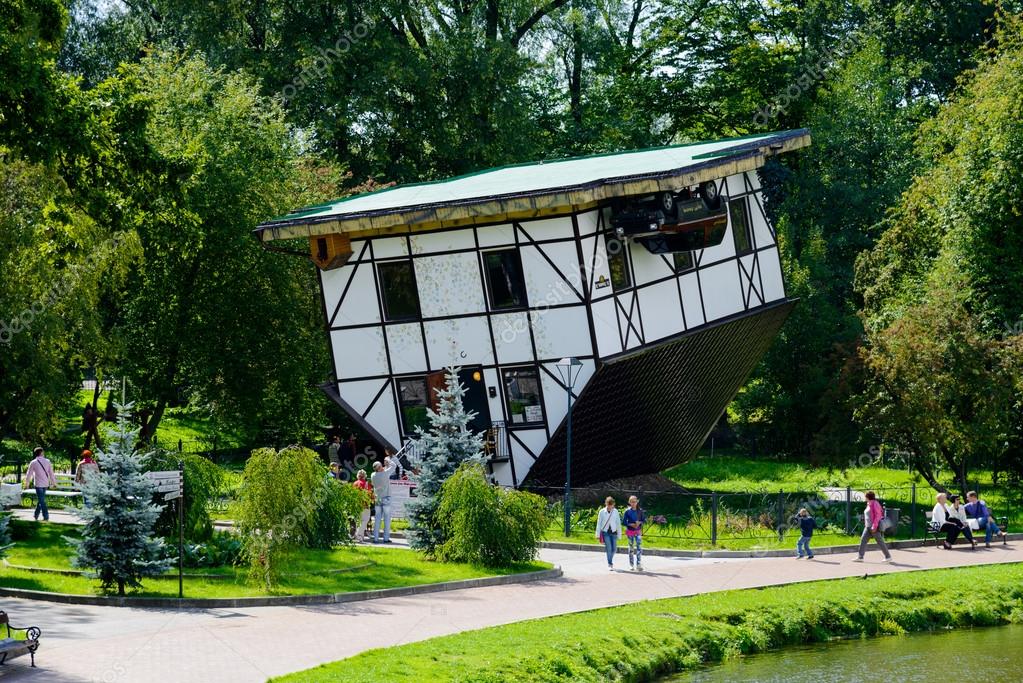 9. Юность
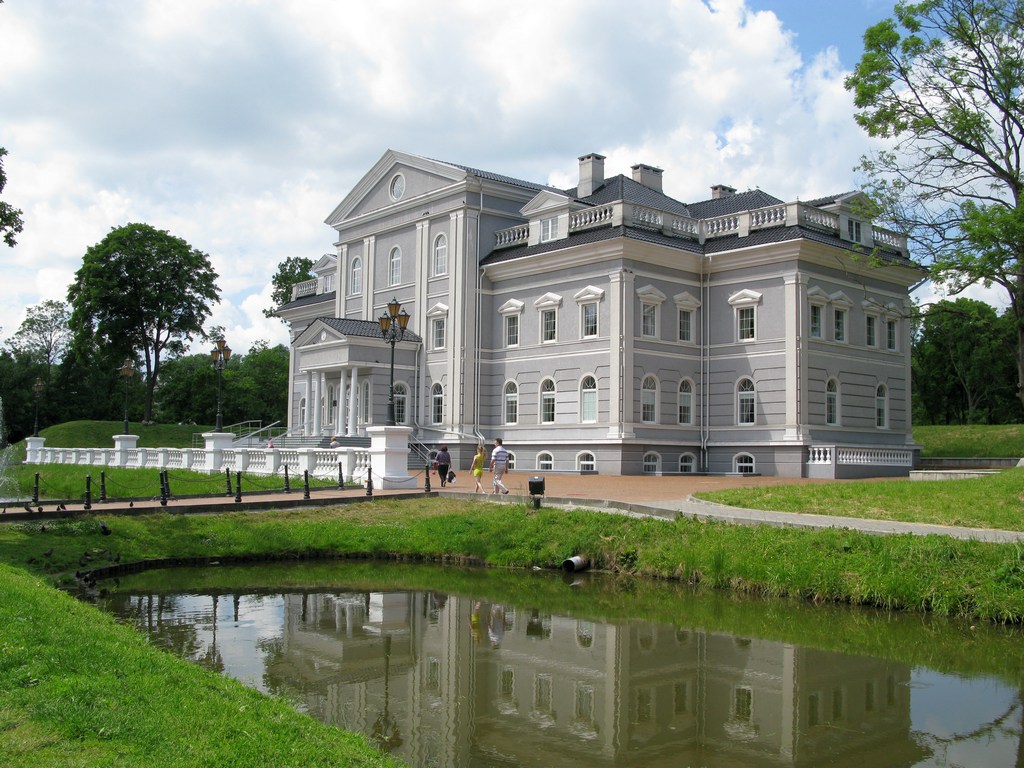 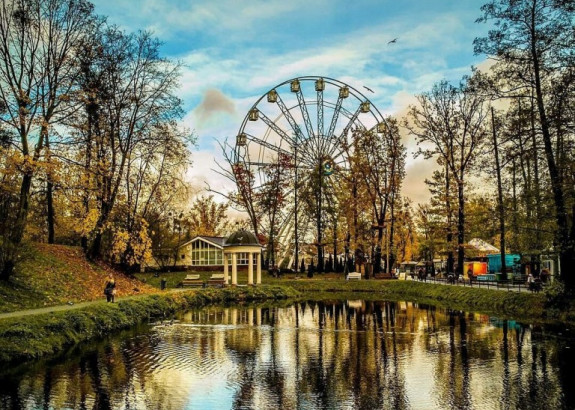 Один из парков Калининграда. Расположен в Ленинградском районе города, рядом с Верхним озером. Парк Юность был образован после войны. Но постепенно пришёл в упадок, и в 2004 году над парком нависла угроза уничтожения застройщиками.
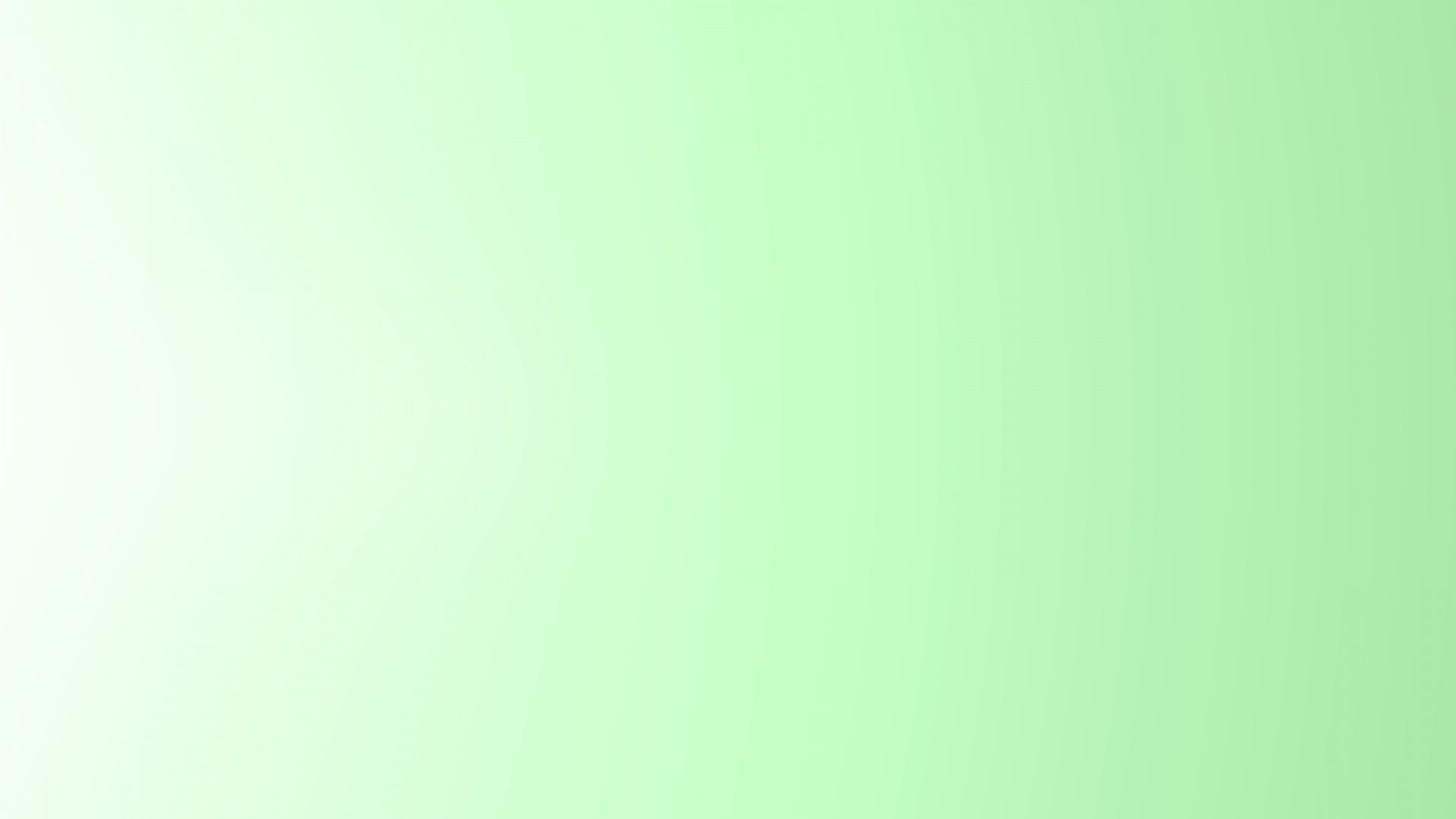 10. Человекообразная обезьяна по кличке Айрик из Калининградского зоопарка, одного из самых больших и старых зоопарков в современной России, кстати, эти обезьяны единственные из млекопитающих, кроме человека, кто может петь.
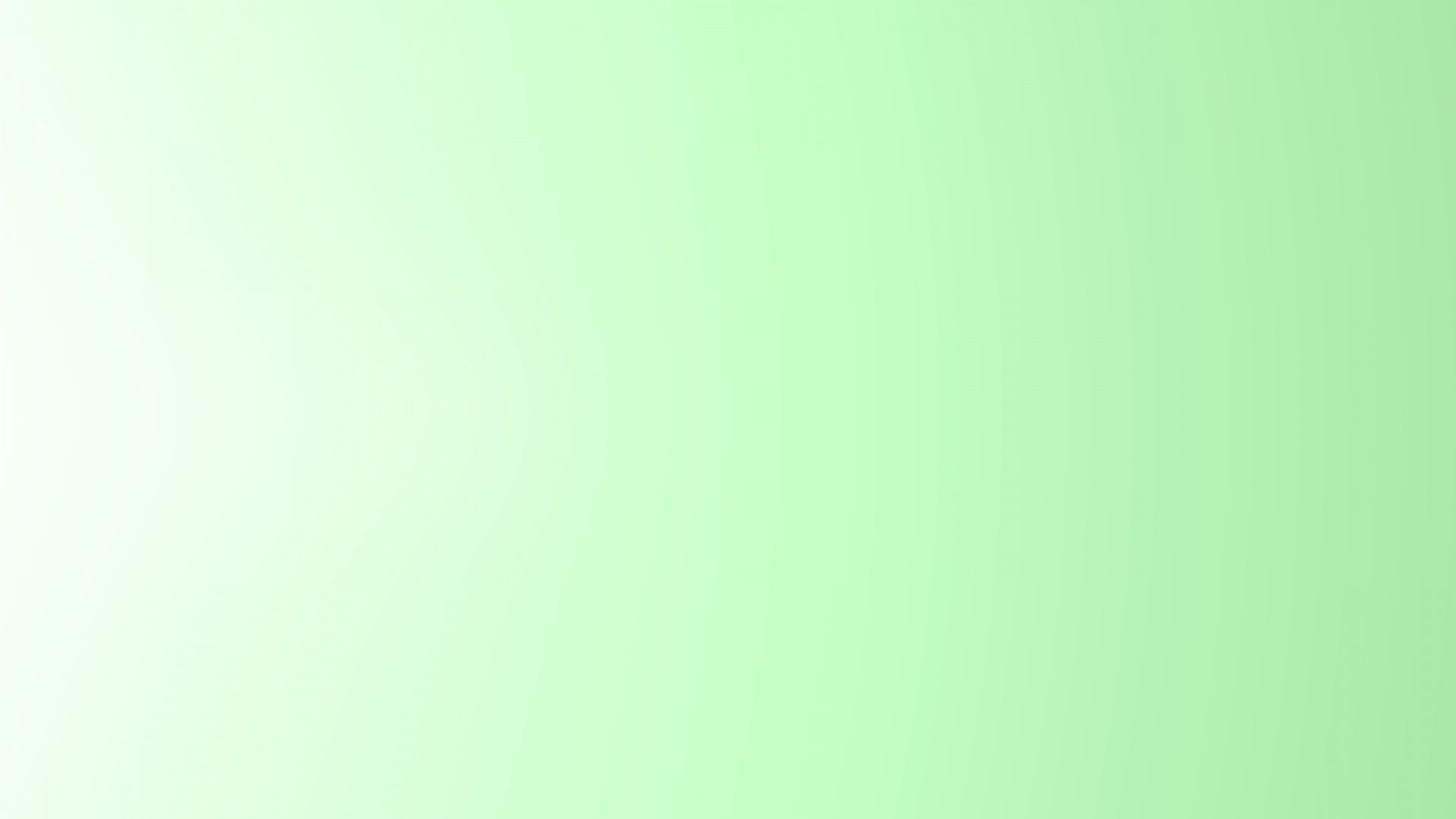 10. Гиббон
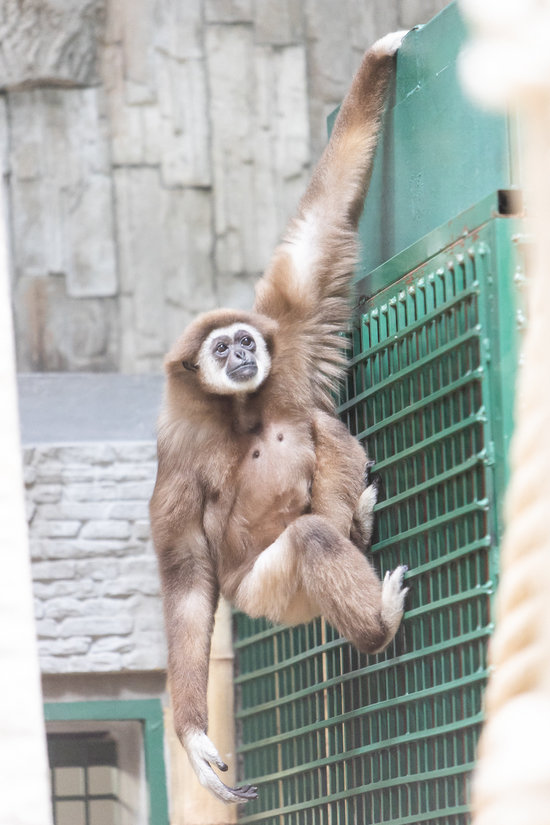 Обитатель Тропического дома - гиббон Айрик - приехал в калининградский зоопарк в середине августа 2014 года из Николаевского зоопарка. Гиббоны очень громко и красиво поют именно когда хотят привлечь самку.  Через год из Новосибирского зоопарка в Калининград  Айрику доставили самку белорукого гиббона – Аришу.
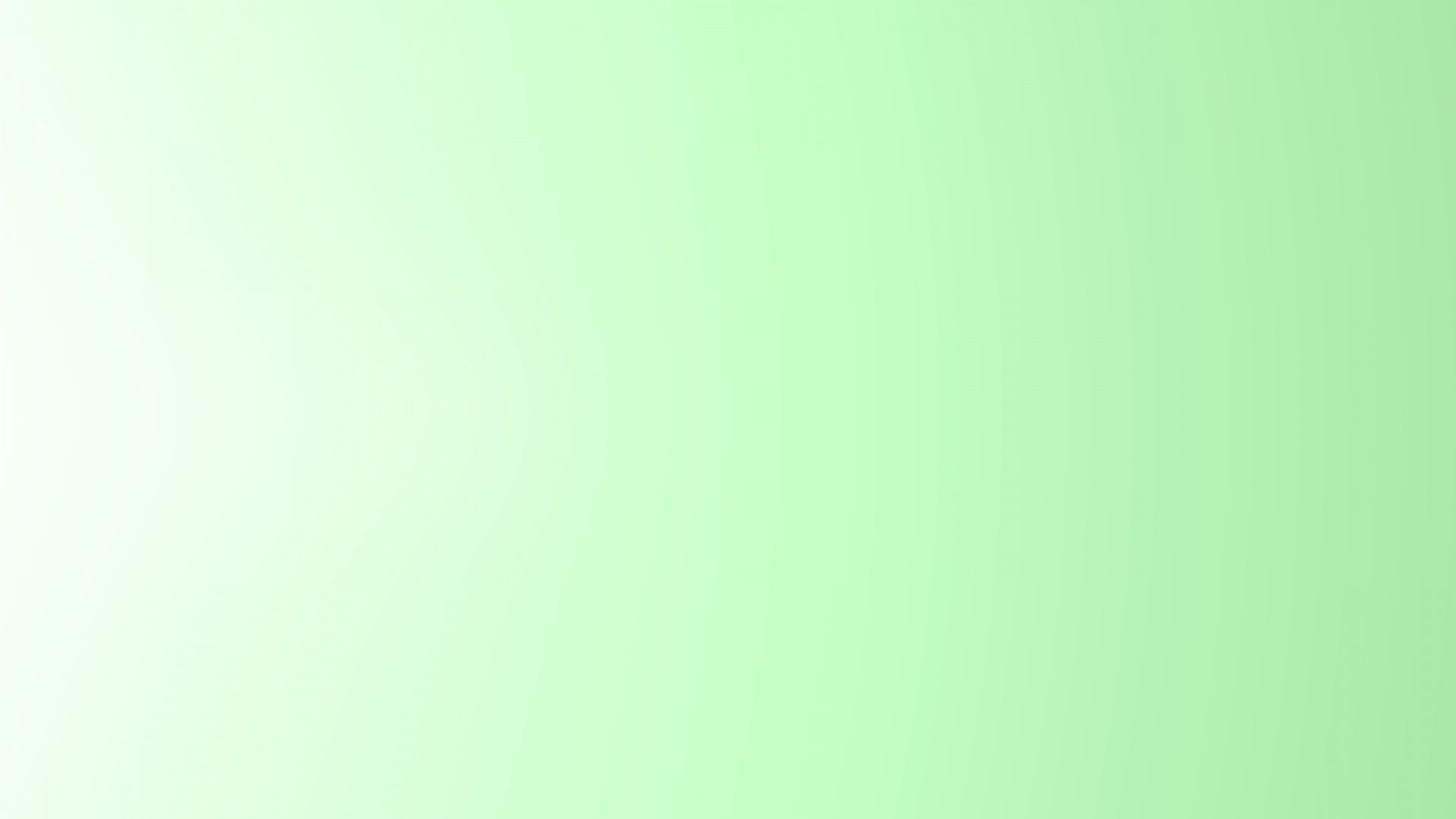 13. Страна, под юрисдикцию которой перешла Пруссия после Семилетней войны.
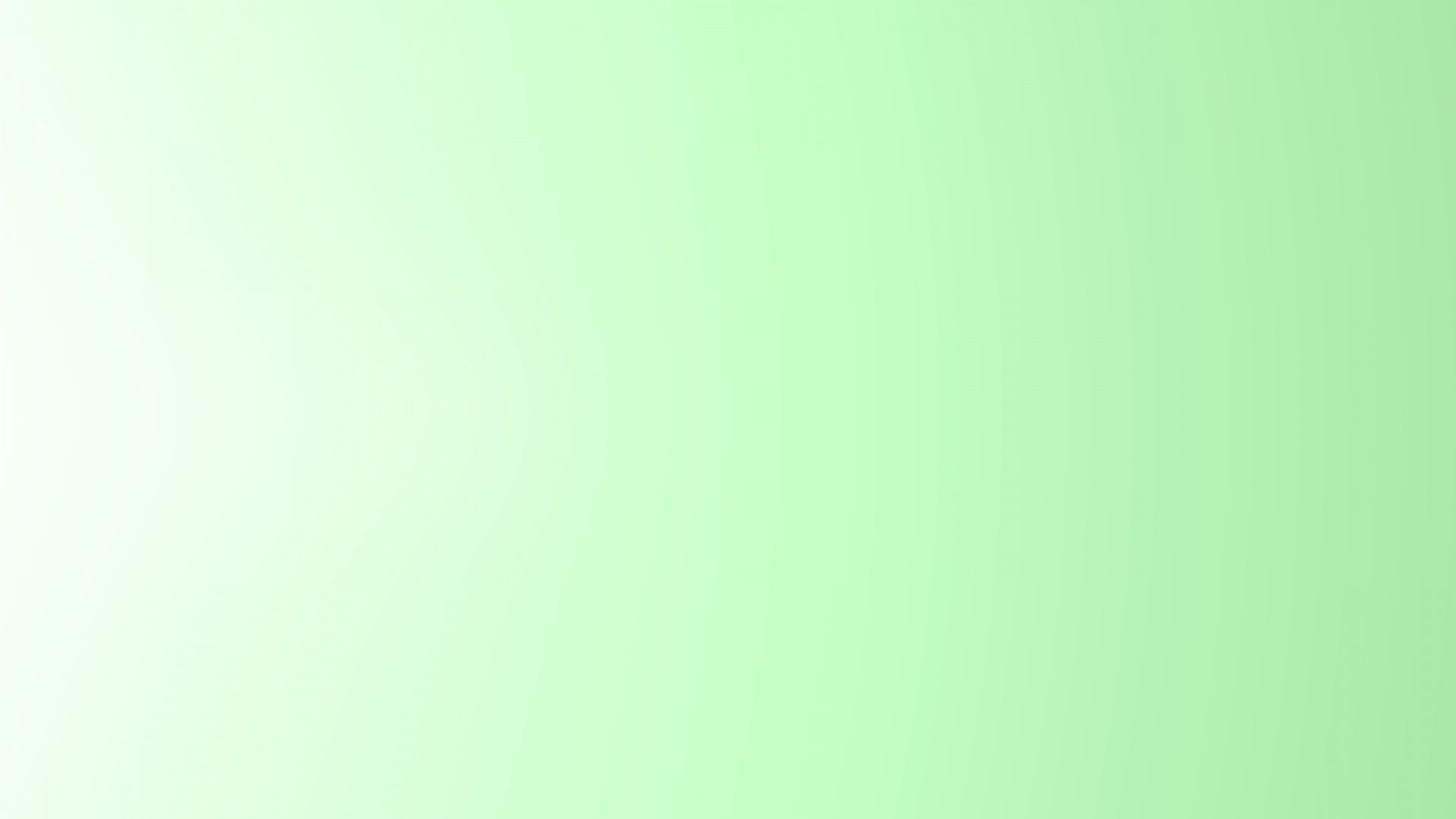 13. Россия.
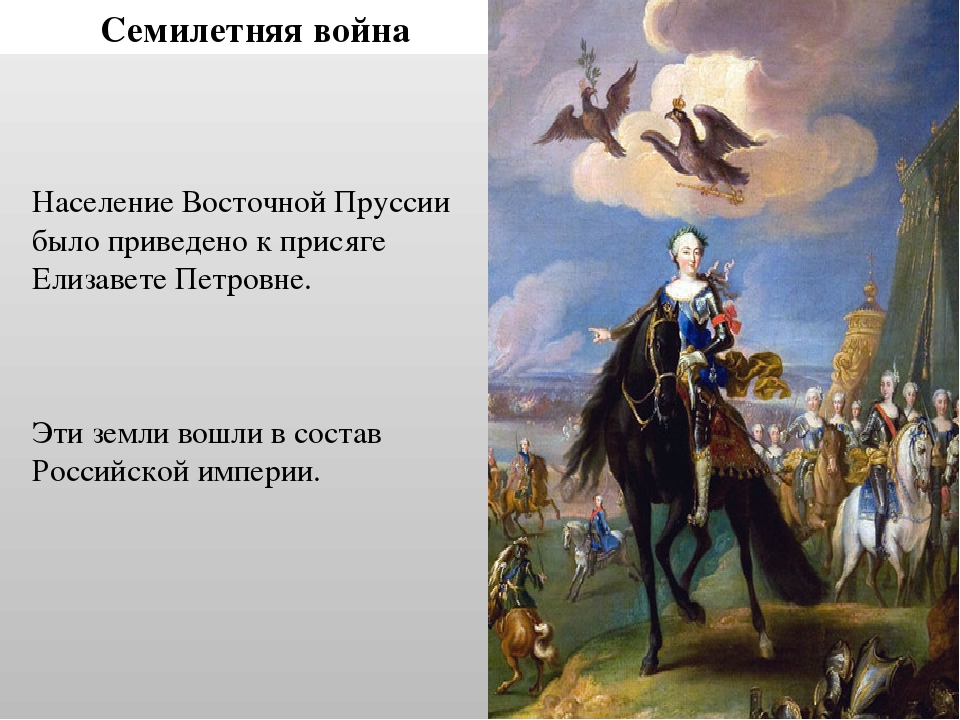 Восточная Пруссия в составе Российской империи 1758 – 1762.
После взятия Кенигсберга русскими войсками в ходе Семилетней войны население Восточной Пруссии присягнуло на верность Елизавете Петровне.
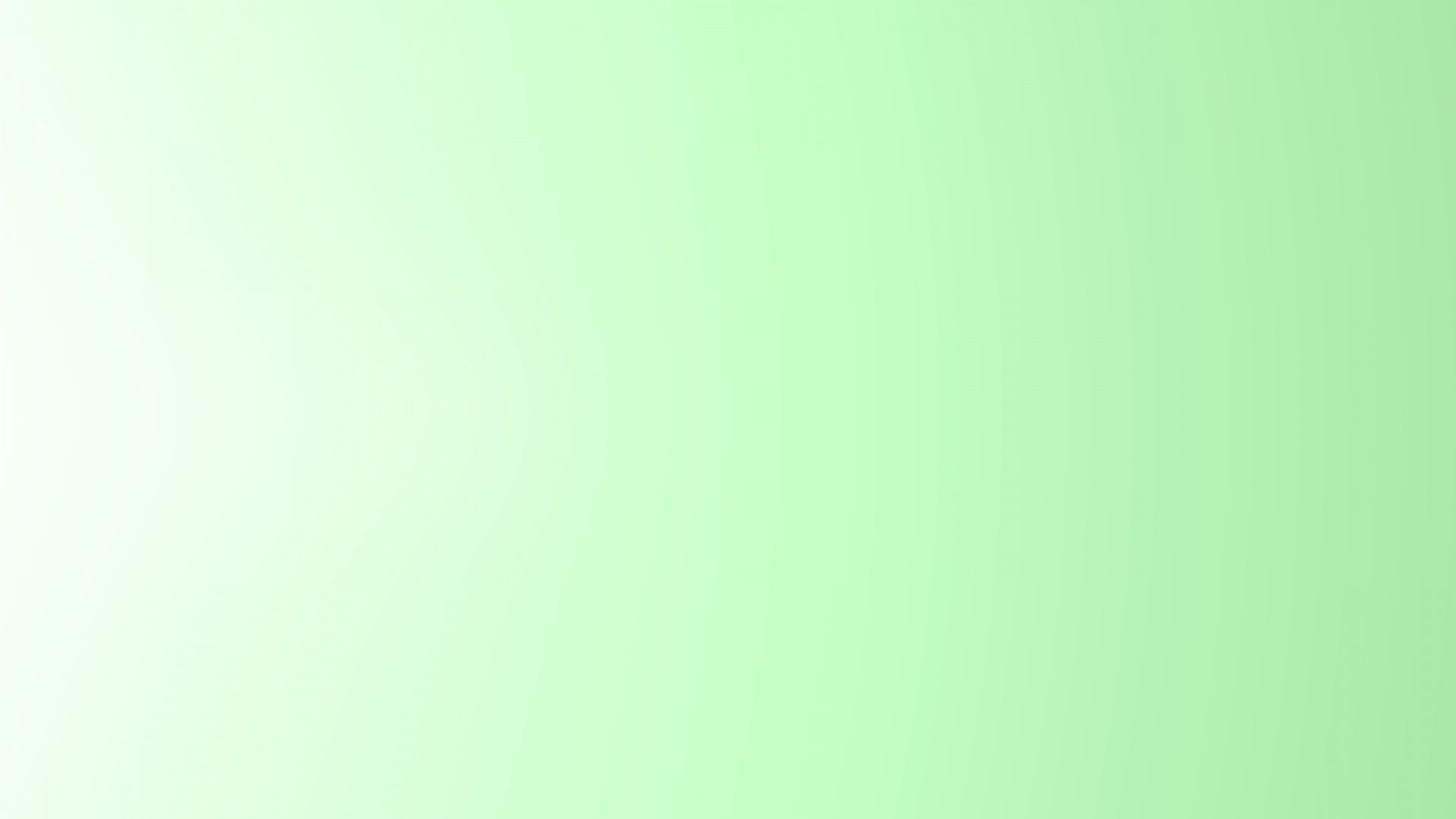 14. Советский писатель и поэт, в сентябре 1947 года премьерой спектакля по его пьесе «Парень из нашего города» открыл свой первый сезон Областной драматический театр.
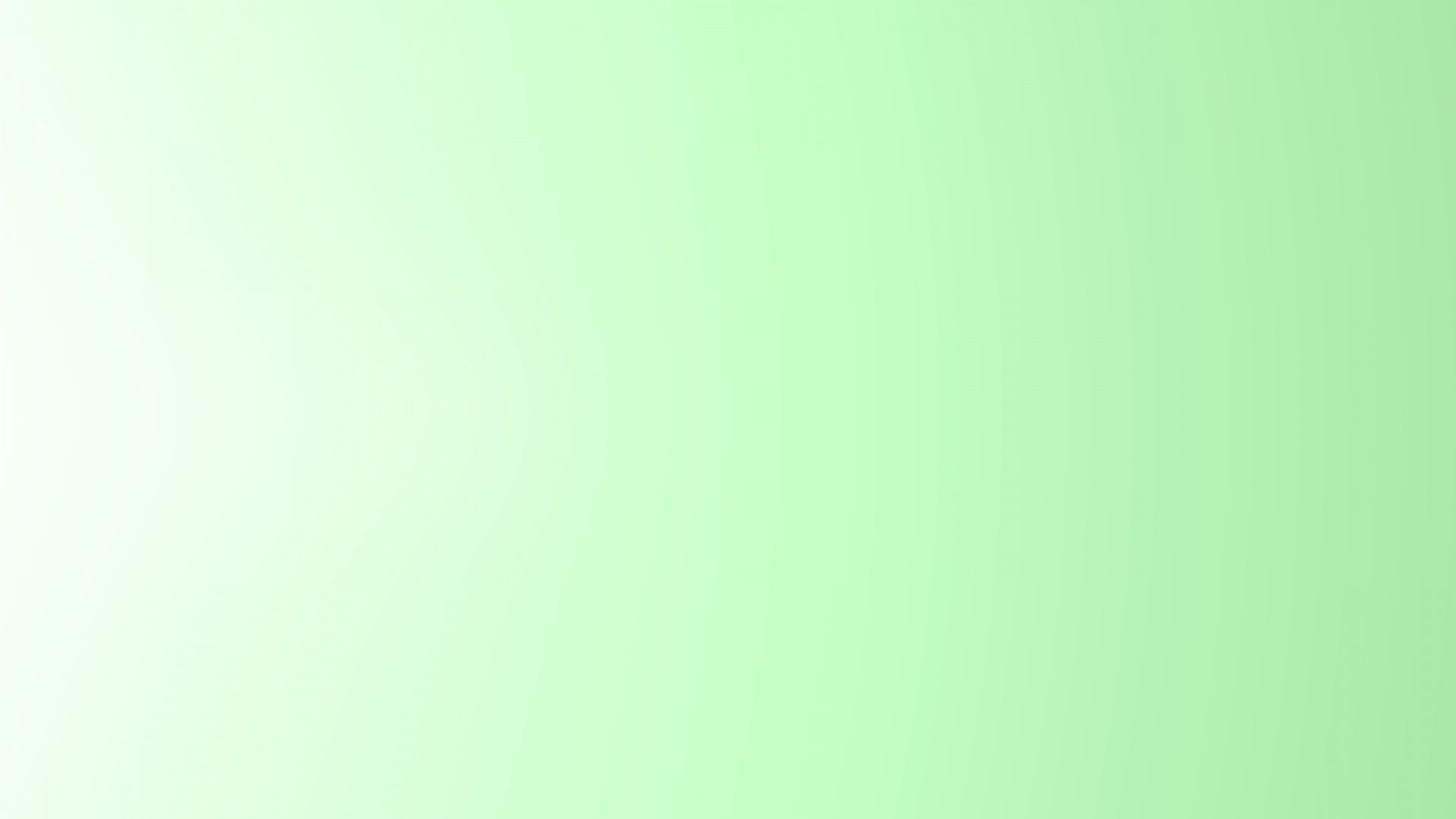 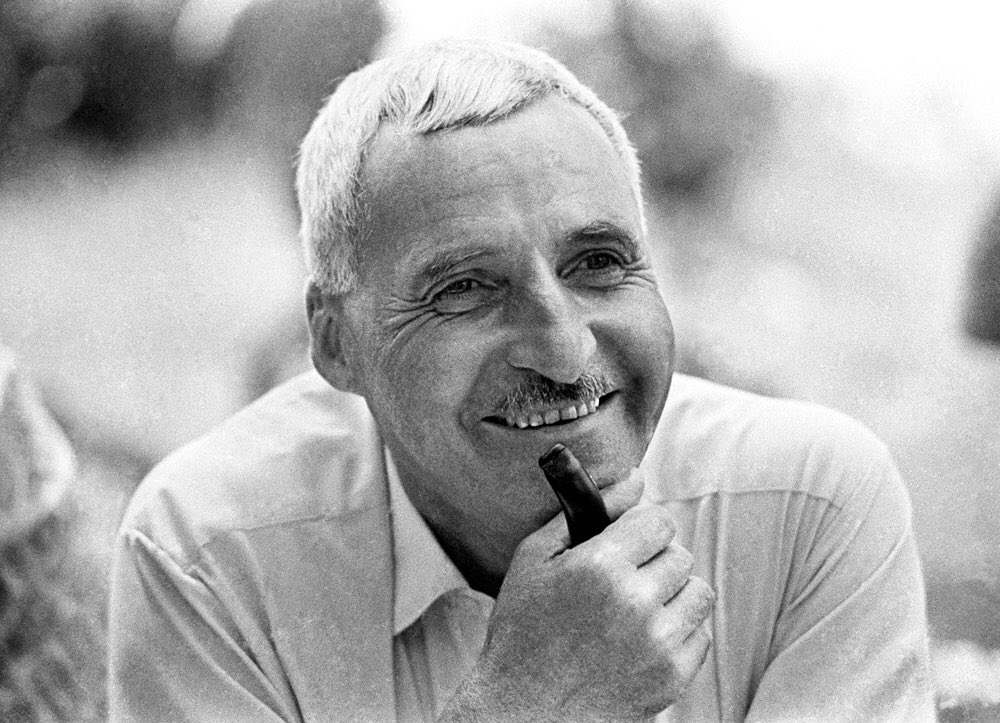 14. Симонов.
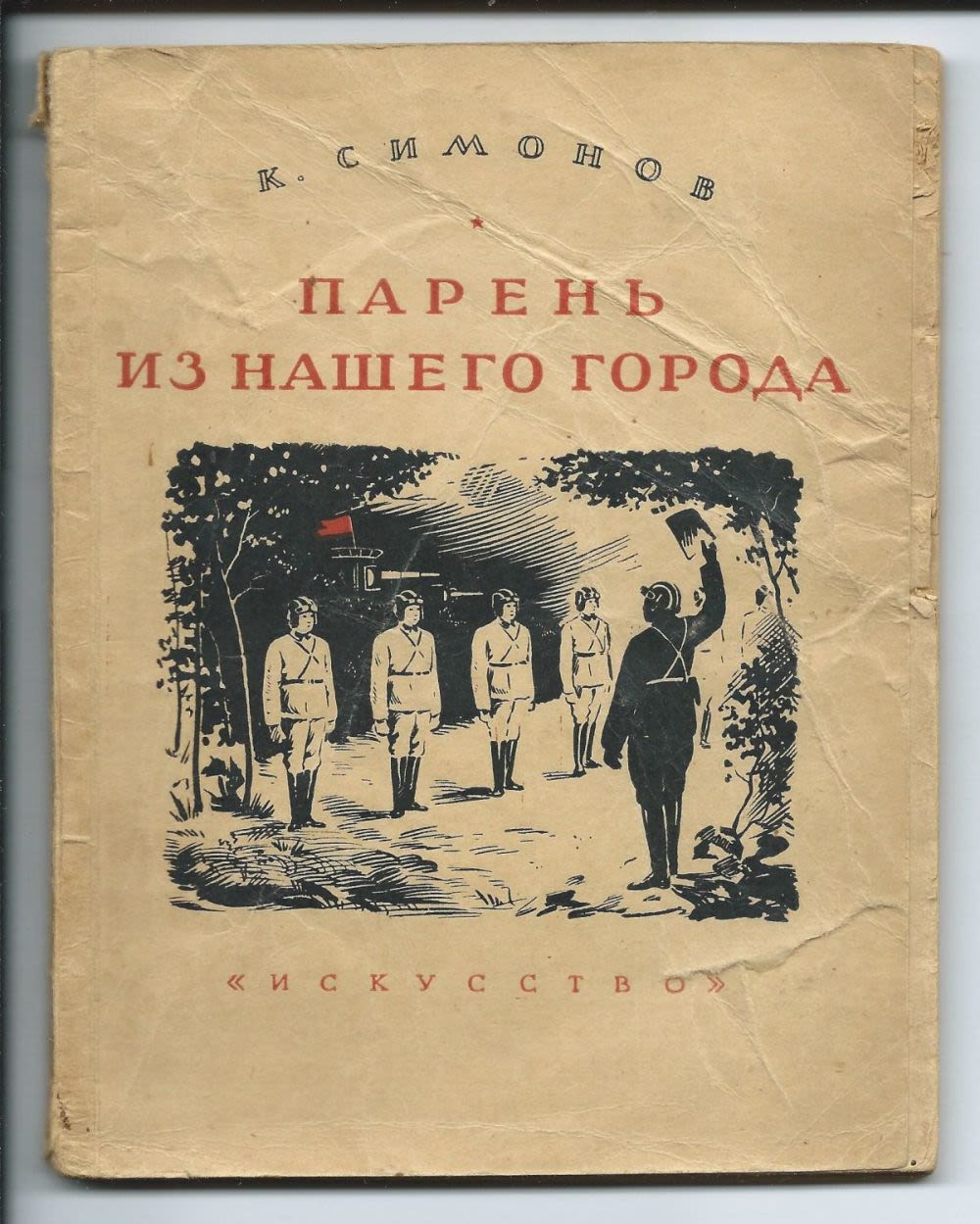 Константин Симонов
1815 - 1979
Русский советский прозаик, поэт, драматург и киносценарист. Общественный деятель, журналист, военный корреспондент. Герой Социалистического Труда. Лауреат Ленинской и шести Сталинских премий.
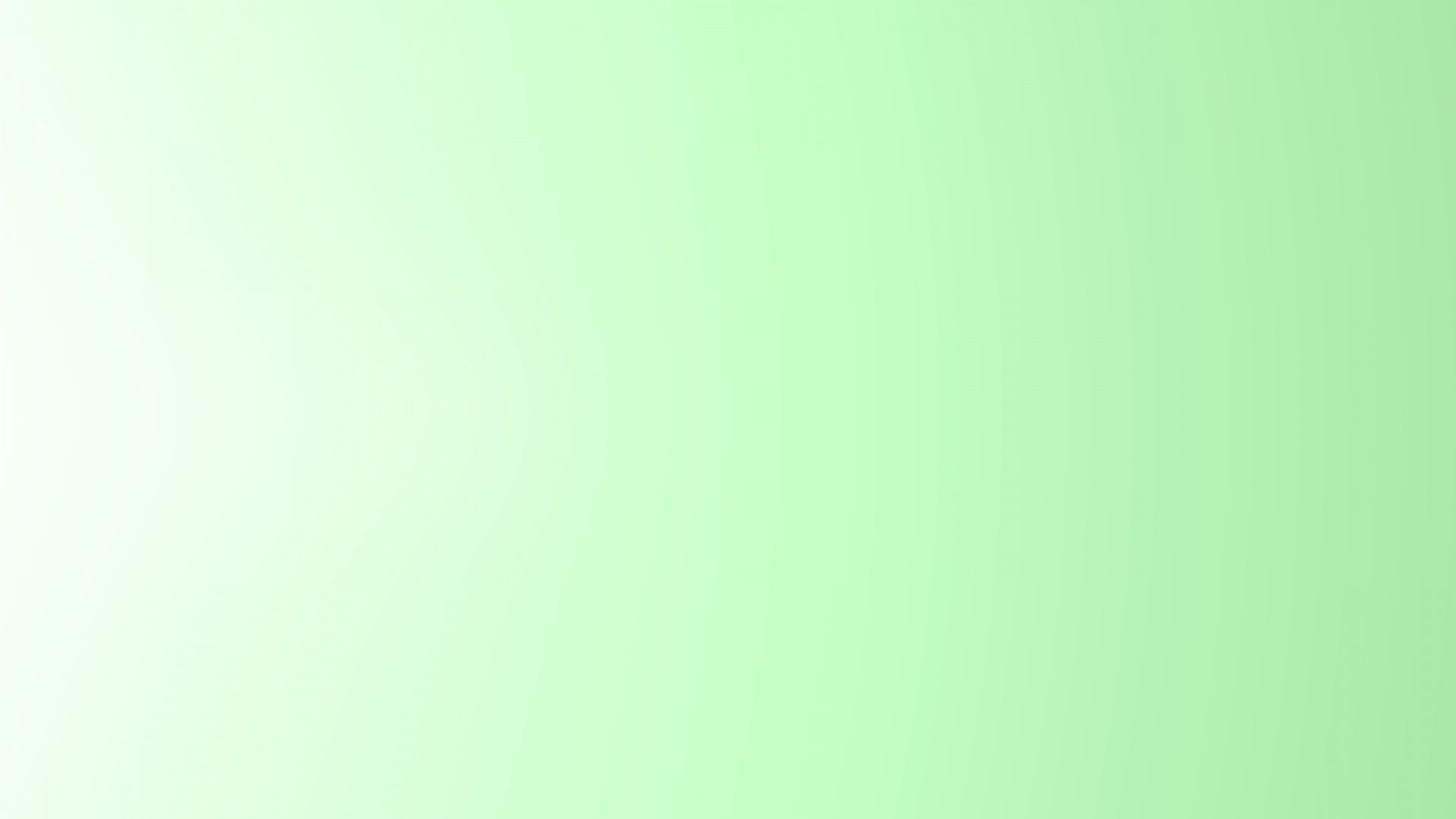 15. Один из самых старых замков Пруссии на берегу Калининградского залива (нем. Frisches Haff).
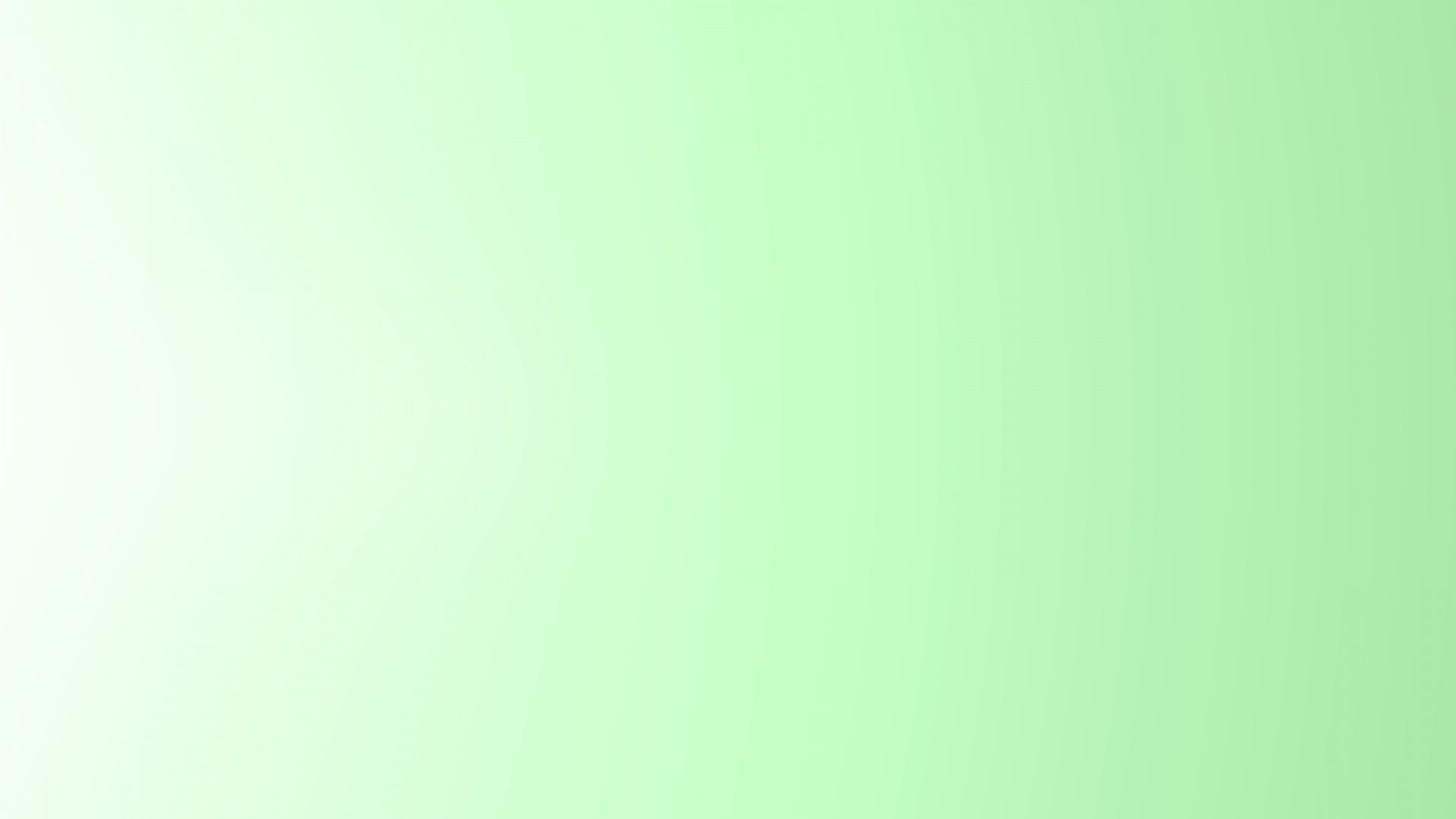 15. Бальга
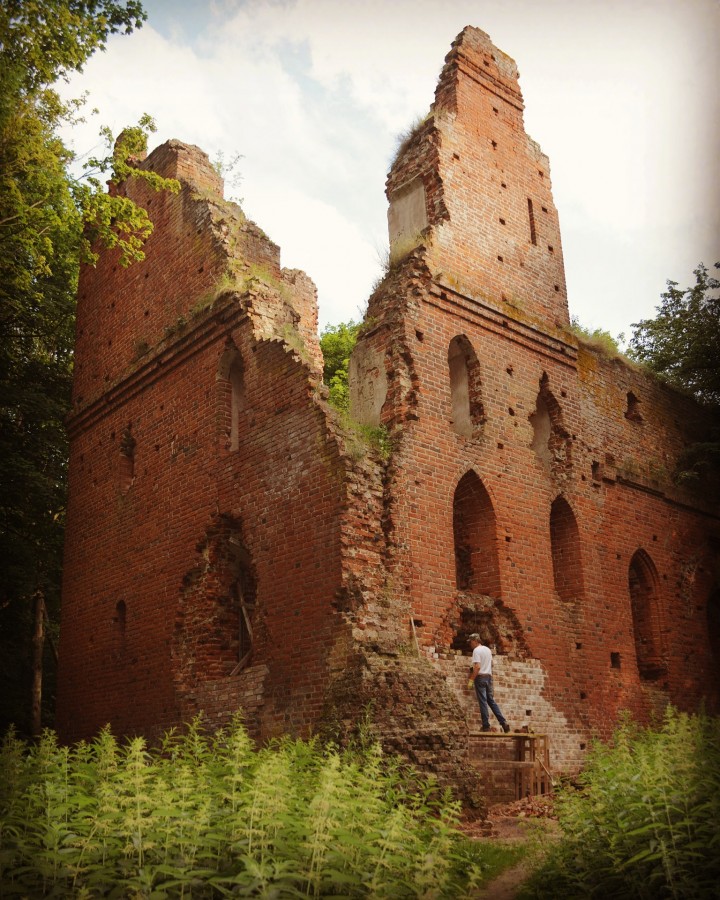 Крепость, построенная по всем правилам военной науки, была прекрасным оборонительным сооружением, однако деревянные постройки крепости не раз горели после набегов. В  1250 году в строительстве использовался полевой камень и обожжённый кирпич. Во время шведской войны 1620 года король Густав Адольф использовал Бальгу как свою базу. Позже в одном из помещений крепости был открыт трактир, а башня служила маяком. 
В 1701 году Фридрих I приказал употребить камень Бальги для строительства крепости в Пиллау, после чего крепость фактически была превращена в каменоломню. 
До наших дней сохранились только руины форбурга и замковой Никольской кирхи.
Дата основания : 1250 г.
(Мамоново, п. Весёлое)
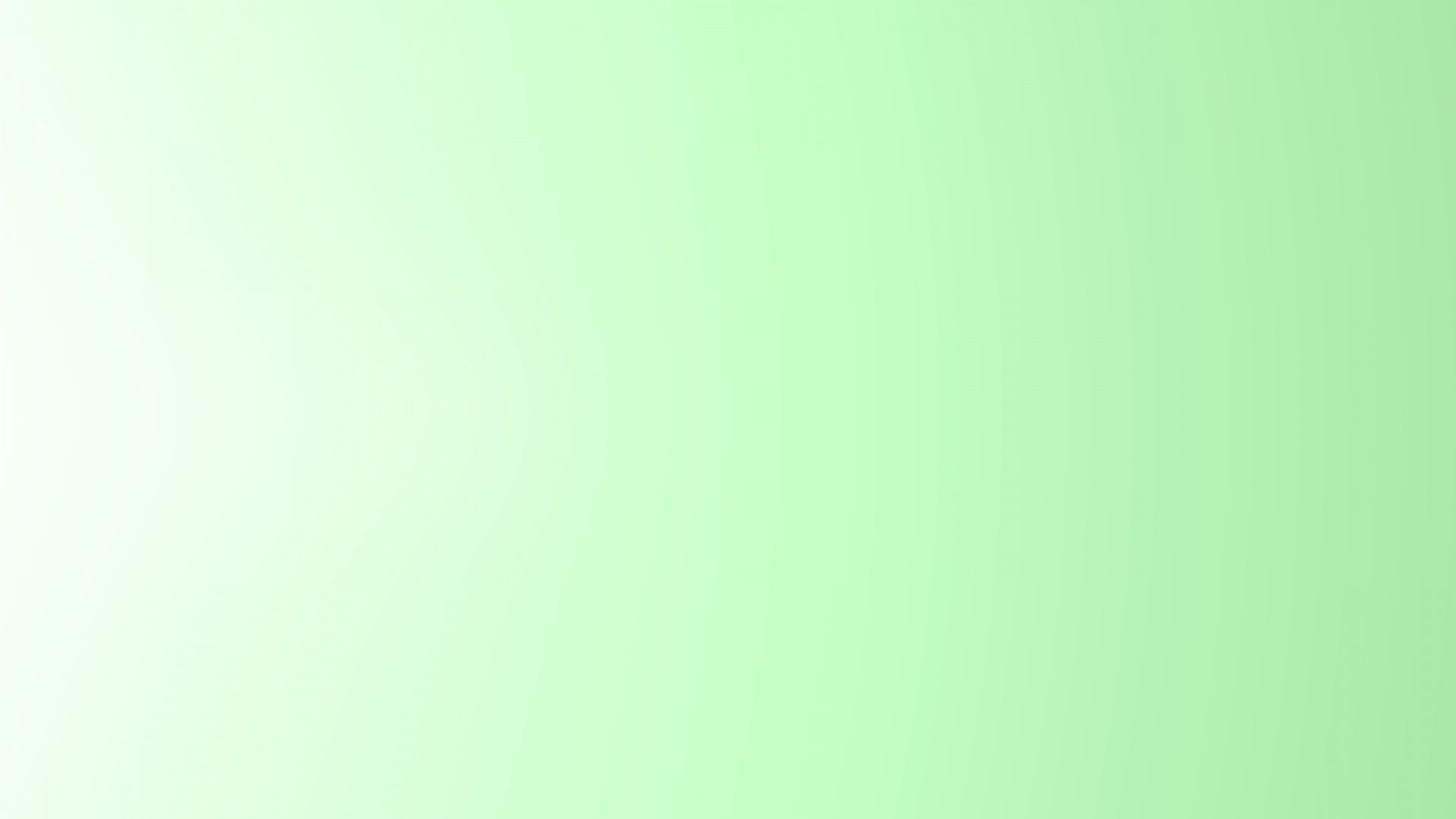 18. Калининградский писатель, его книга «Мы шли под грохот канонады» под названием «900 дней в осаде» вышла в Японии и вошла там в число трех лучших книг 1982 года.
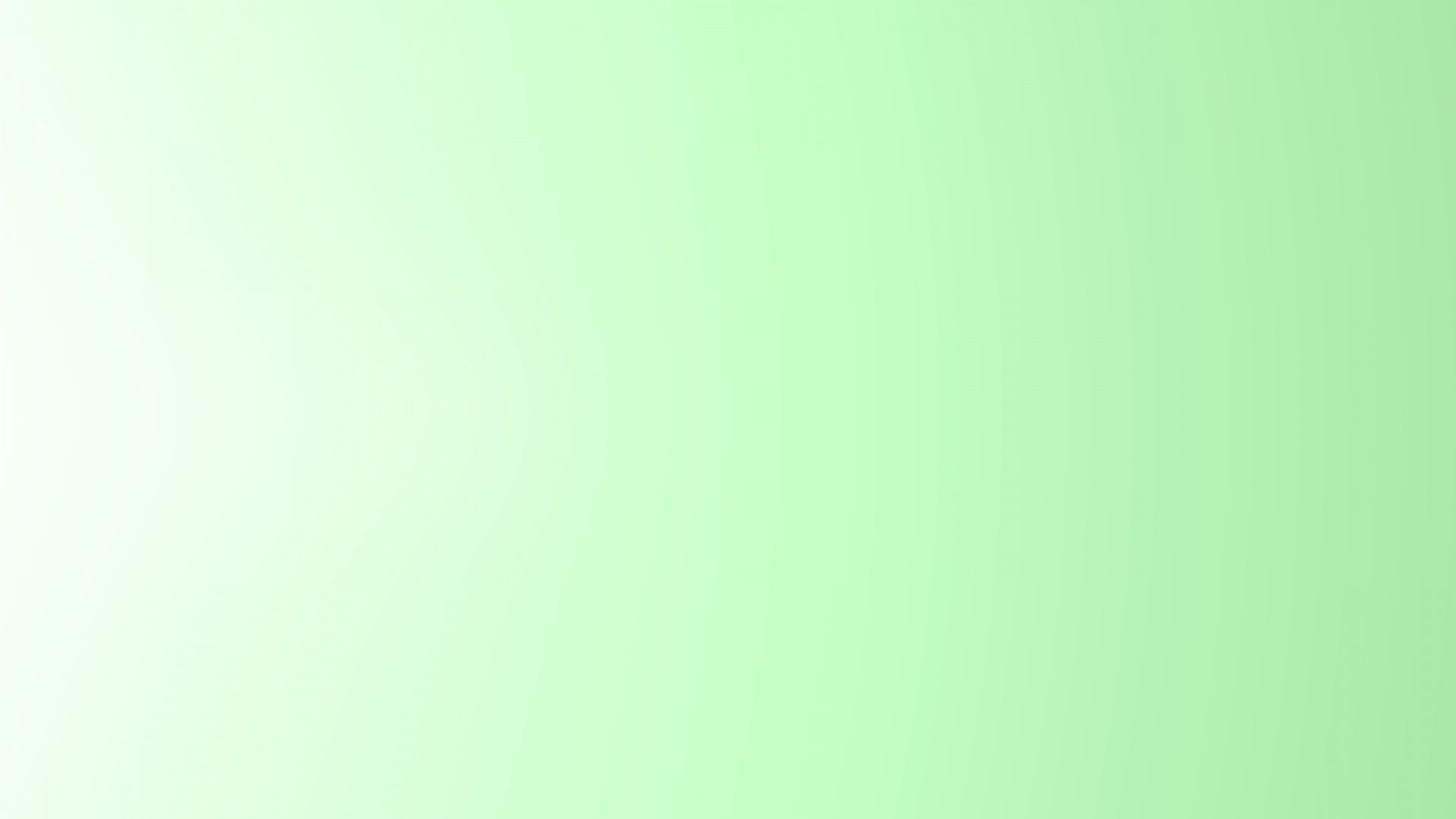 18. Иванов.
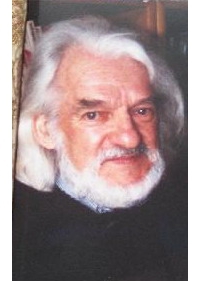 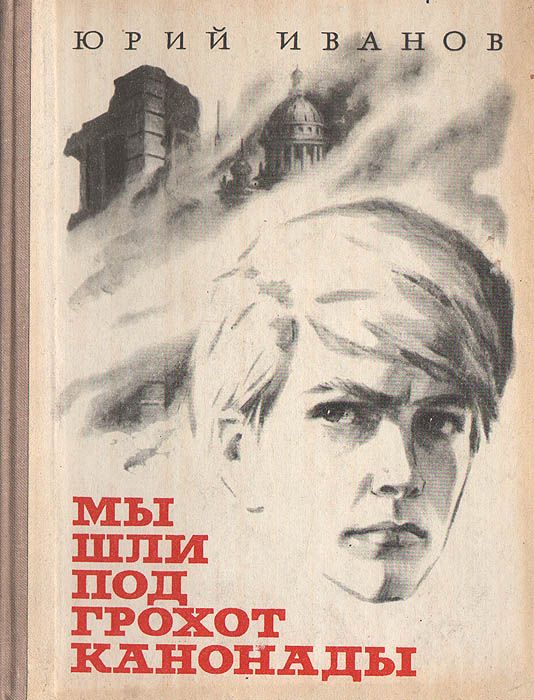 Юрий Иванов
(1928 – 1994гг.)
Учёный-океанолог, писатель, член Союза писателей СССР с 1966 года, общественный деятель.
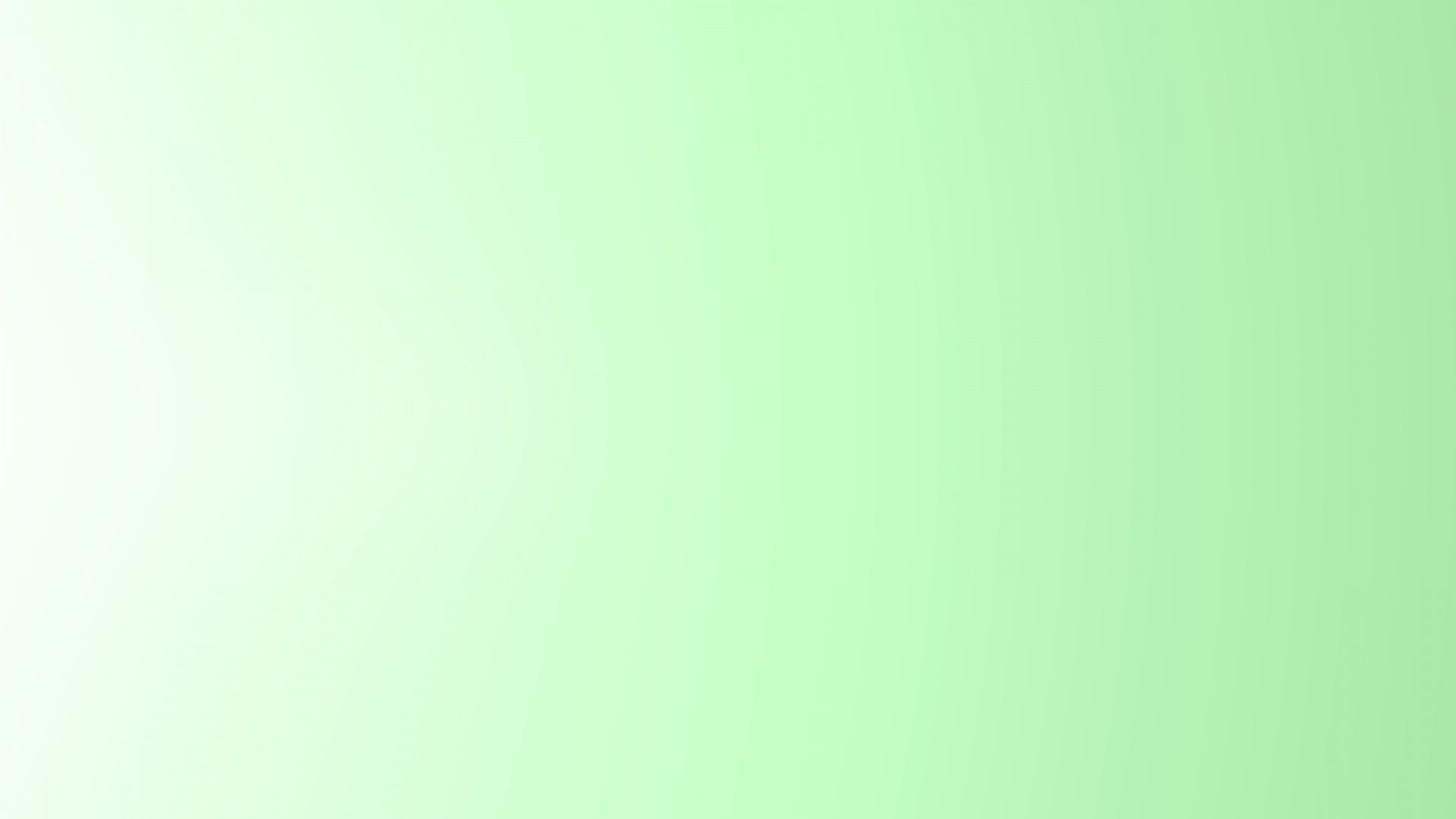 19. Специализированное учреждение Организации Объединённых Наций по вопросам образования, науки и культуры, в его список объектов Всемирного наследия с 2000 года входит Куршская коса.
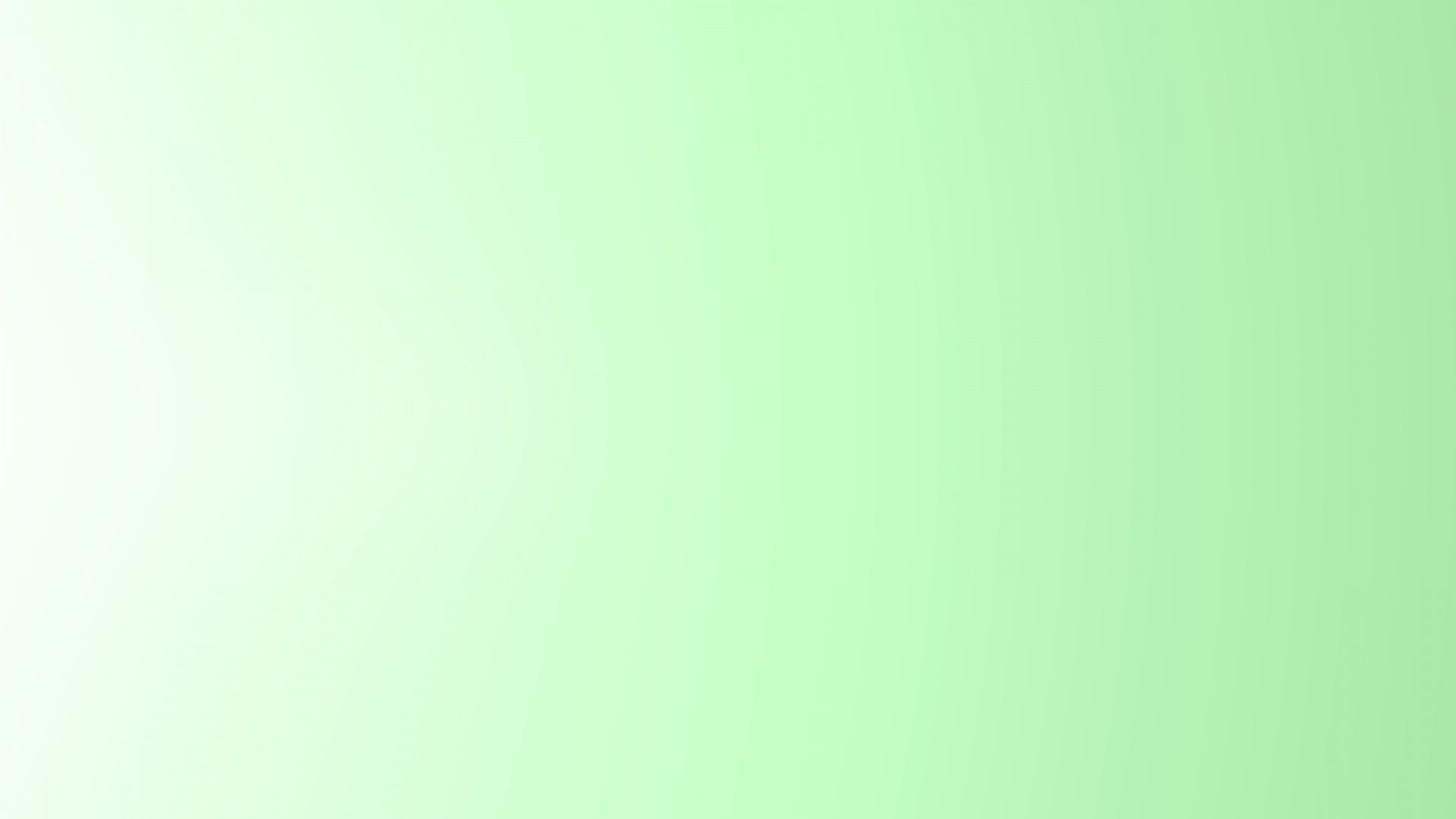 19. Юнеско.
В Список ЮНЕСКО Куршская коса вошла не по природной, и не по культурно-природной номинации (хотя такие рекомендации высказывались), а по номинации культурного наследия, а точнее – как уникальный культурный ландшафт.
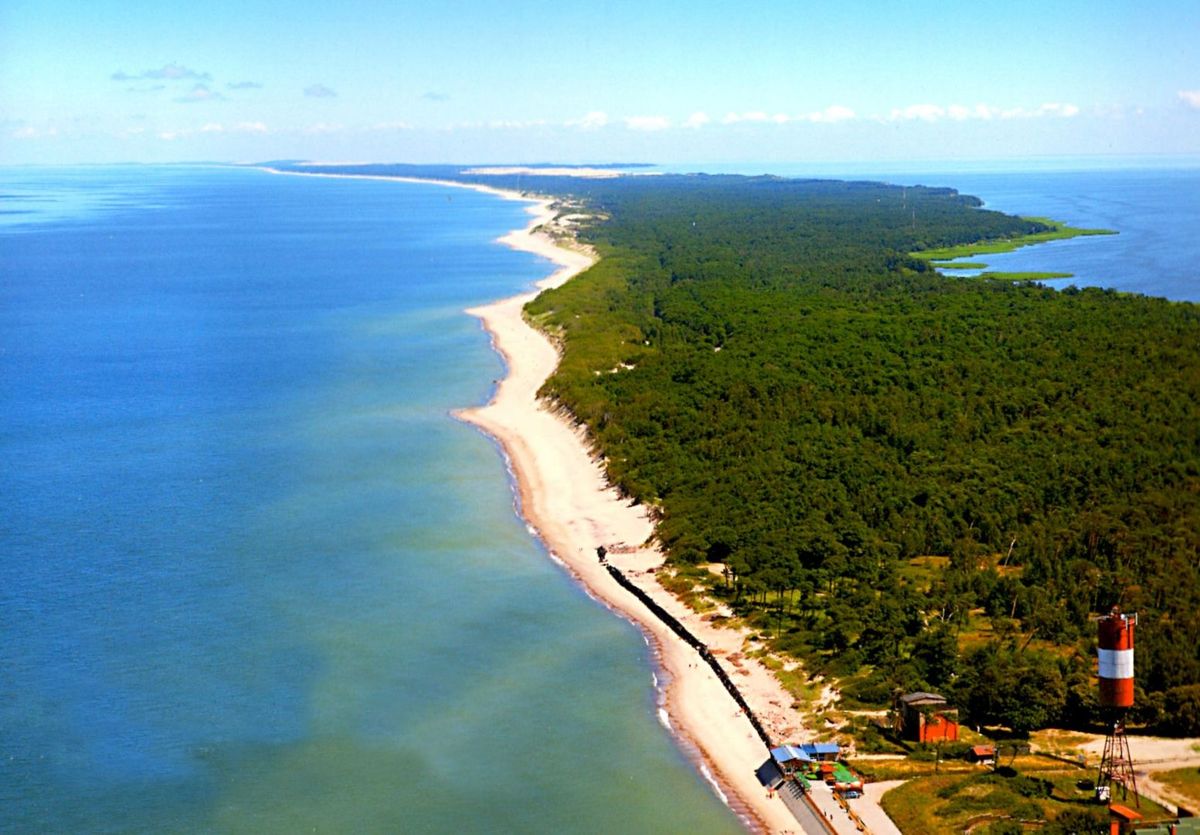 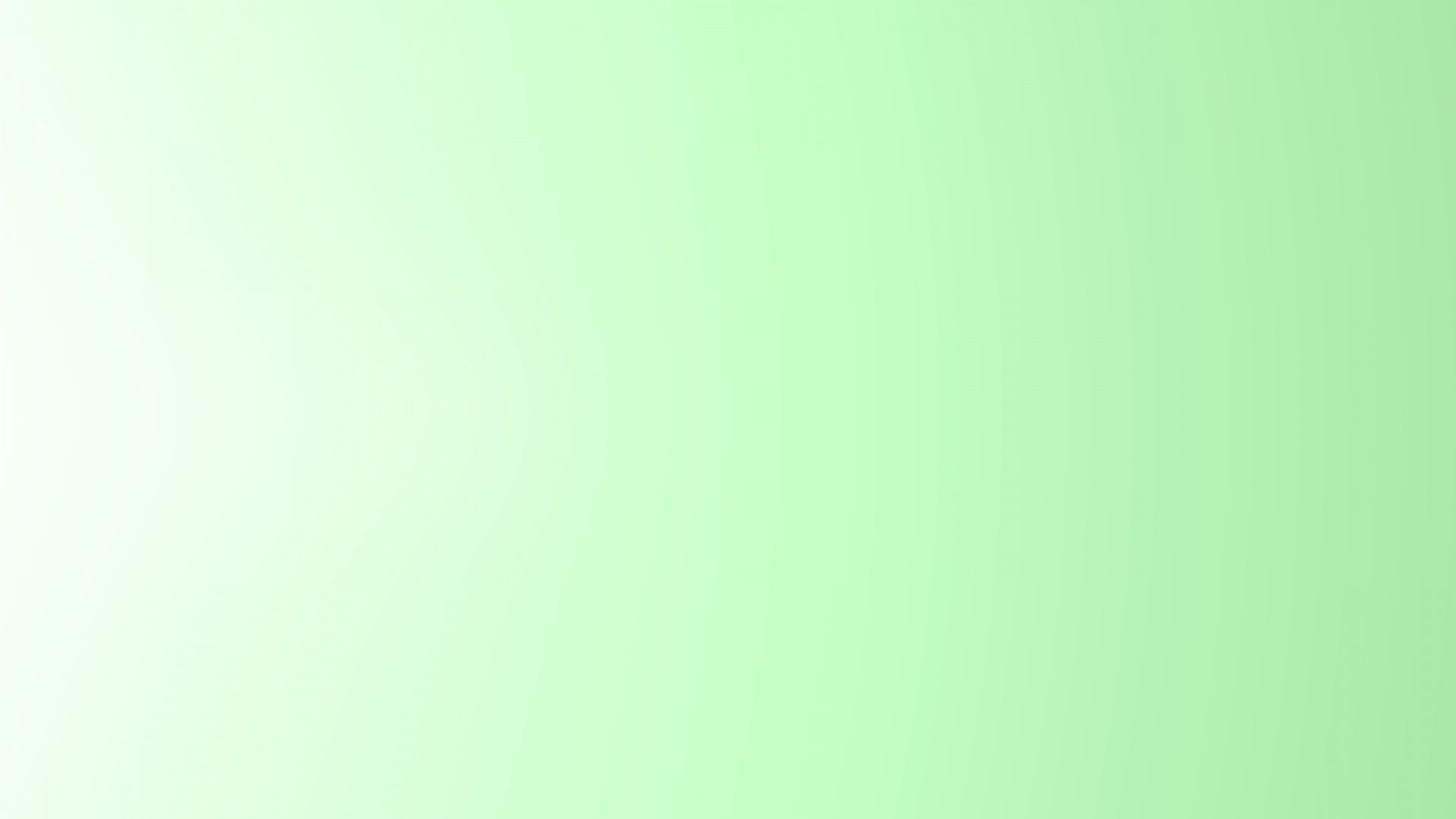 22. Проходная рыба, в Калининградской области входит на нерест в реки Неман, Преголю, Прохладную.
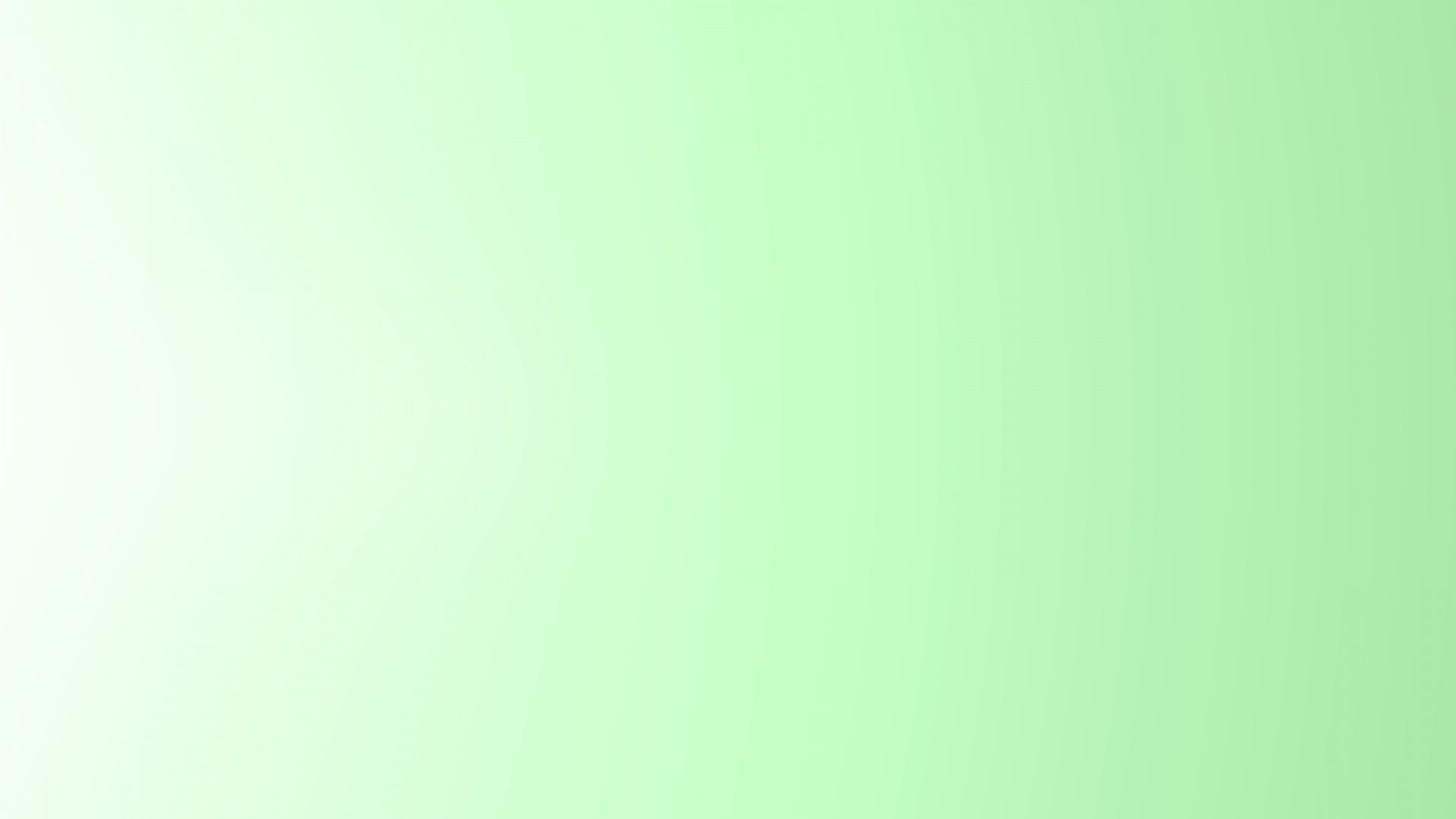 22. Лосось.
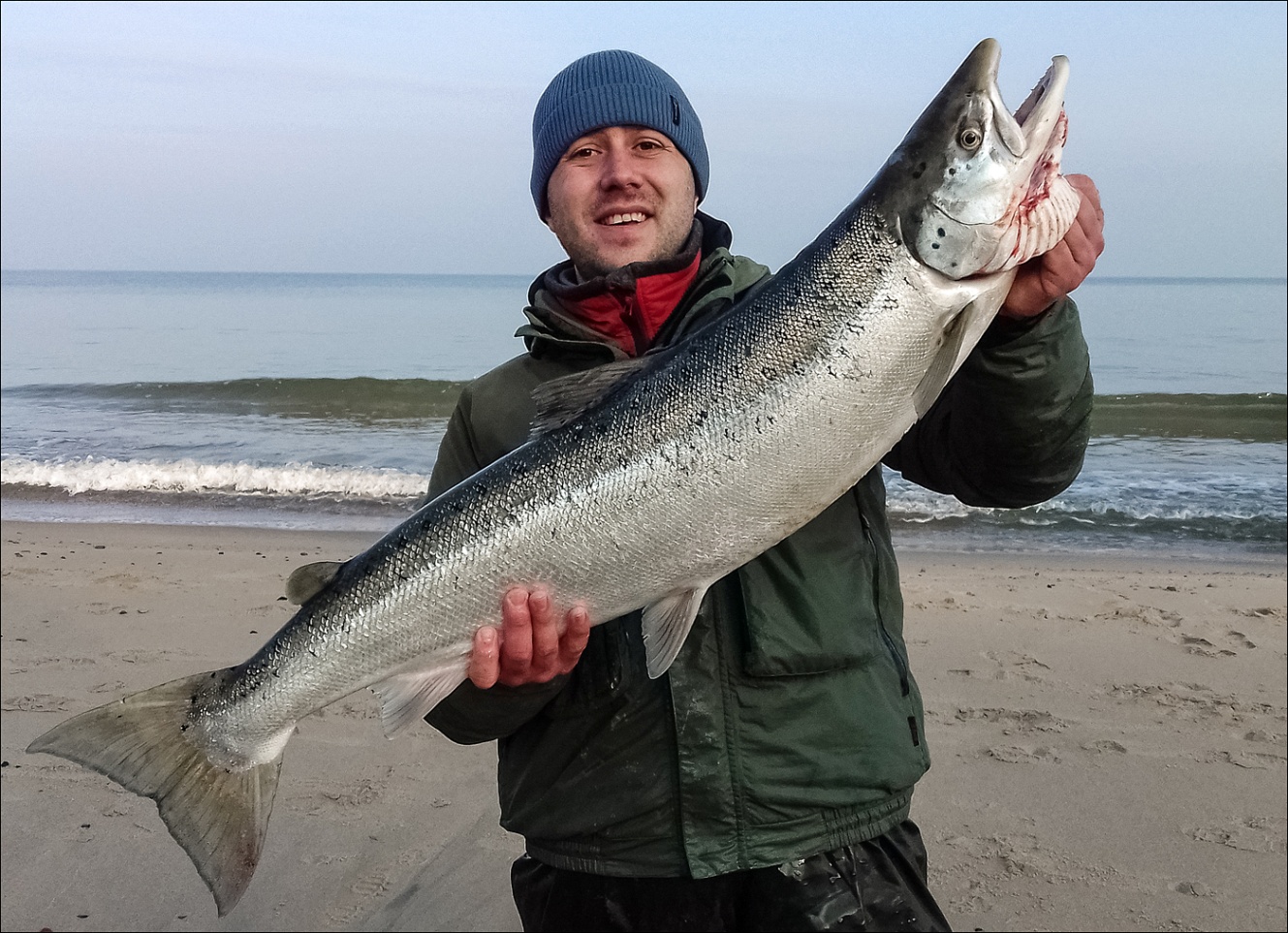 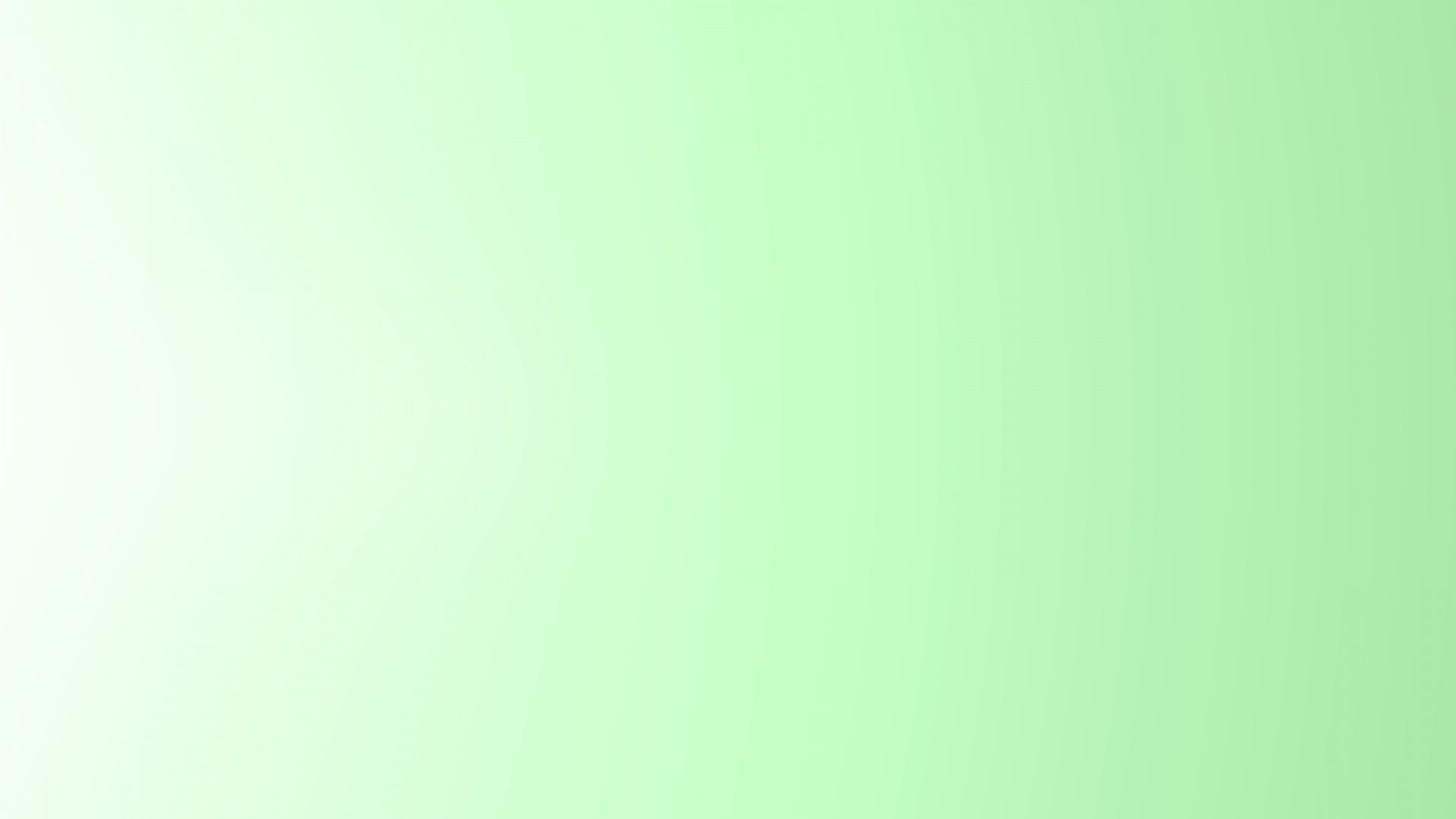 23. Вид рыбных консервов, выпускаемых Мамоновским рыбоконсервным комбинатом, кстати, в Мамоново есть памятник этим консервам.
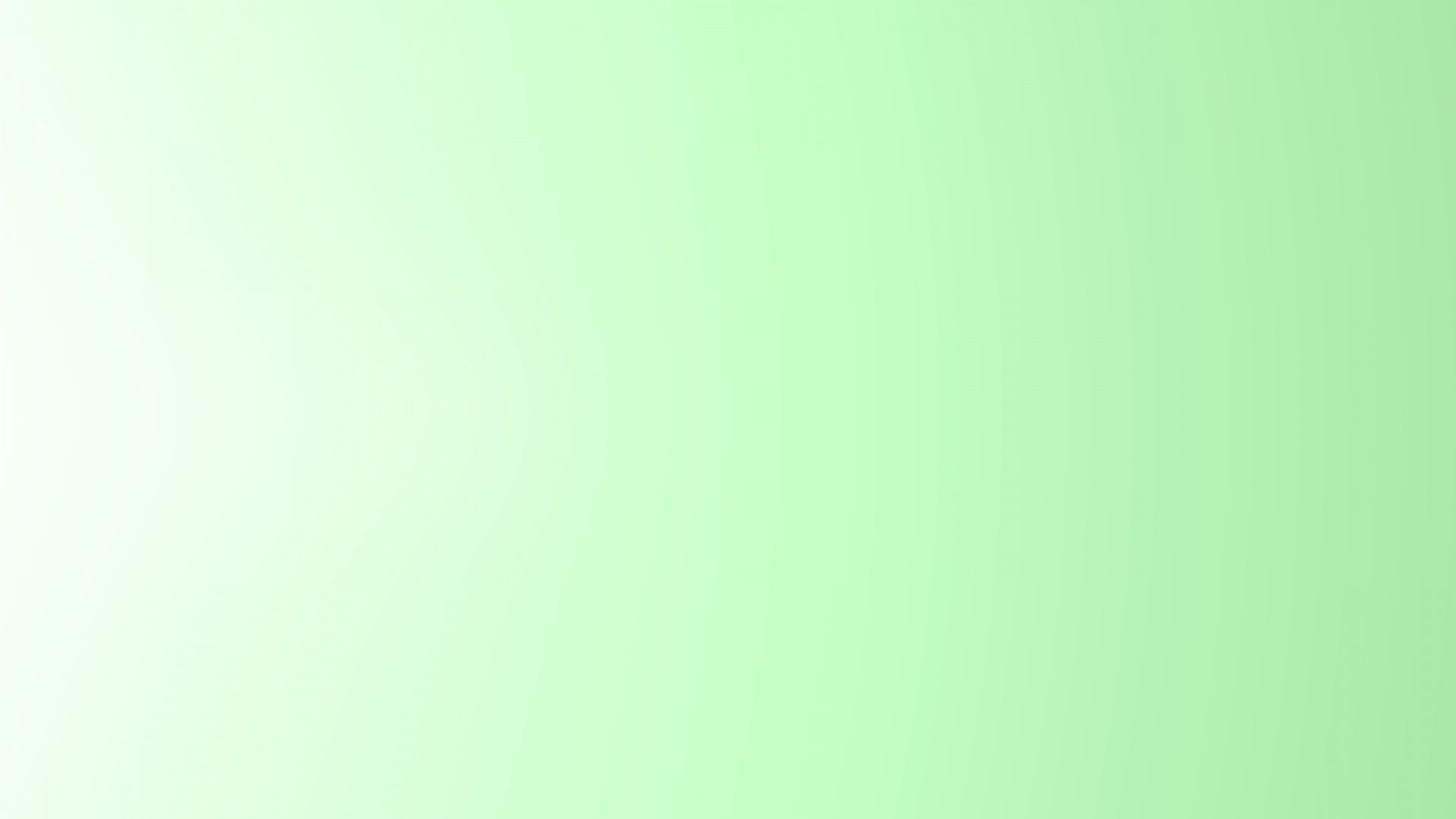 23. Шпроты
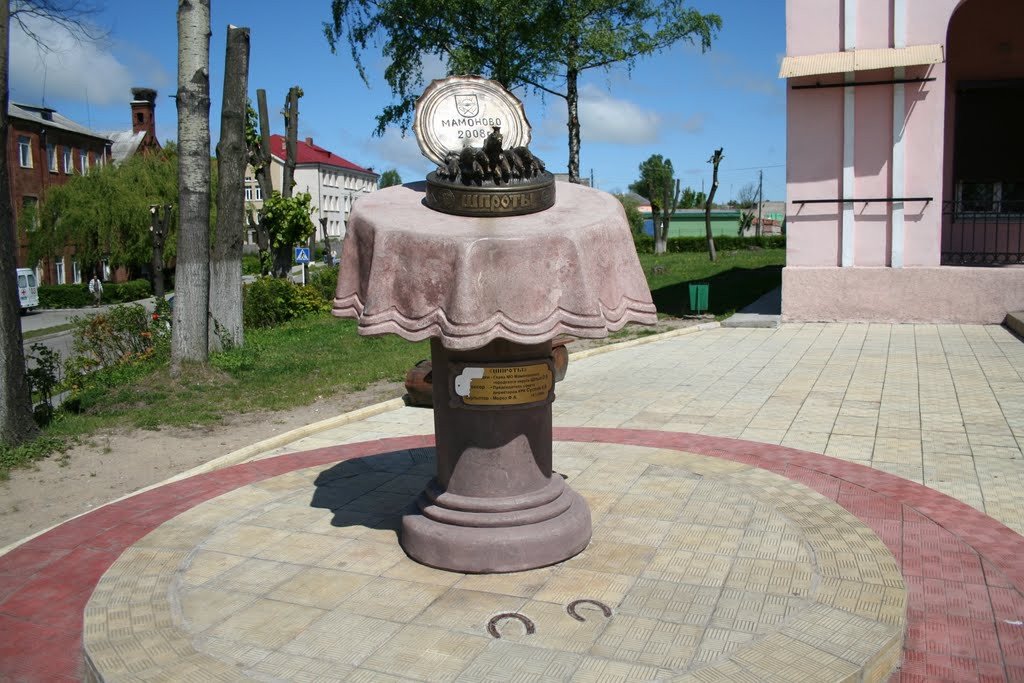 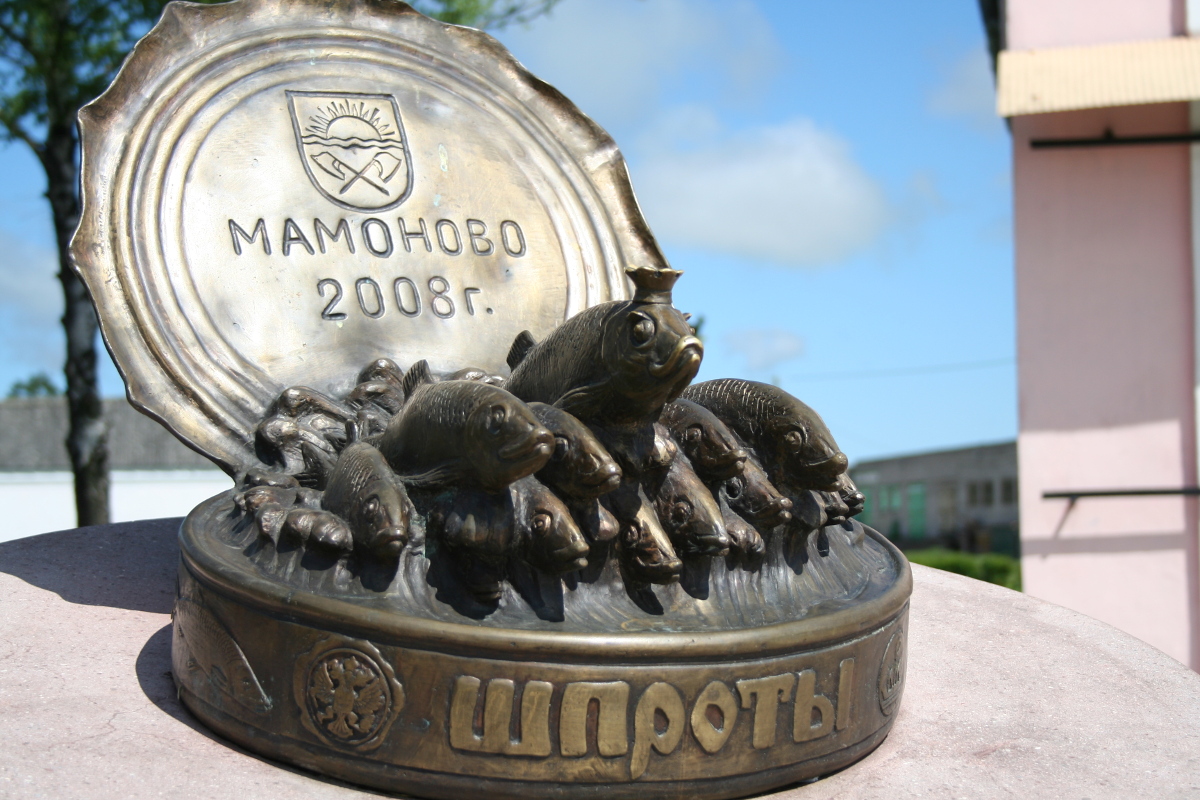 Памятник шпротам открыт в Мамонове 19 июля 2008 года.
 Автор идеи памятника - О.В. Шлык, скульптор - А.Ф. Мороз, 
спонсор - К.В. Суслов.
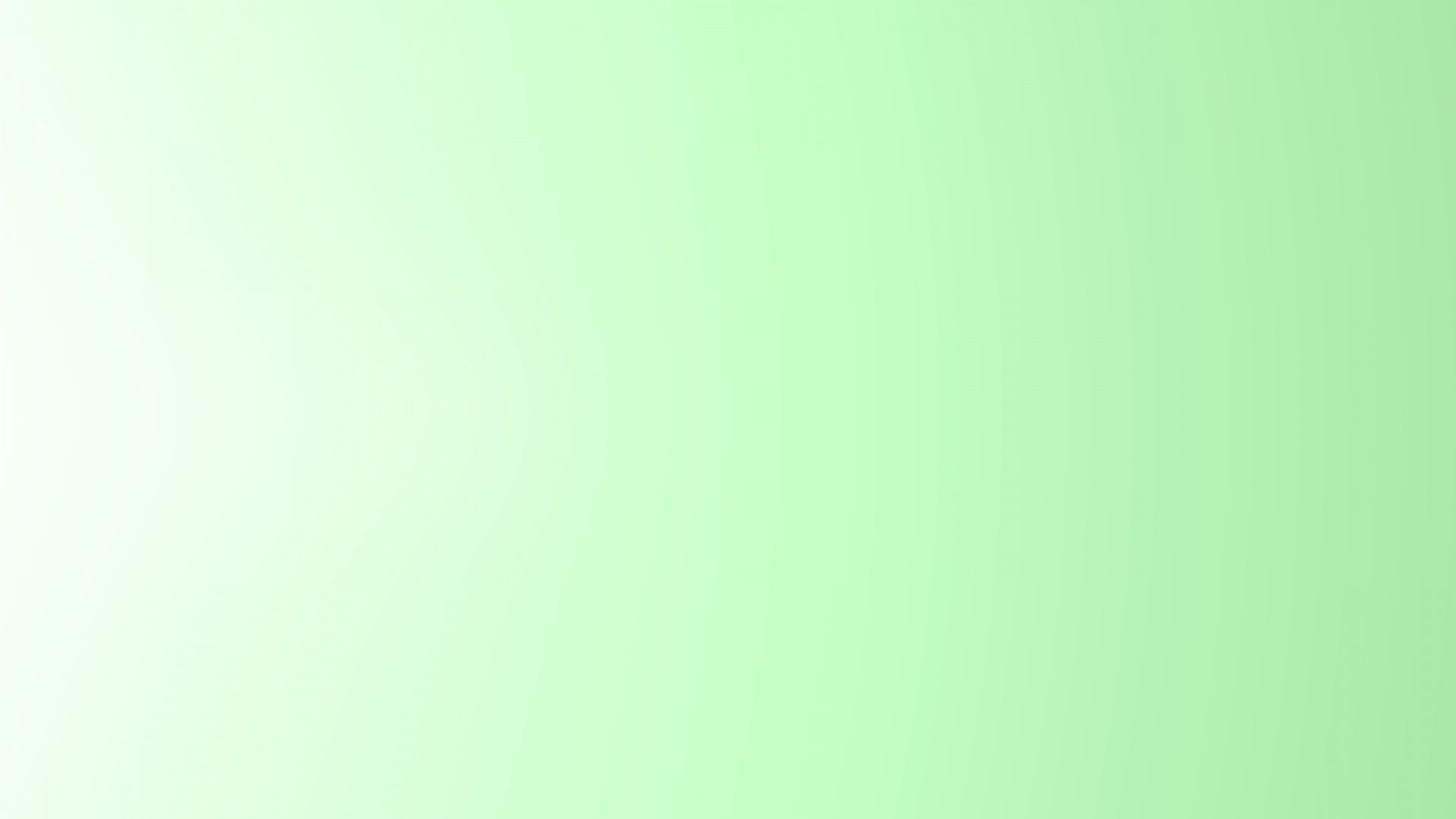 28. Статус городов Светлогорск, Зеленоградск и Пионерский.
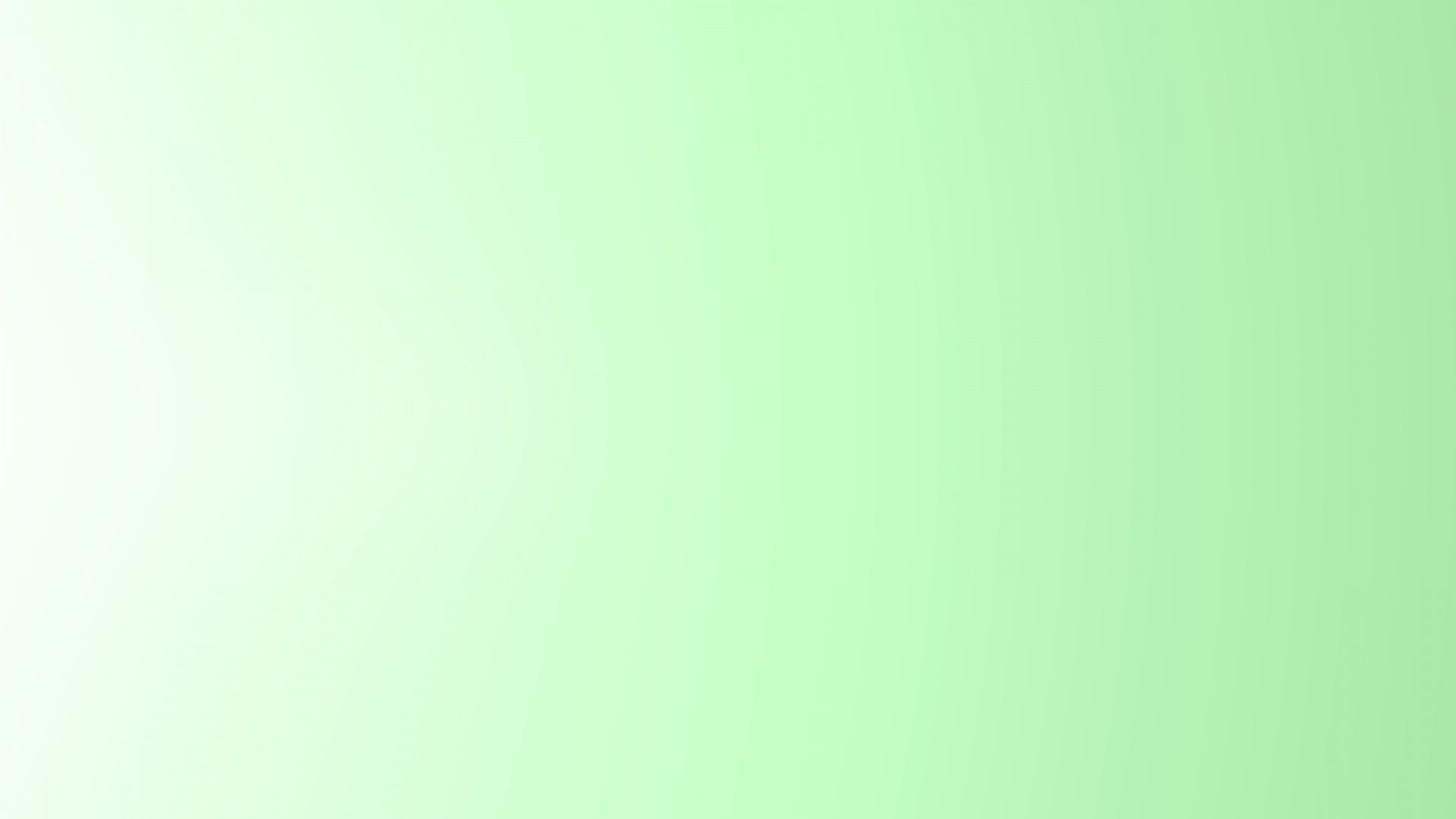 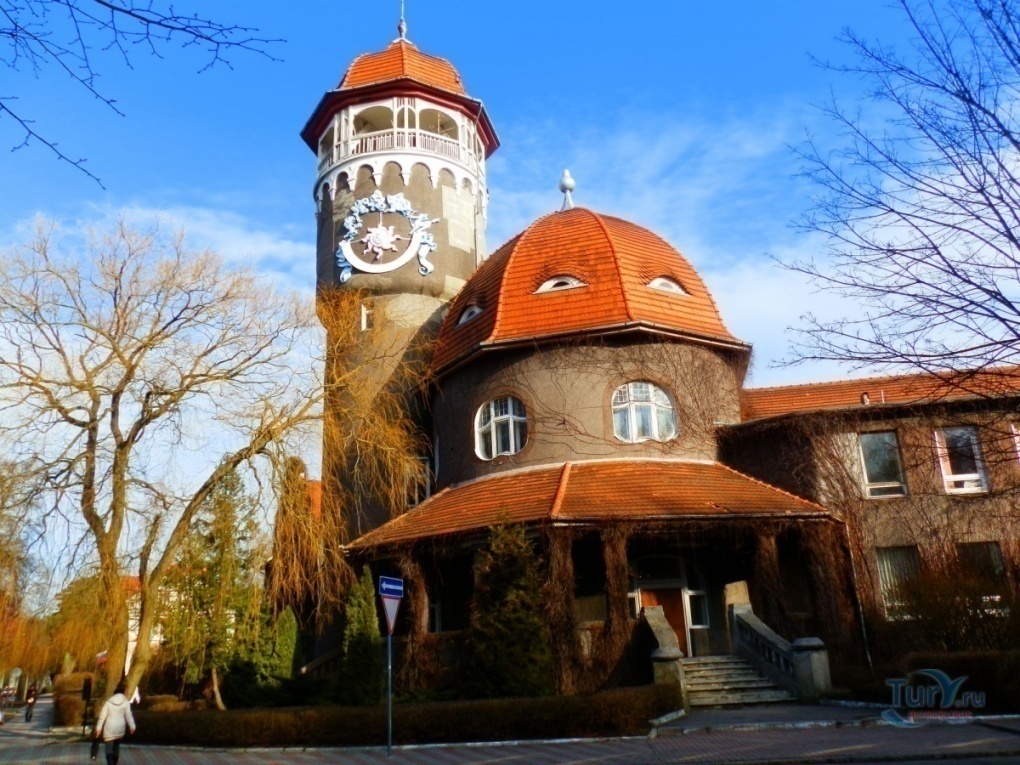 28. Курорт
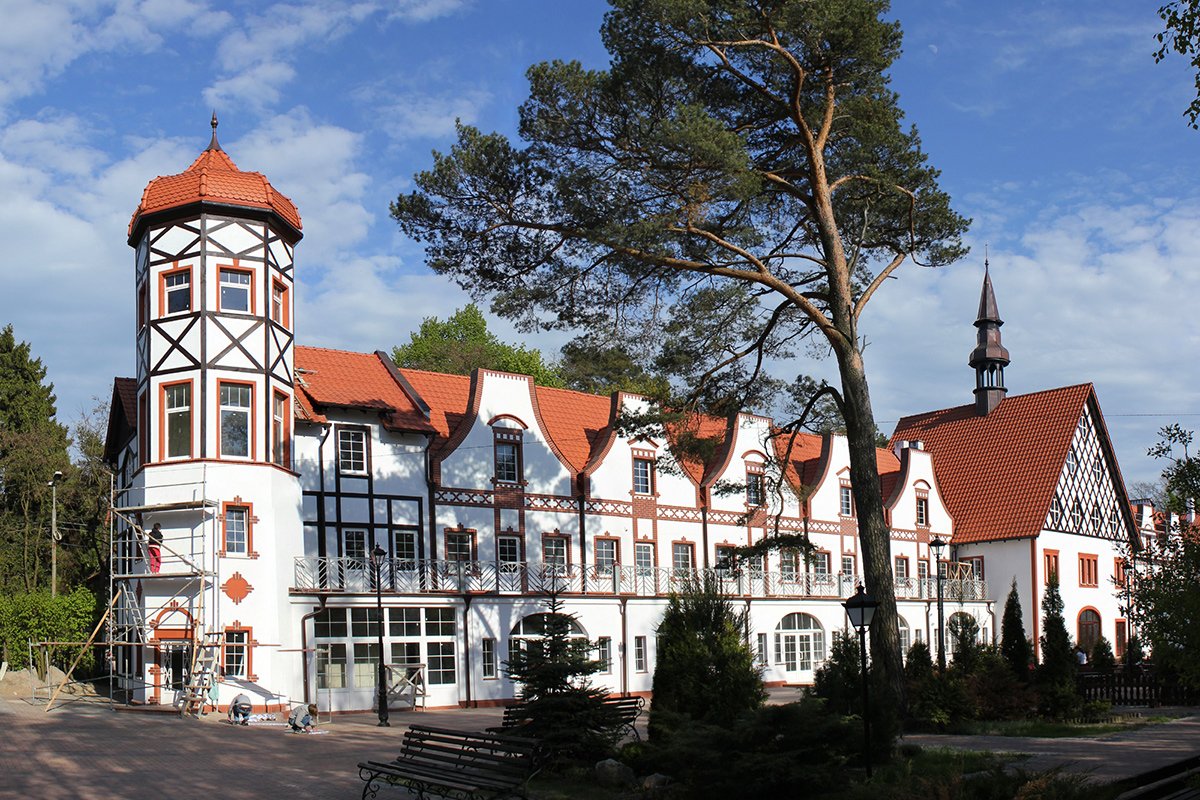 Светлогорск
Зеленоградск
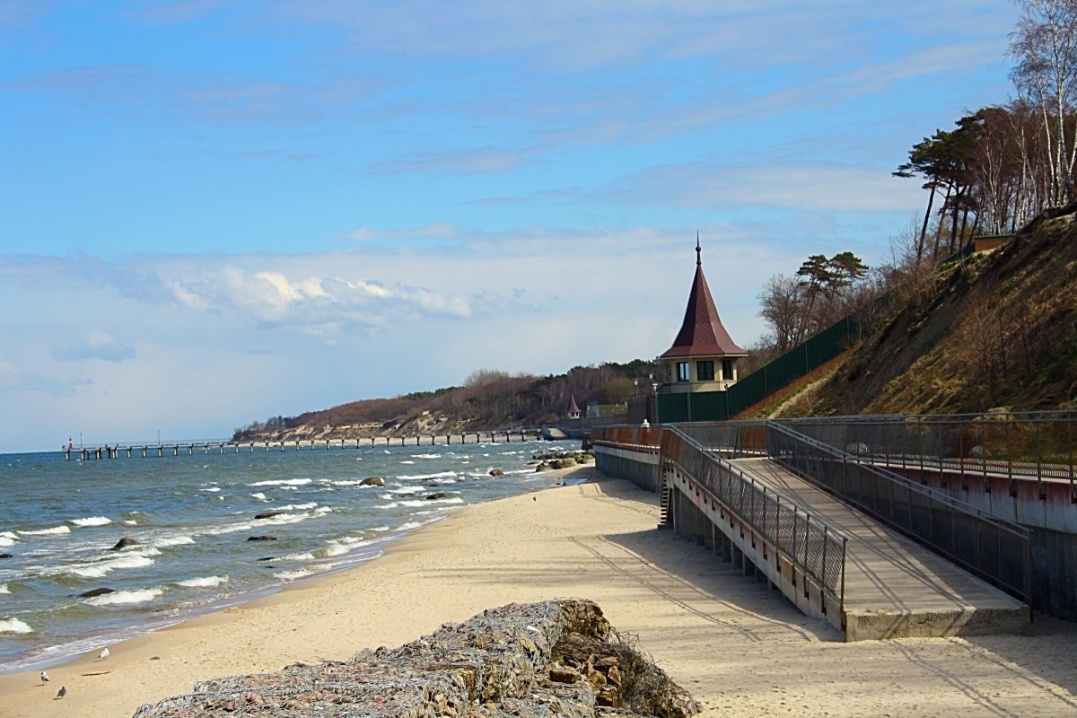 Пионерский
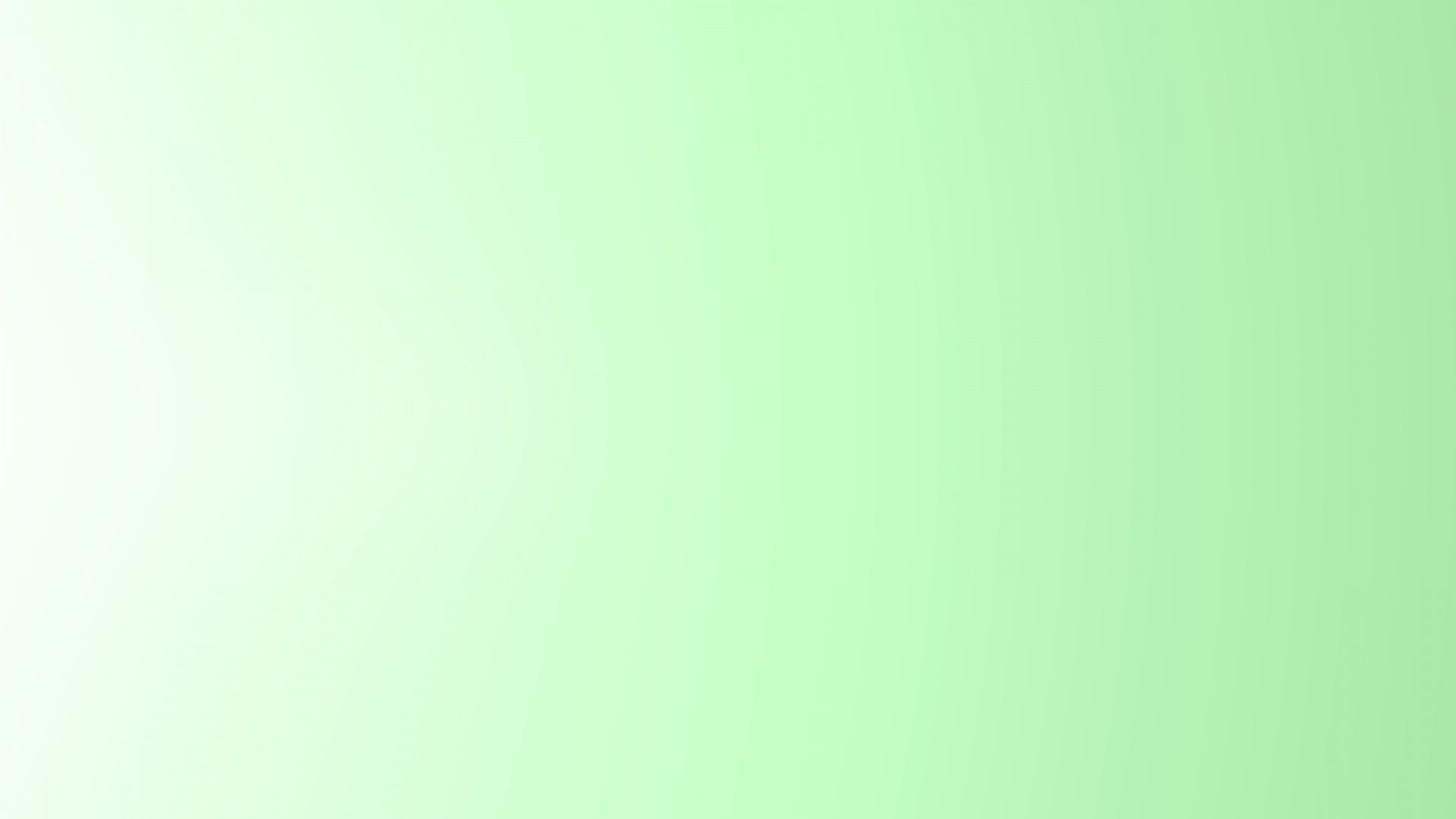 29. Раненое в ходе боев в 1945 году в зоопарке Кенигсберга животное по кличке Ганс, отчет о лечении которого, составленный зоотехником Полонским, сохранился в Калининградском архиве.
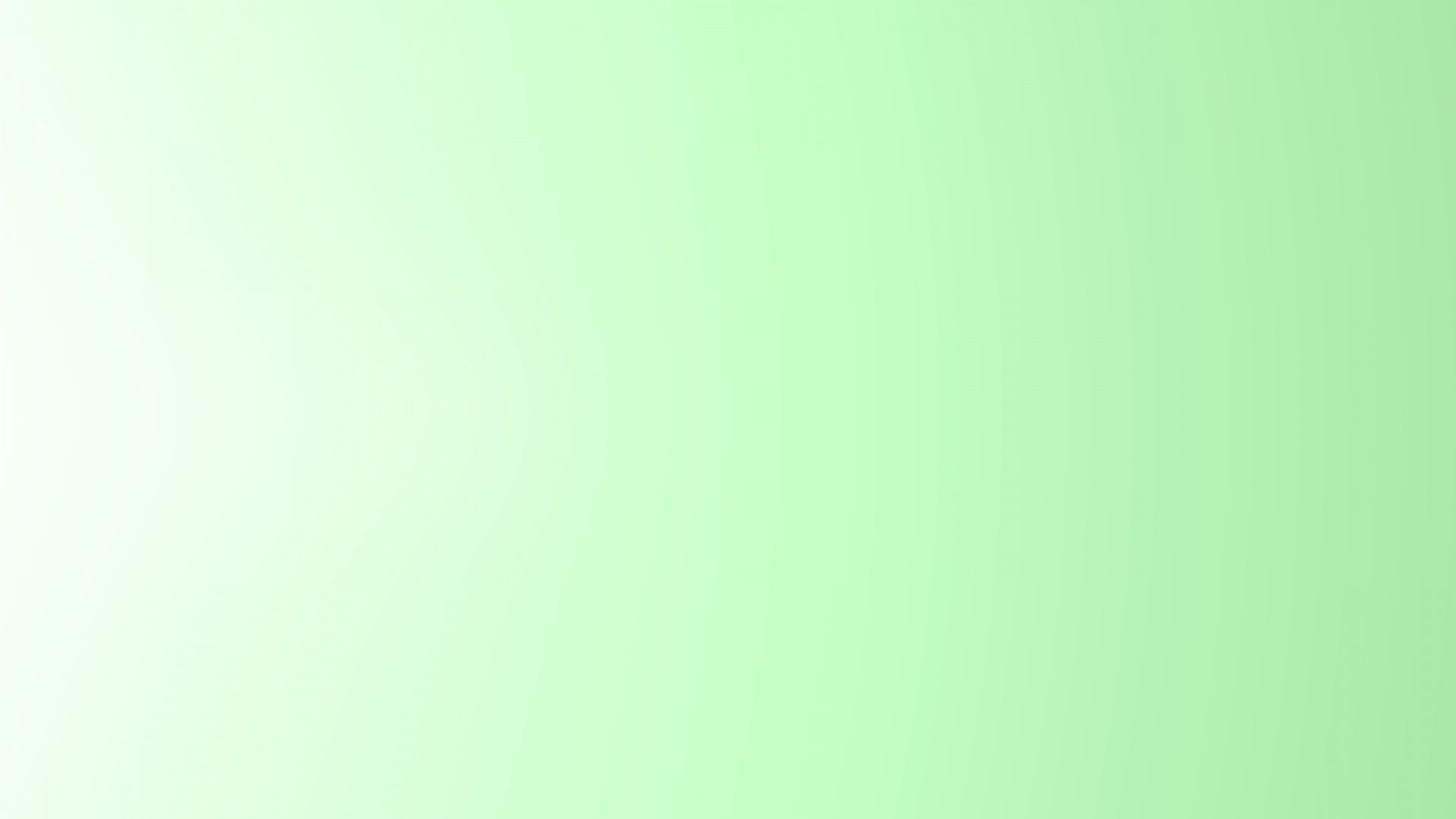 29. Бегемот
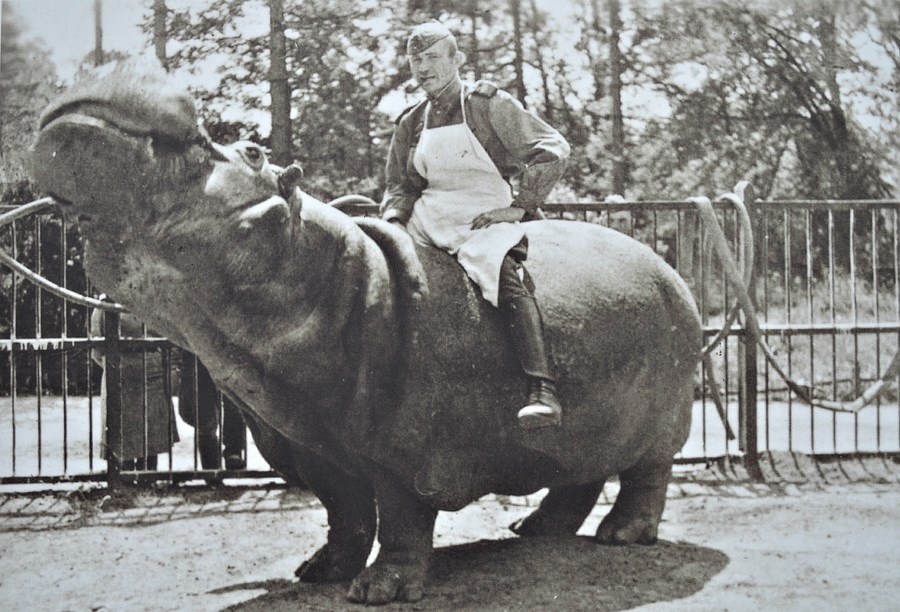 Зоотехник Полонский на бегемоте Гансе.
 Фото из архива Калининградского зоопарка
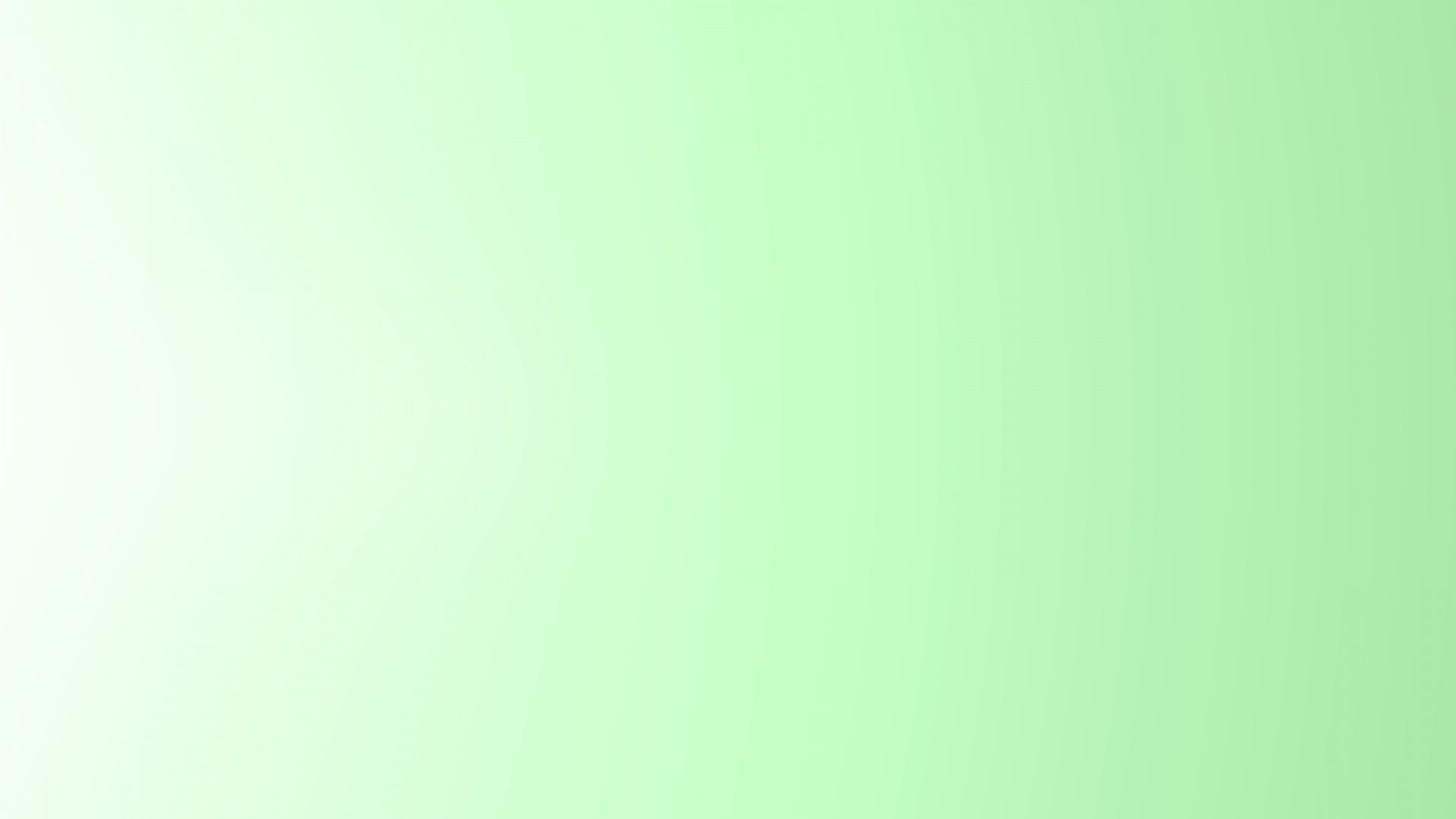 30. Балтийский самоцвет, более 90% разведанных мировых его запасов находится на территории Калининградской области.
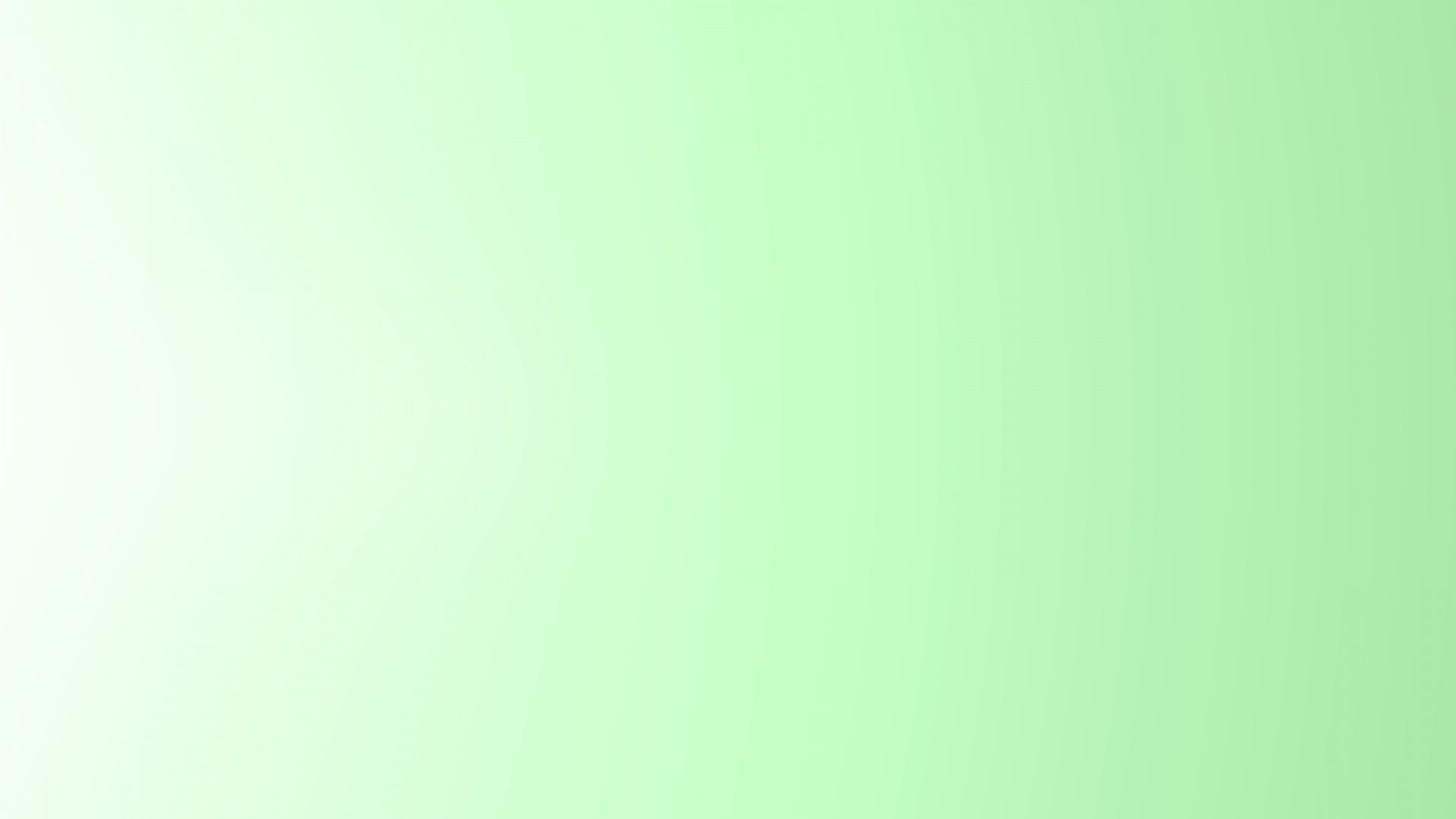 30. Янтарь
Янтарь  - окаменевшая смола древних хвойных деревьев.
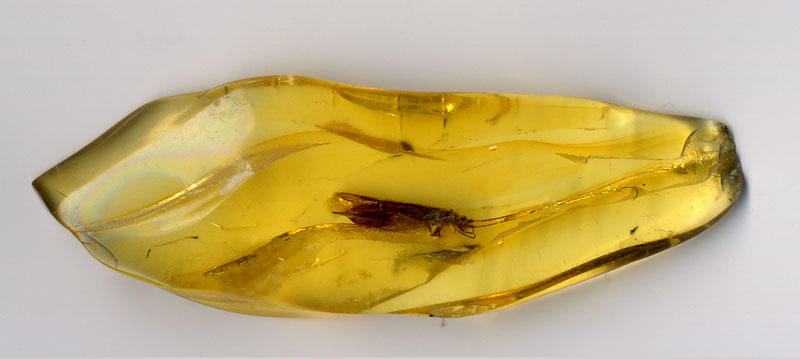 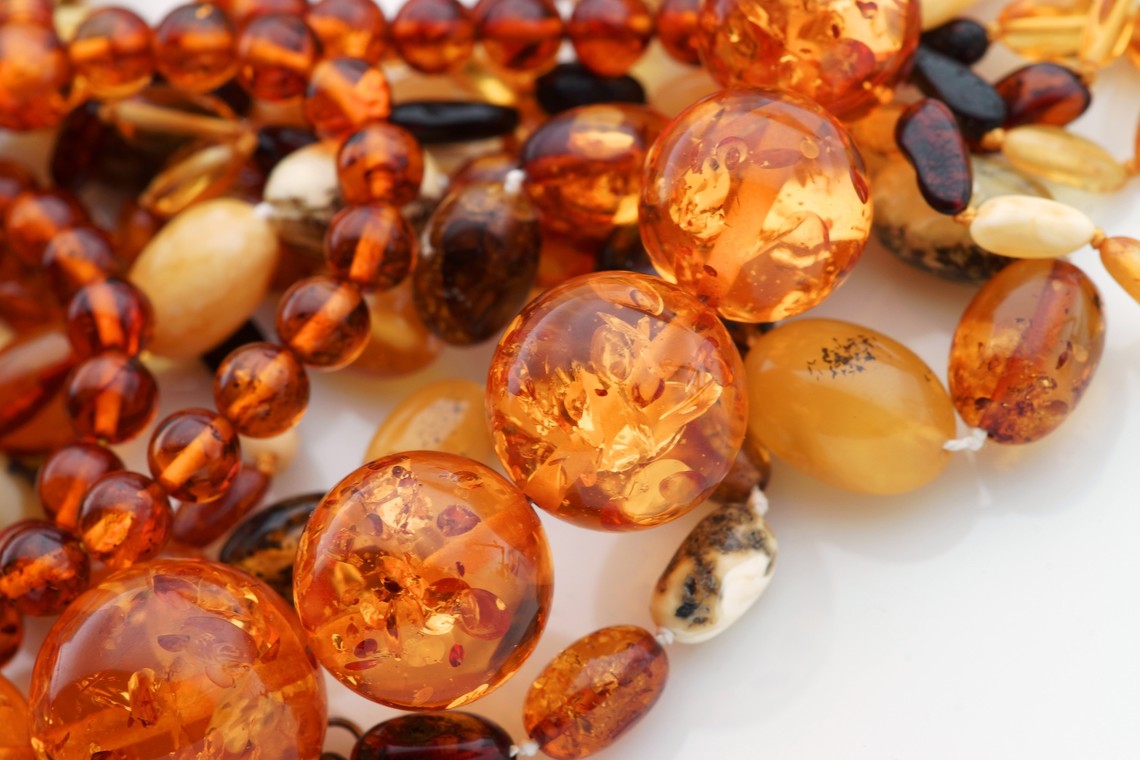 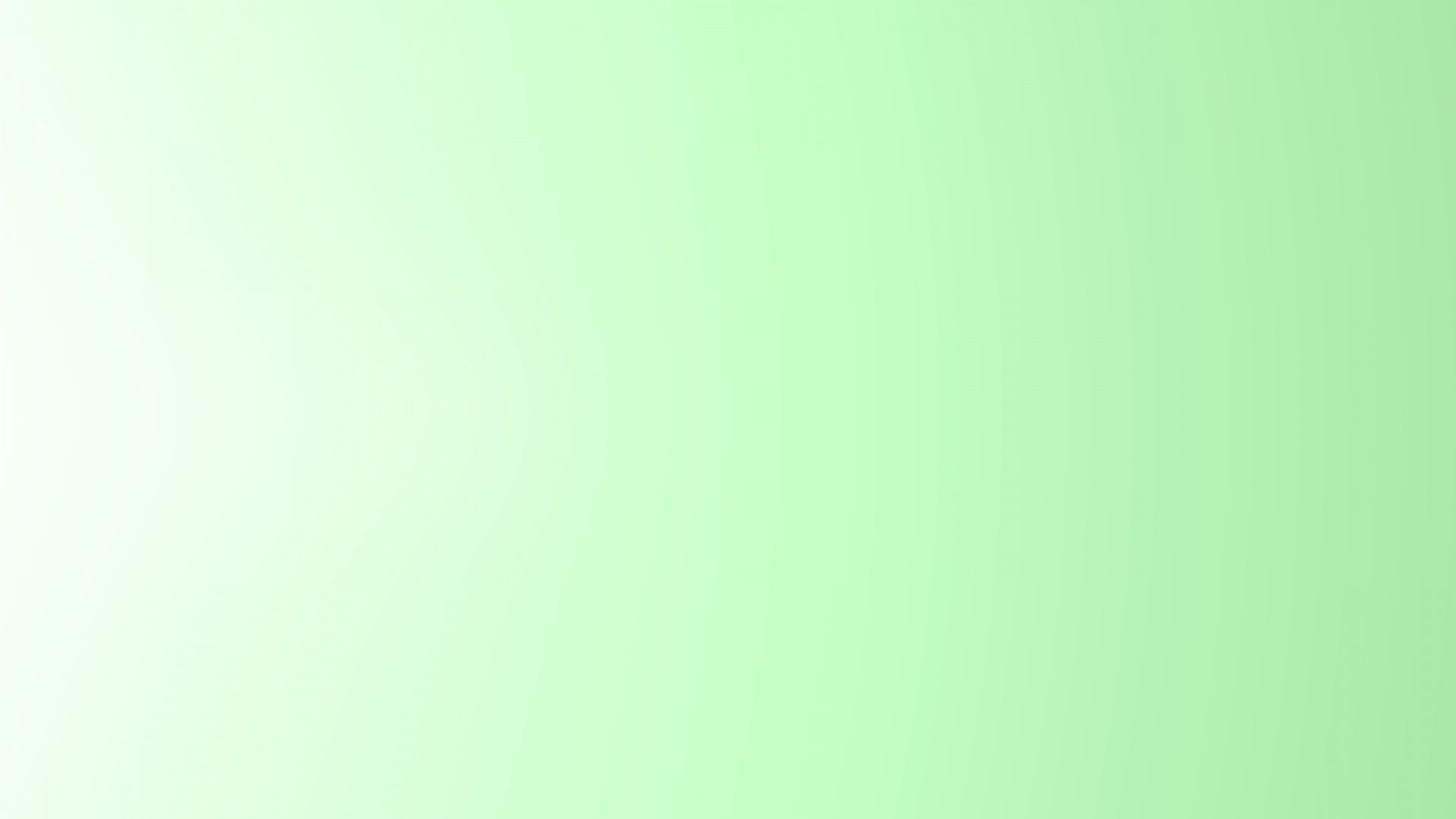 33. Производственное объединение переселенцев для коллективного ведения сельского хозяйства, такие объединения стали создаваться в Калининградской области в 1946 году.
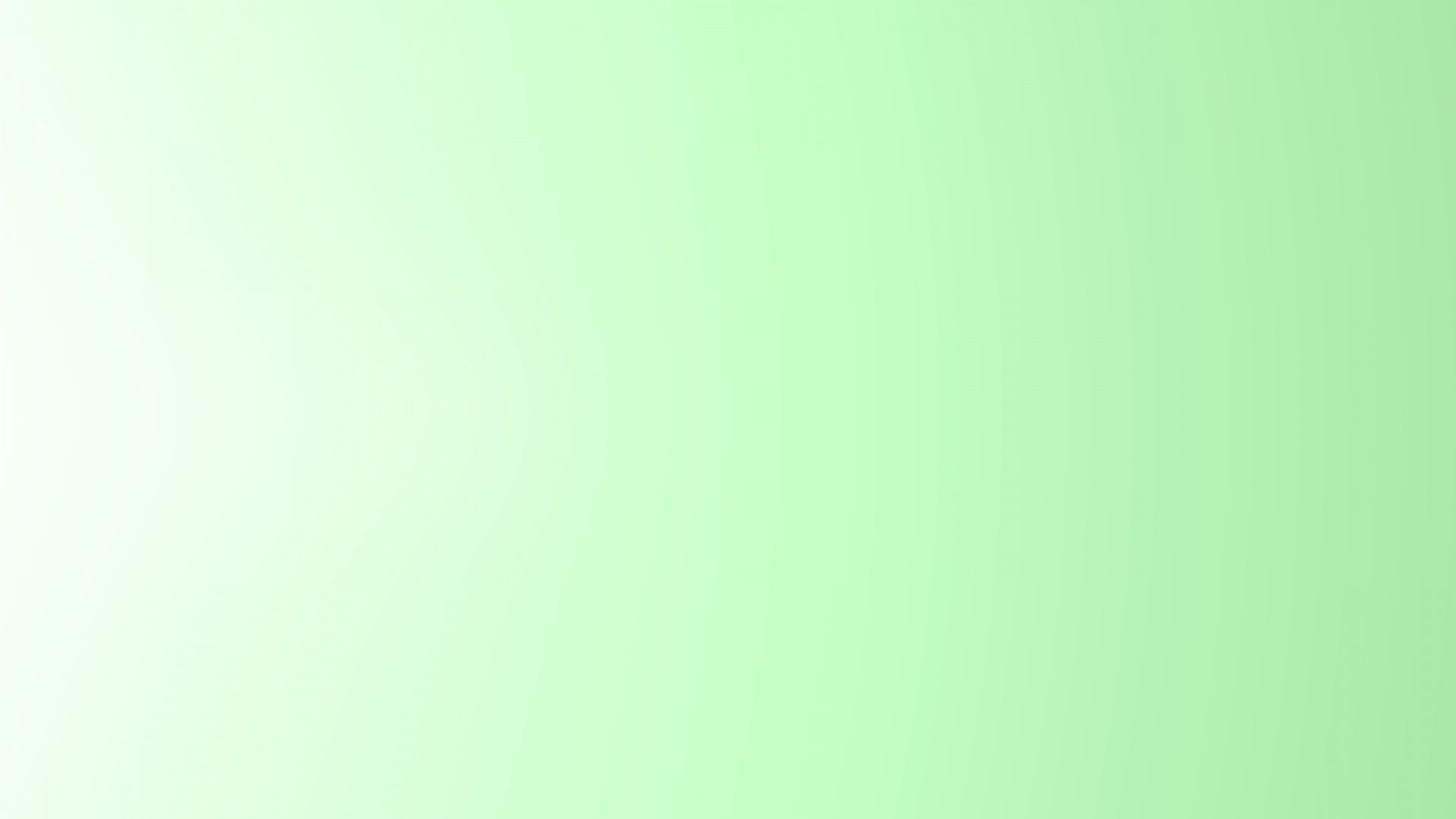 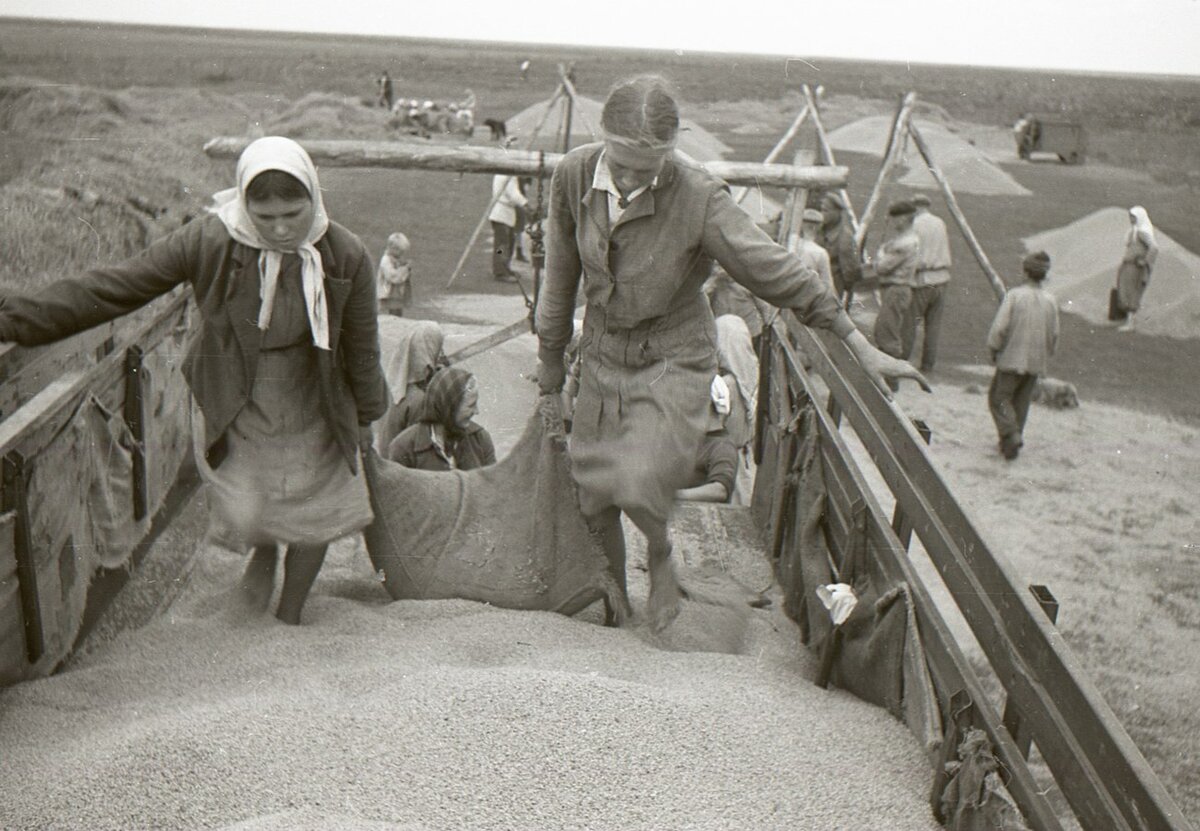 33. Колхоз
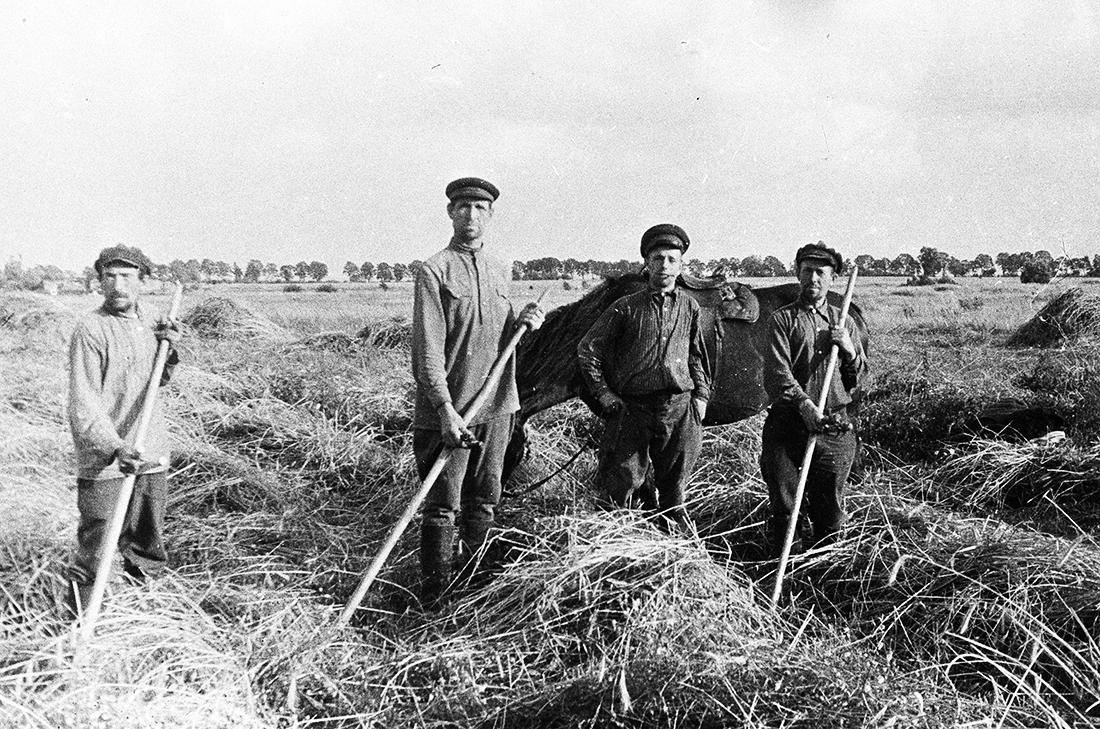 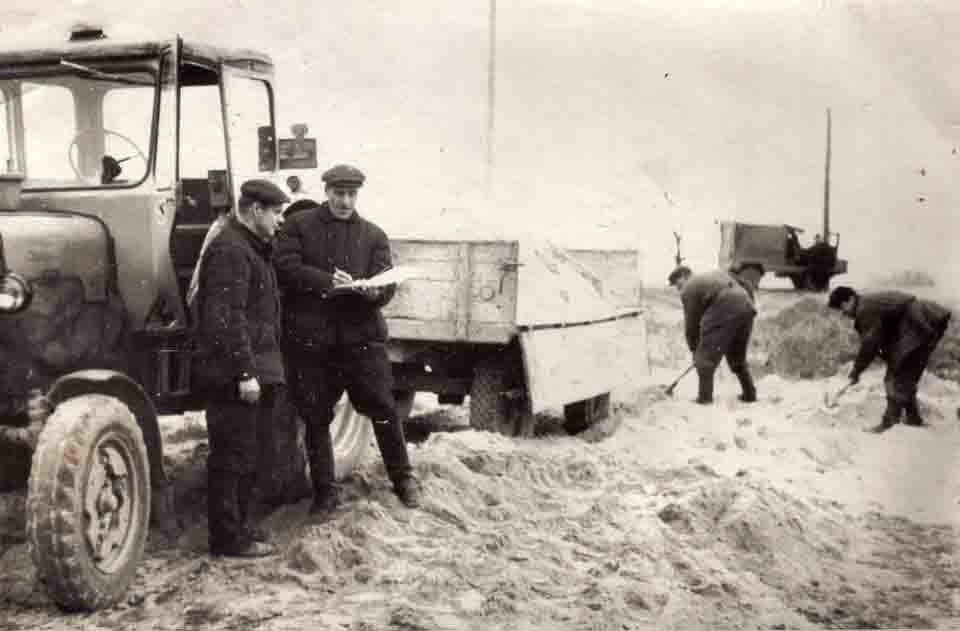 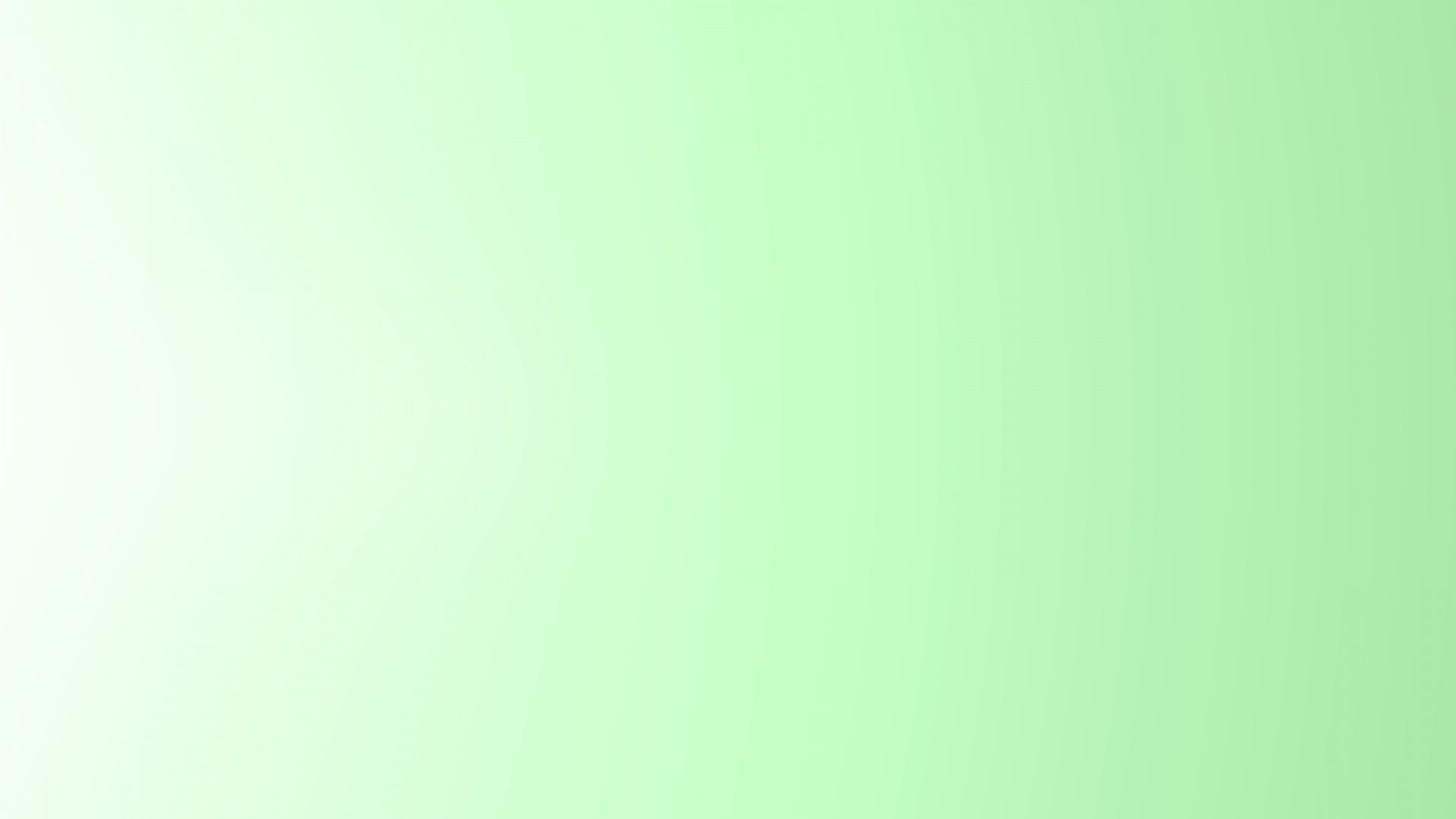 34. Космонавт, именем которого названо научно-исследовательское судно Роскосмоса с 2001 года находящееся в Музее Мирового океана в Калининграде.
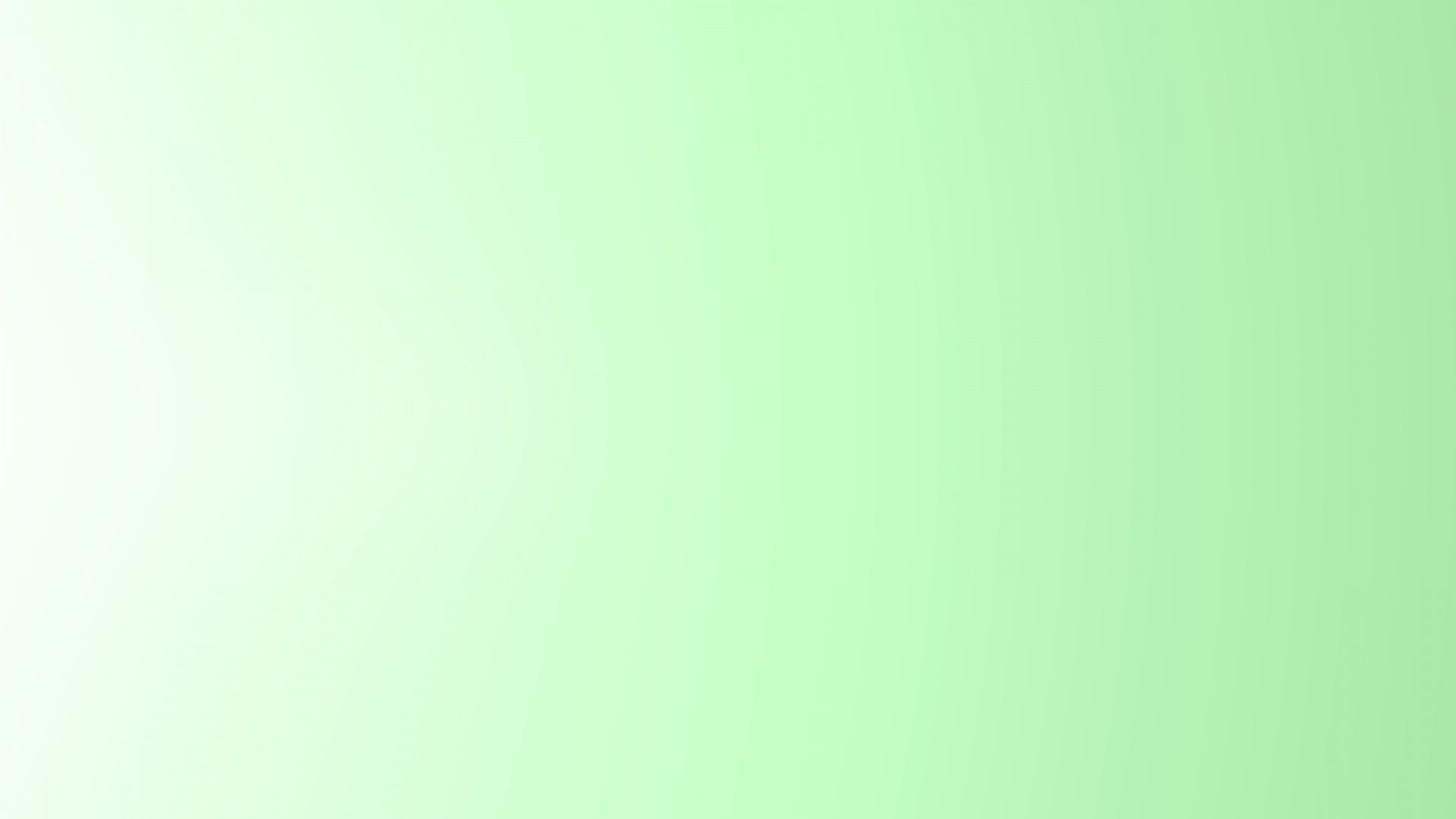 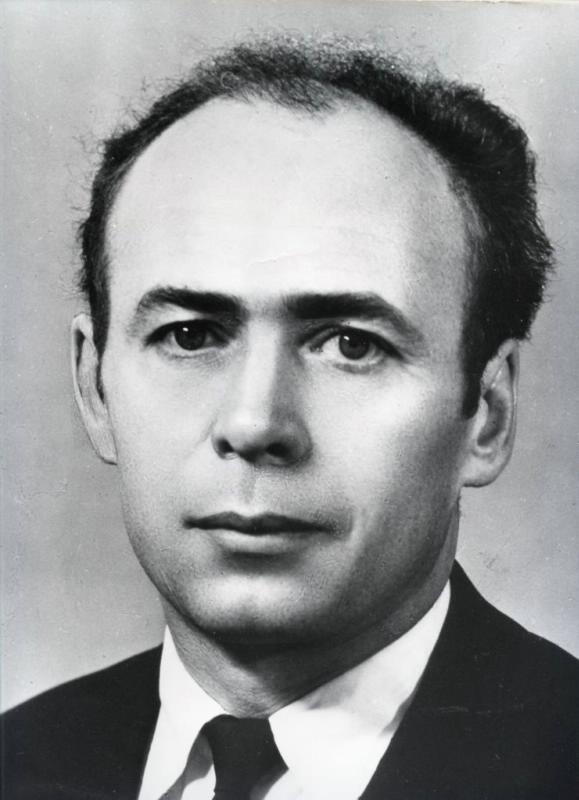 34. Пацаев
Виктор Иванович Пацаев
(1933 – 1971)
Летчик –космонавт СССР, Герой Советского Союза (посмертно) 
 Первый астроном в мире, работавший за пределами земной атмосферы.
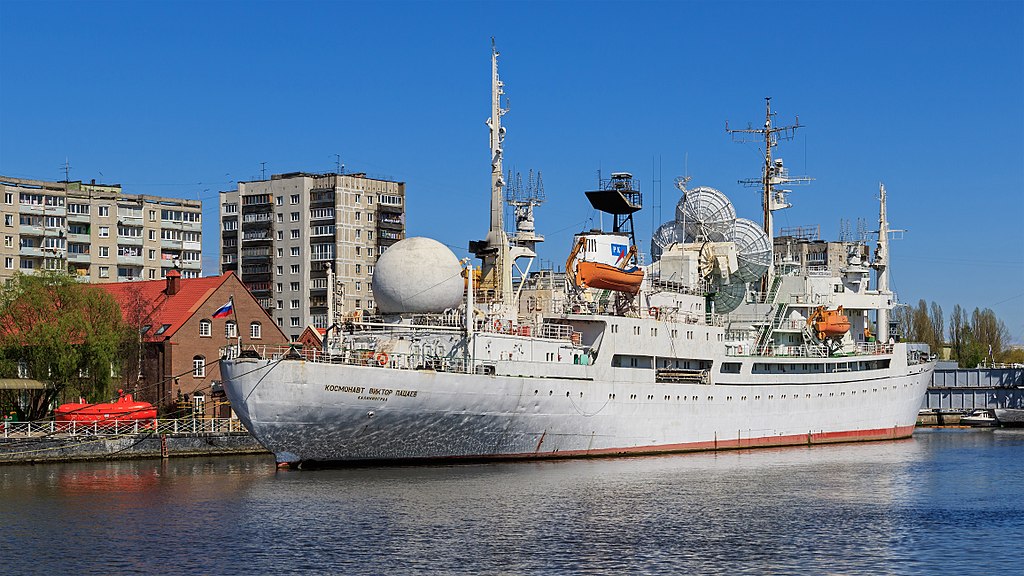 Судьба Виктора Ивановича трагична. Родился он 19 июня 1933 года в Казахстане, в городе Актюбинске. В 1948 году семья с 15-летним Виктором переехала в город Нестеров (Калининградская область).
После разгерметизации спускаемого аппарата при посадке в 1971 году Виктор Иванович, а также его экипаж: Волков и Добровольский погибли.
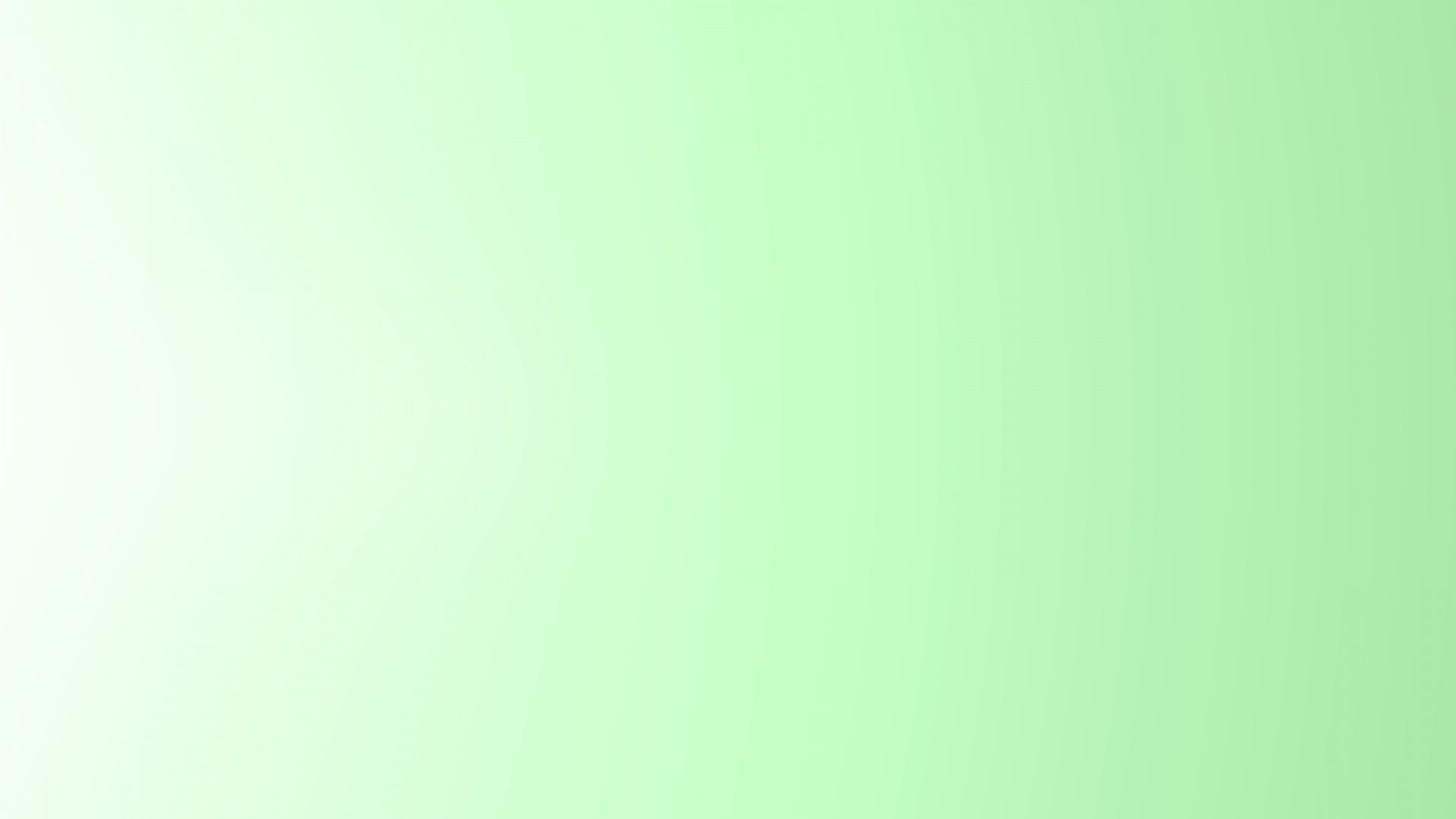 35. Народный художник России, скульптор, автор памятника Барклаю де Толли в Черняховске, памятника «Штыковая атака» в Гусеве и других памятников и мемориальных досок в Калининградской области.
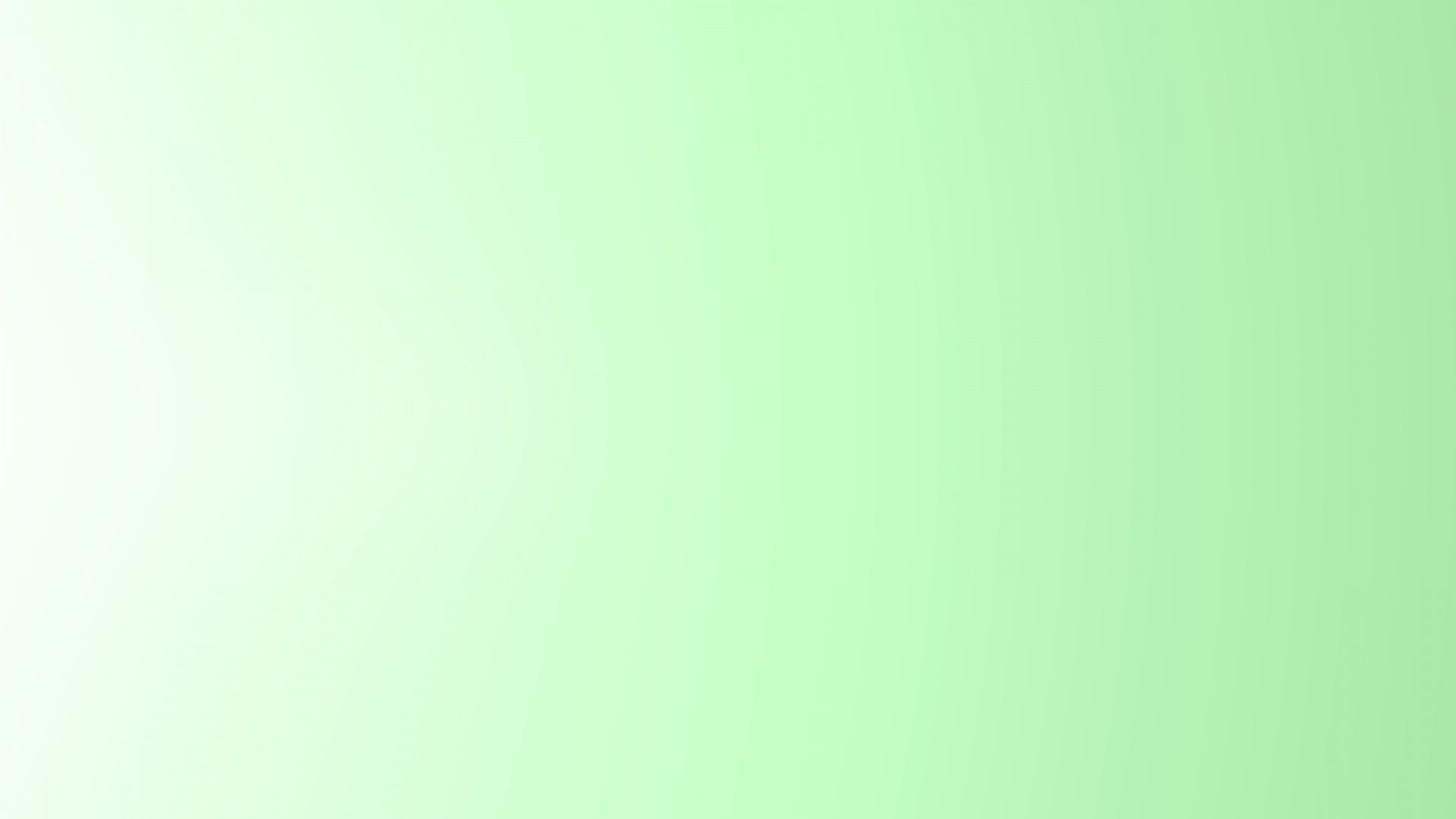 35. Суровцев
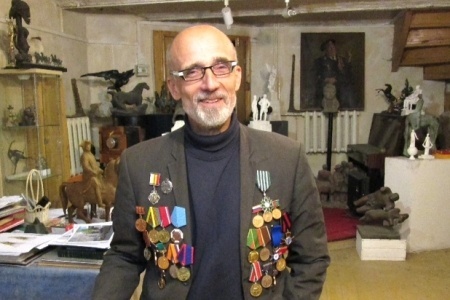 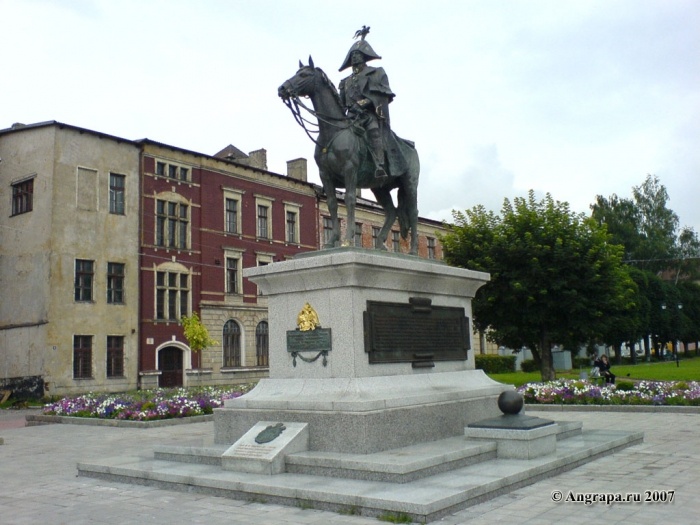 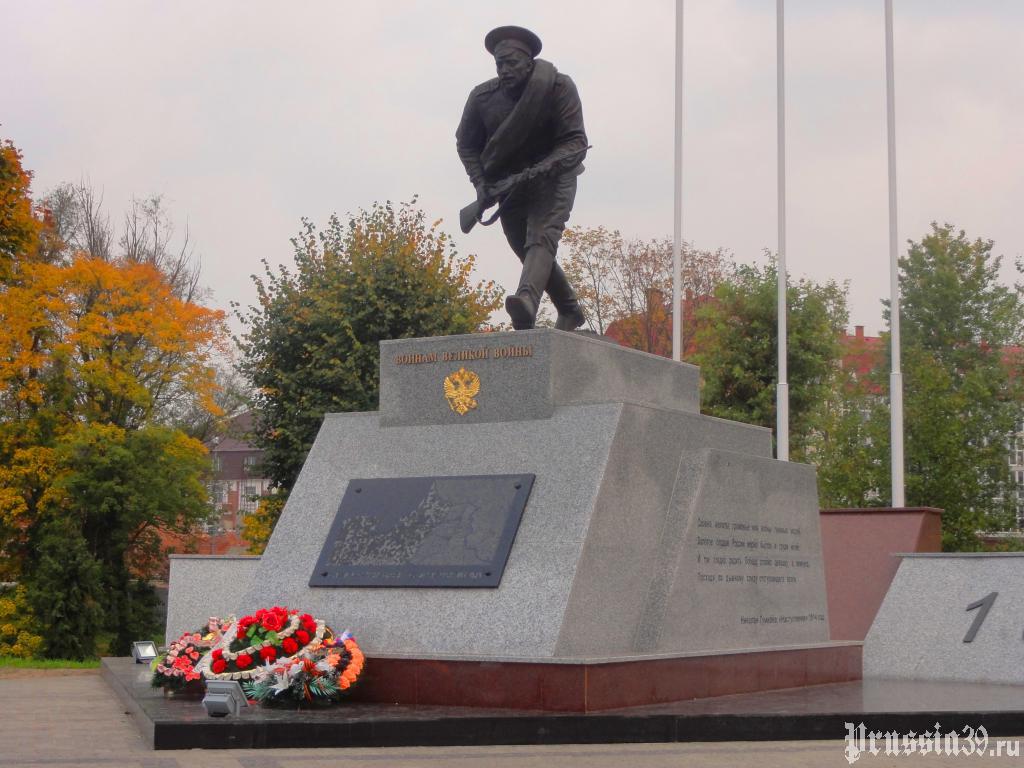 Суровцев Владимир Александрович
Скульптор. Народный художник России.
Почетный гражданин города Черняховска
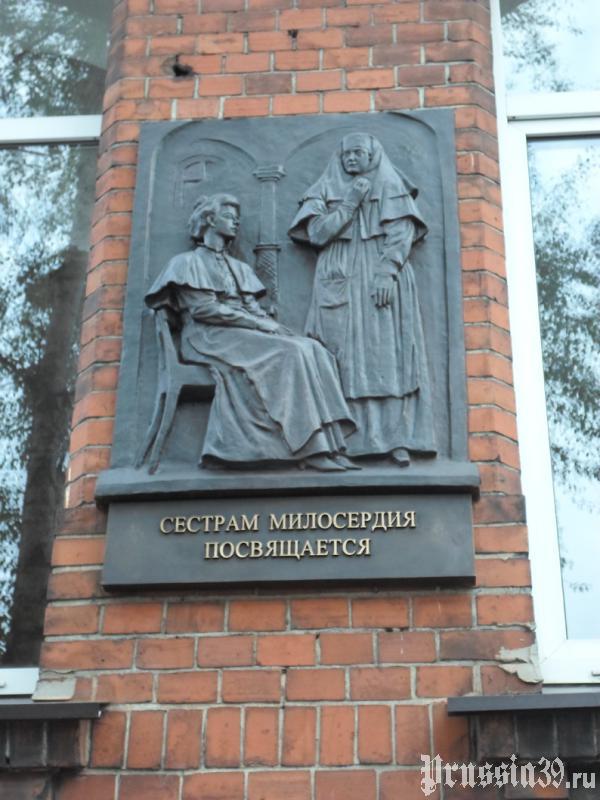 Его работы находятся в 22 странах мира.
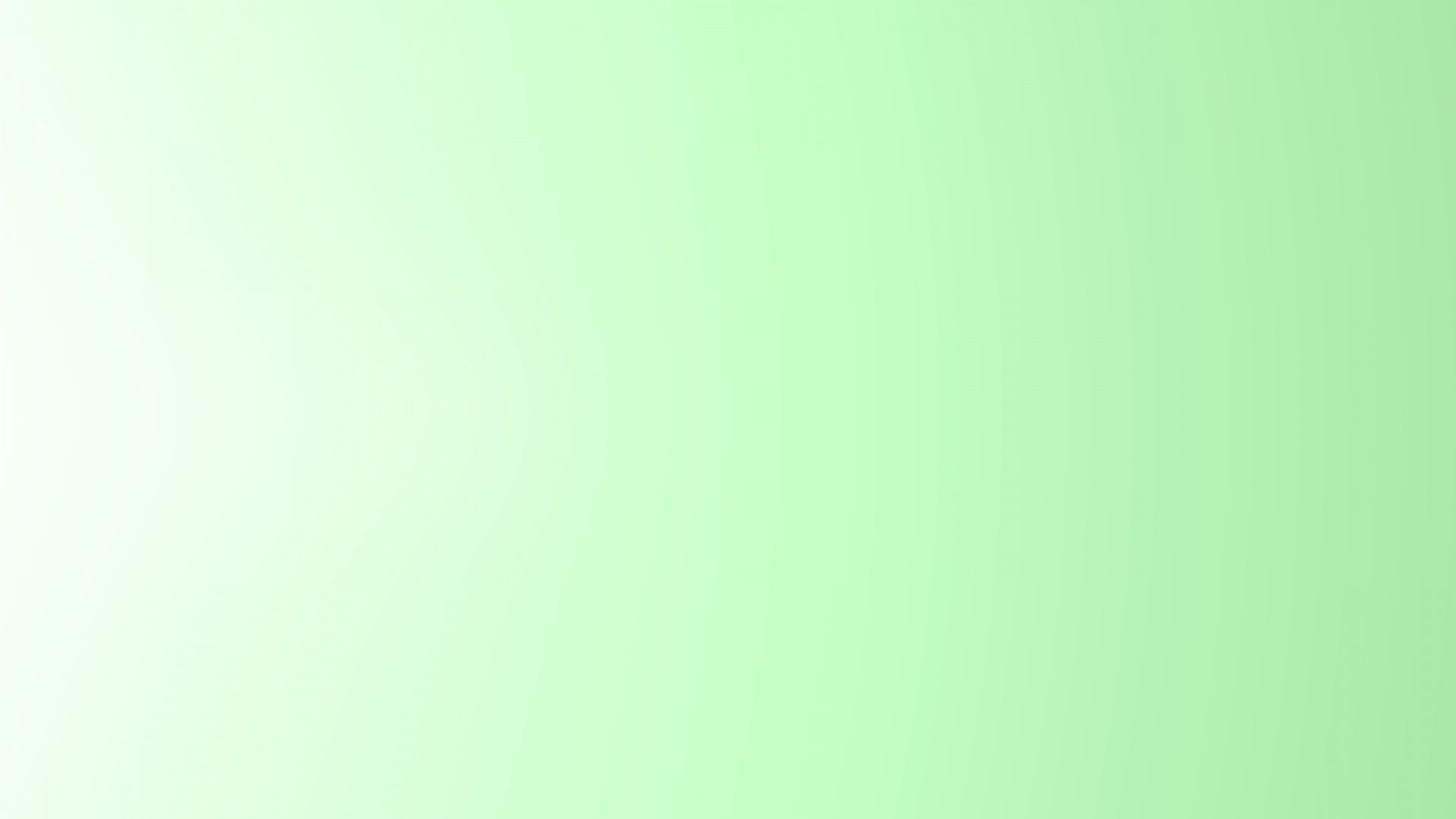 36. Самый западный город Калининградской области и России.
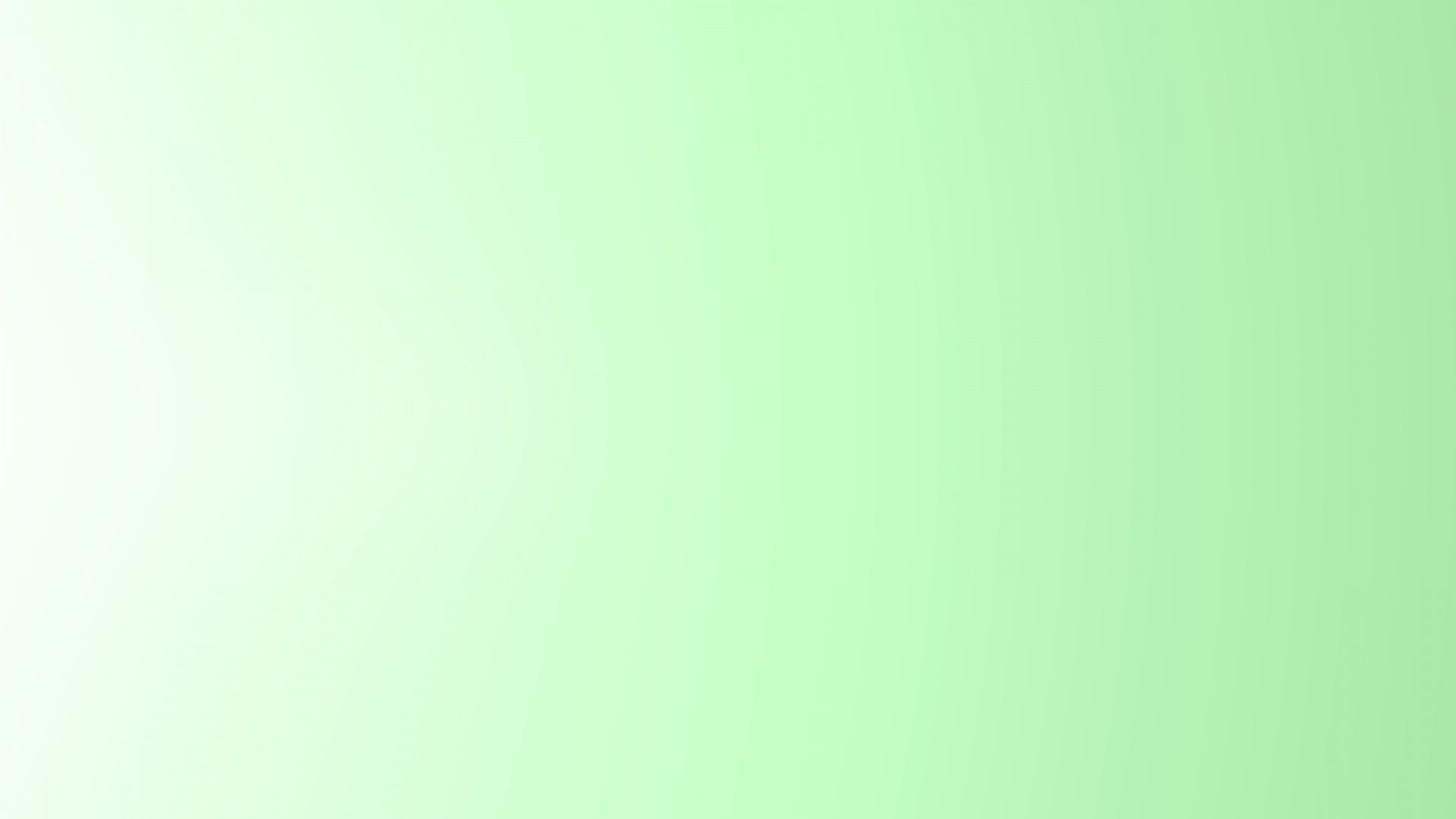 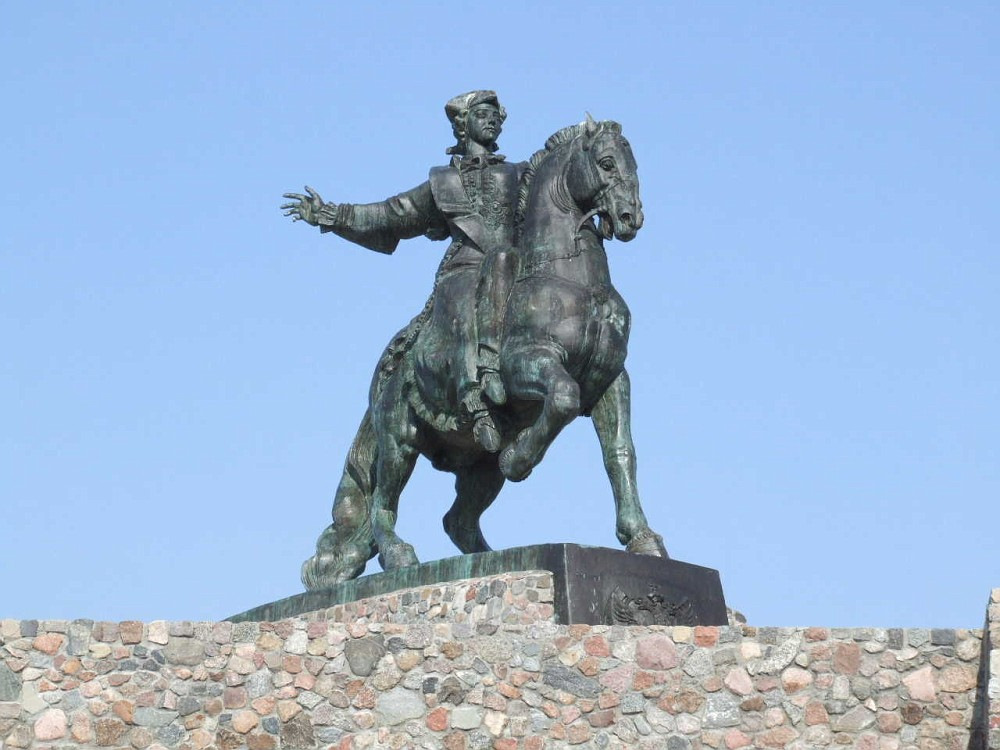 36. Балтийск
Балти́йск (до 1946 года — Пилла́у, нем. Pillau)
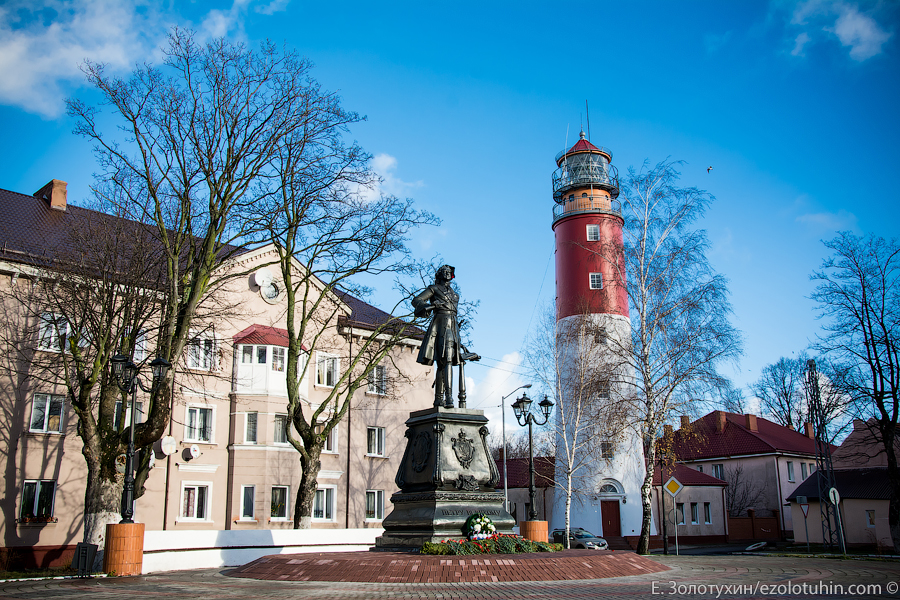 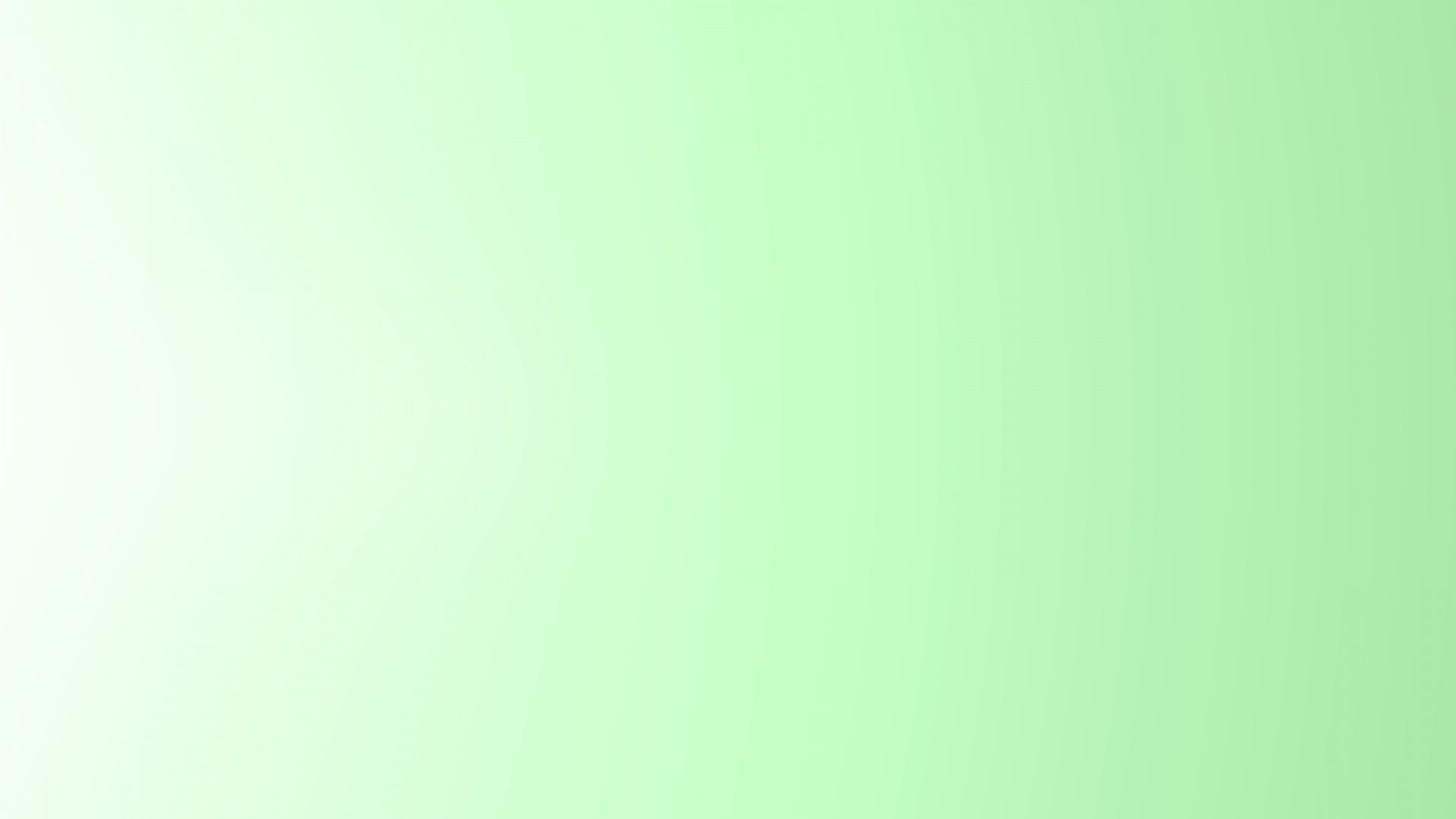 По вертикали:

1. Французский император, в начале 1807 года после сражения под Прейсиш-Эйлау и Фридландом посещал захваченный французами Кёнигсберг.
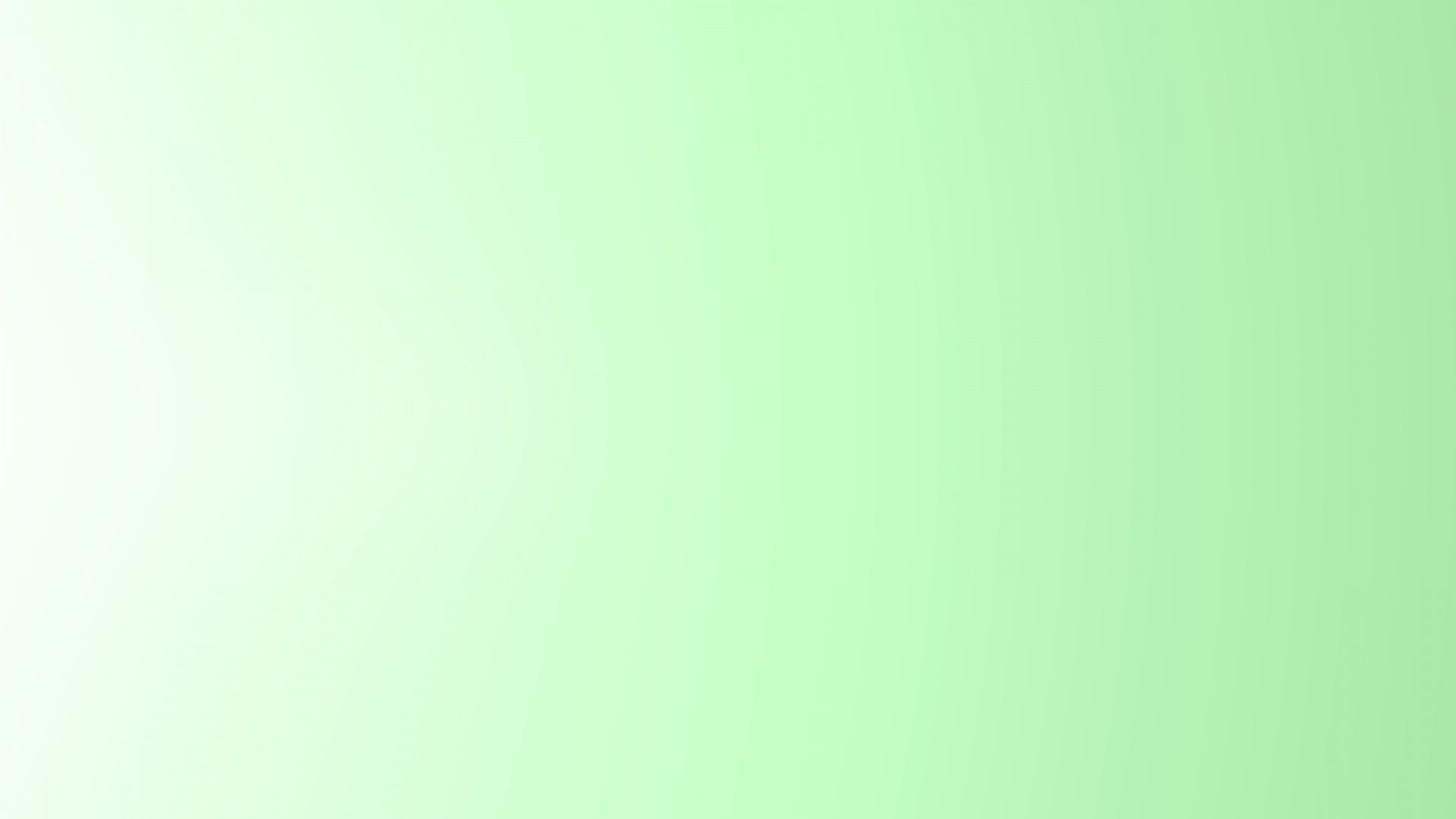 1. Наполеон
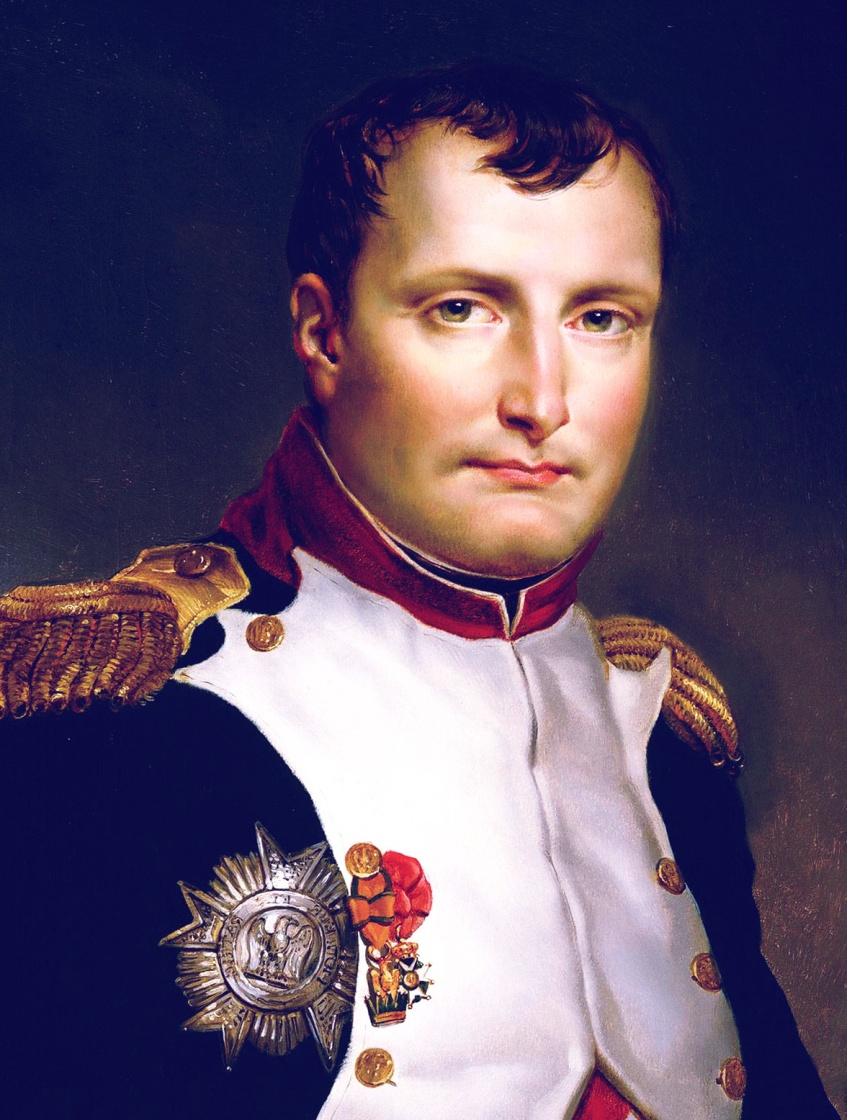 НАПОЛЕОН I
(Наполеон Бонапарт) - французский государственный и военный деятель, император французов (1804-1814, 1815 годы).
Родился: 15 августа 1769 г.
Умер: 5 мая 1821 г. (51 год), Лонгвуд, Остров Святой Елены, Британская империя
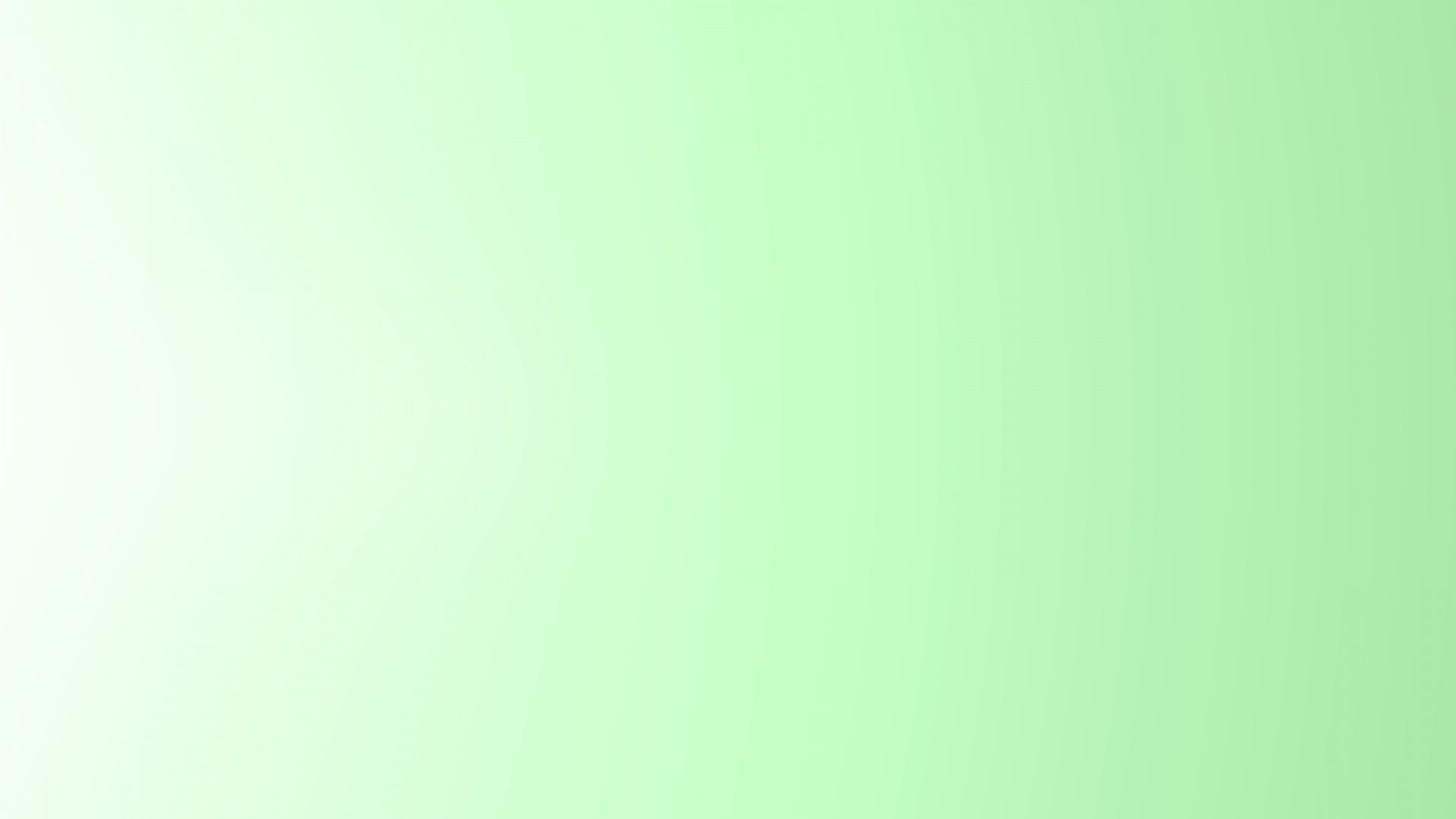 2. Титул Фридриха II, в результате завоевательной политики которого территория Пруссии почти удвоилась.
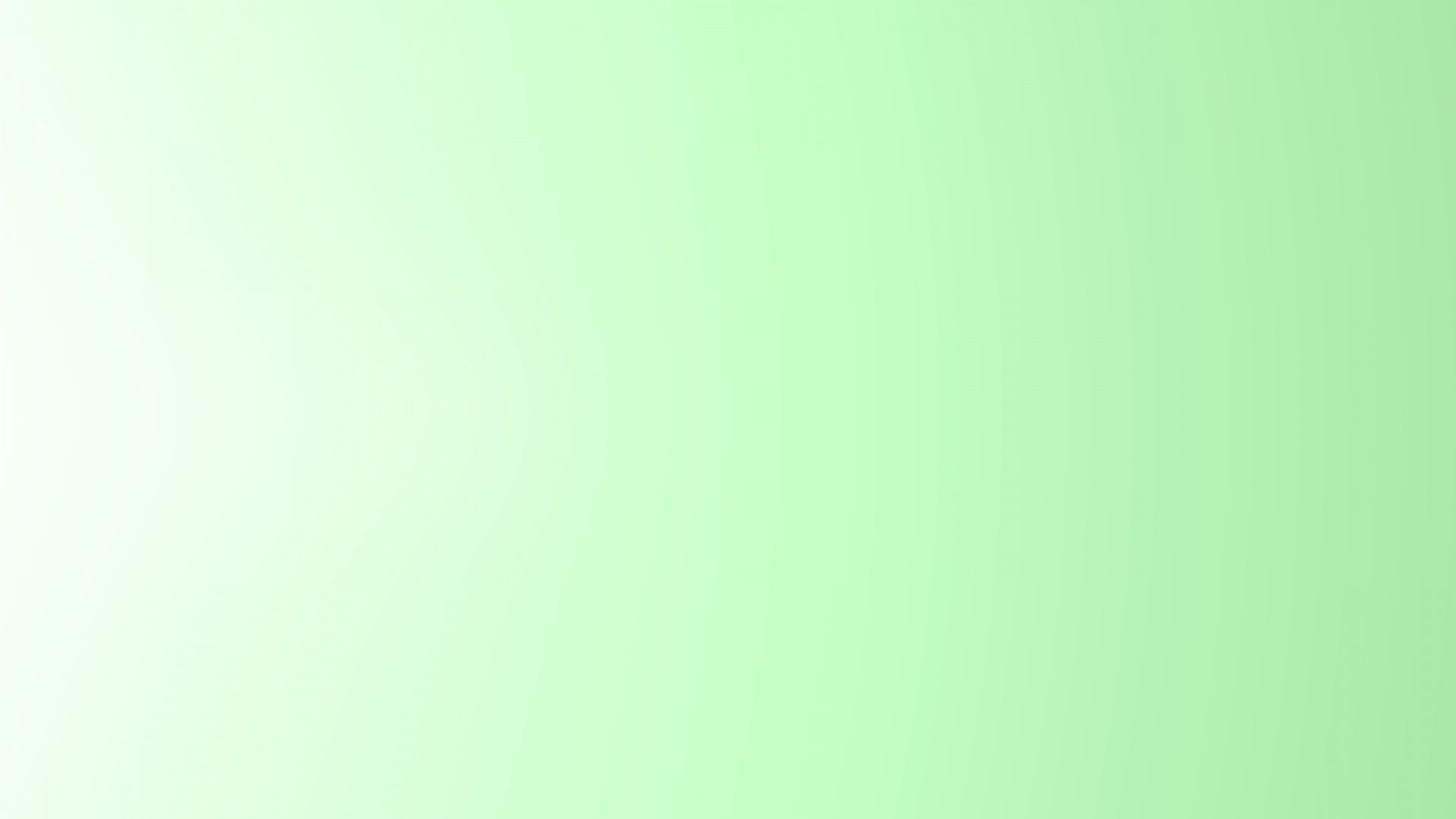 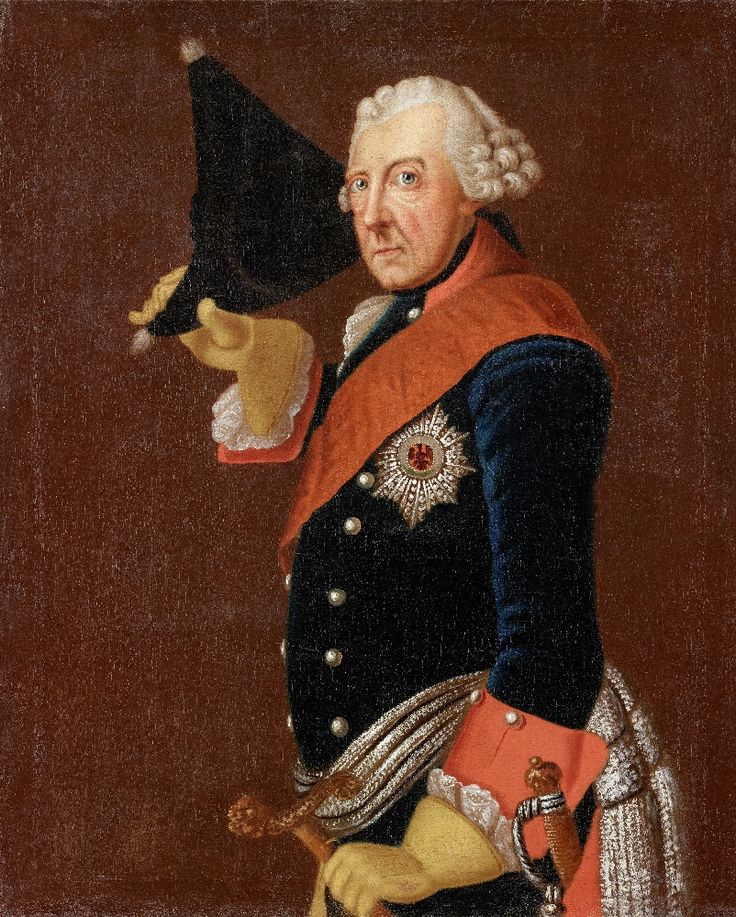 2. Король
Король Пруссии с 1740 года.
 Яркий представитель просвещённого абсолютизма, основоположник прусско-германской государственности.
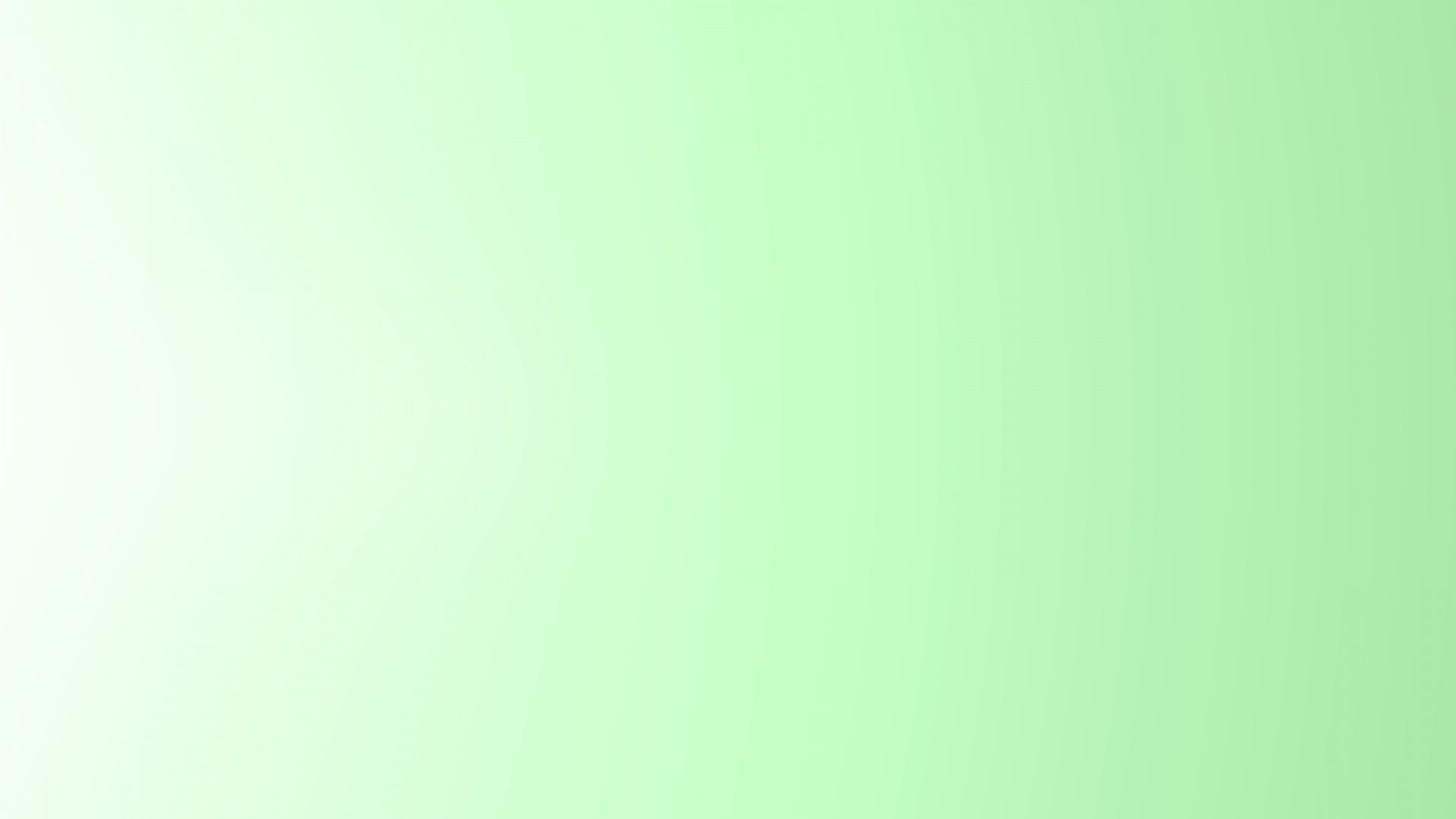 3.Советский военачальник, адмирал, в годы Великой Отечественной войны бессменно командовал Балтийским флотом. Его именем названы улица в Санкт-Петербурге и набережная в Калининграде.
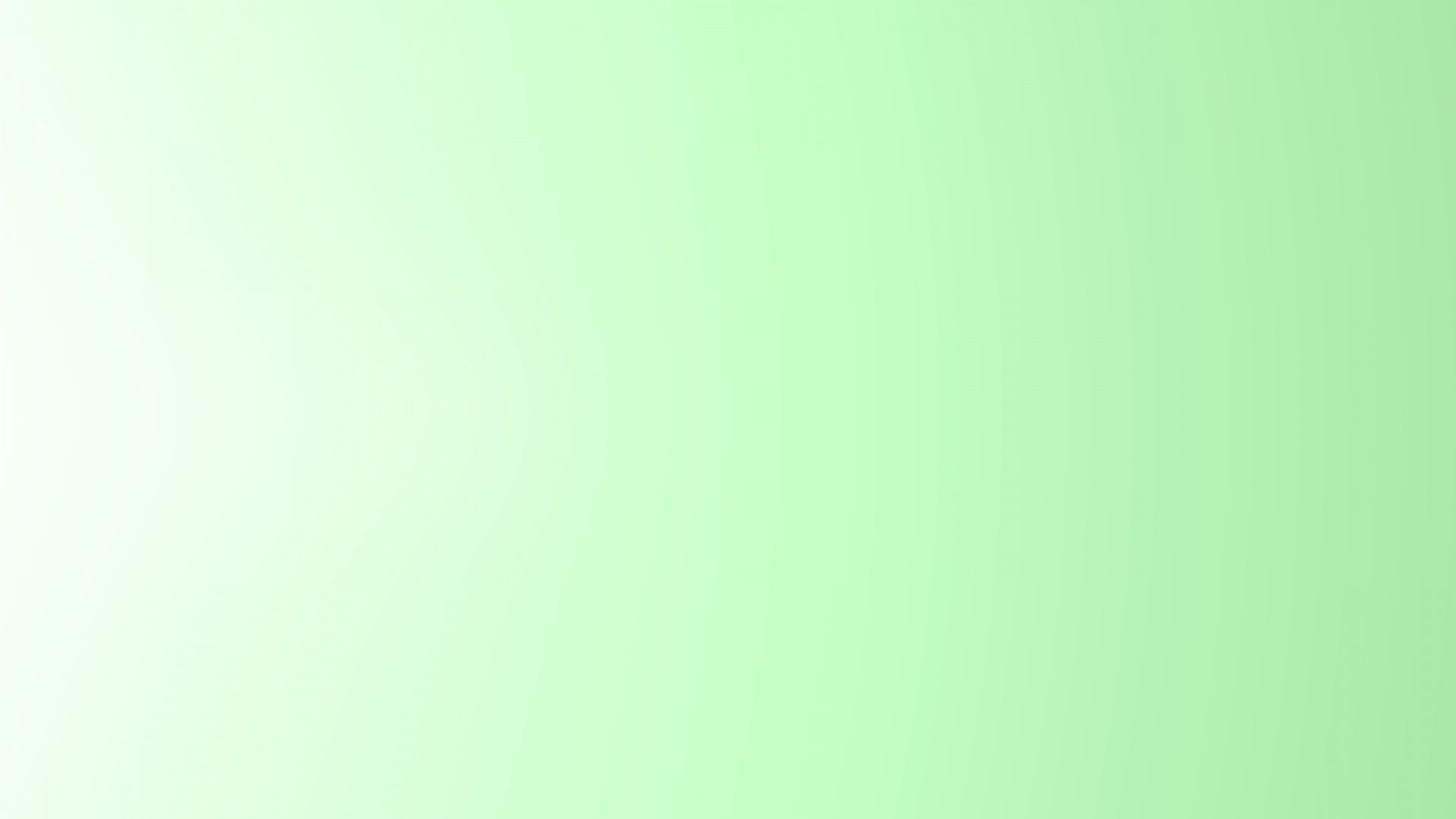 3. Трибуц
Трибуц Владимир Филиппович

Советский военачальник, командующий Балтийским флотом. Адмирал, доктор исторических наук.
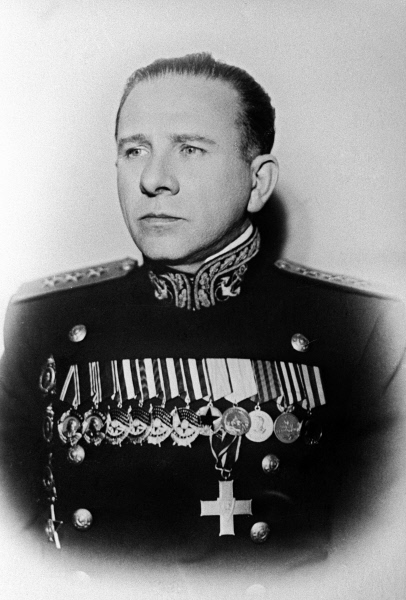 (1900 – 1977)
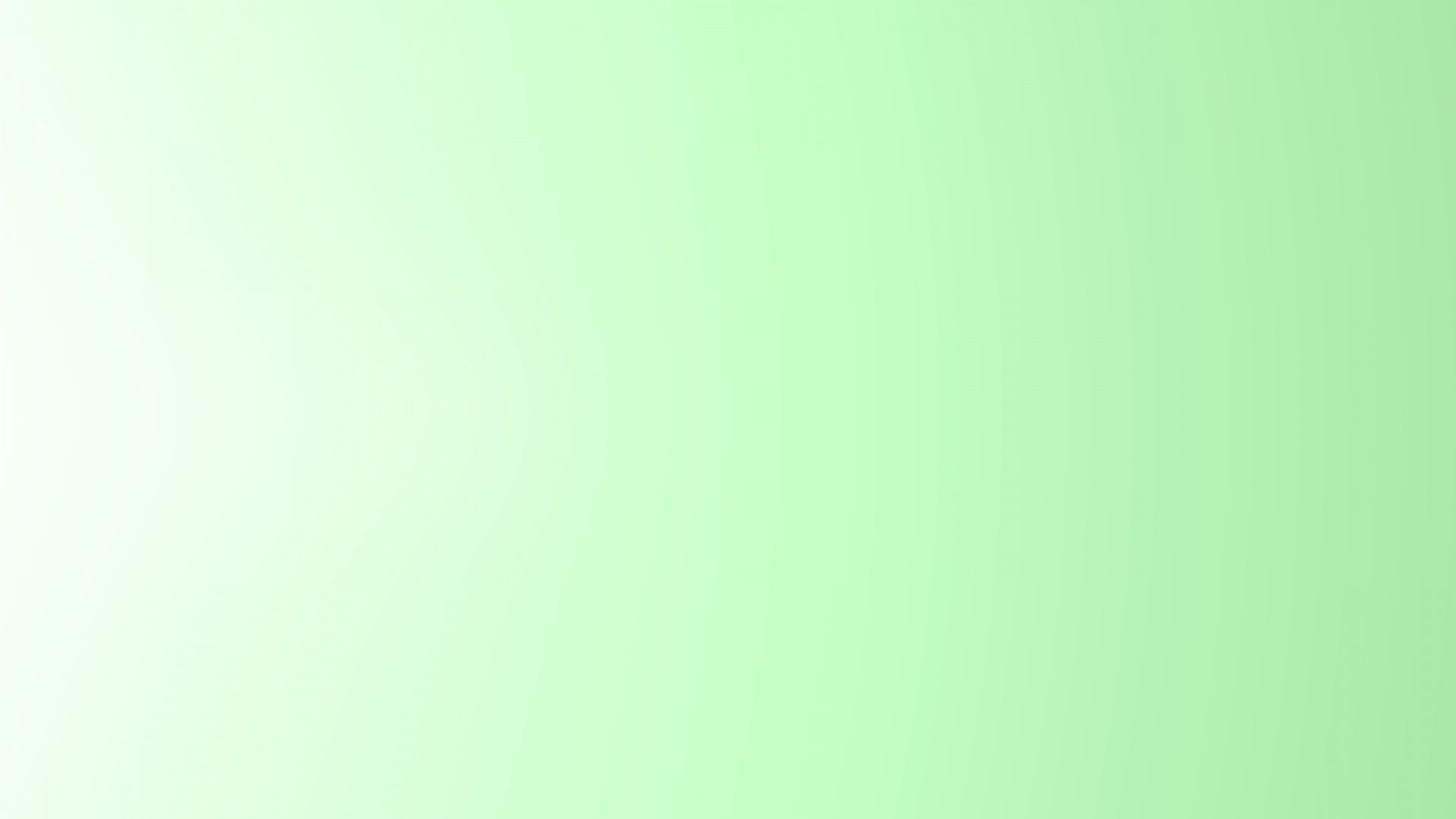 4. Автобиографический роман Симпсона, владельца конного завода в Георгенбурге, бывший достаточно популярным в Германии, его действие происходило в замке Георгенбург на реке Инстер.
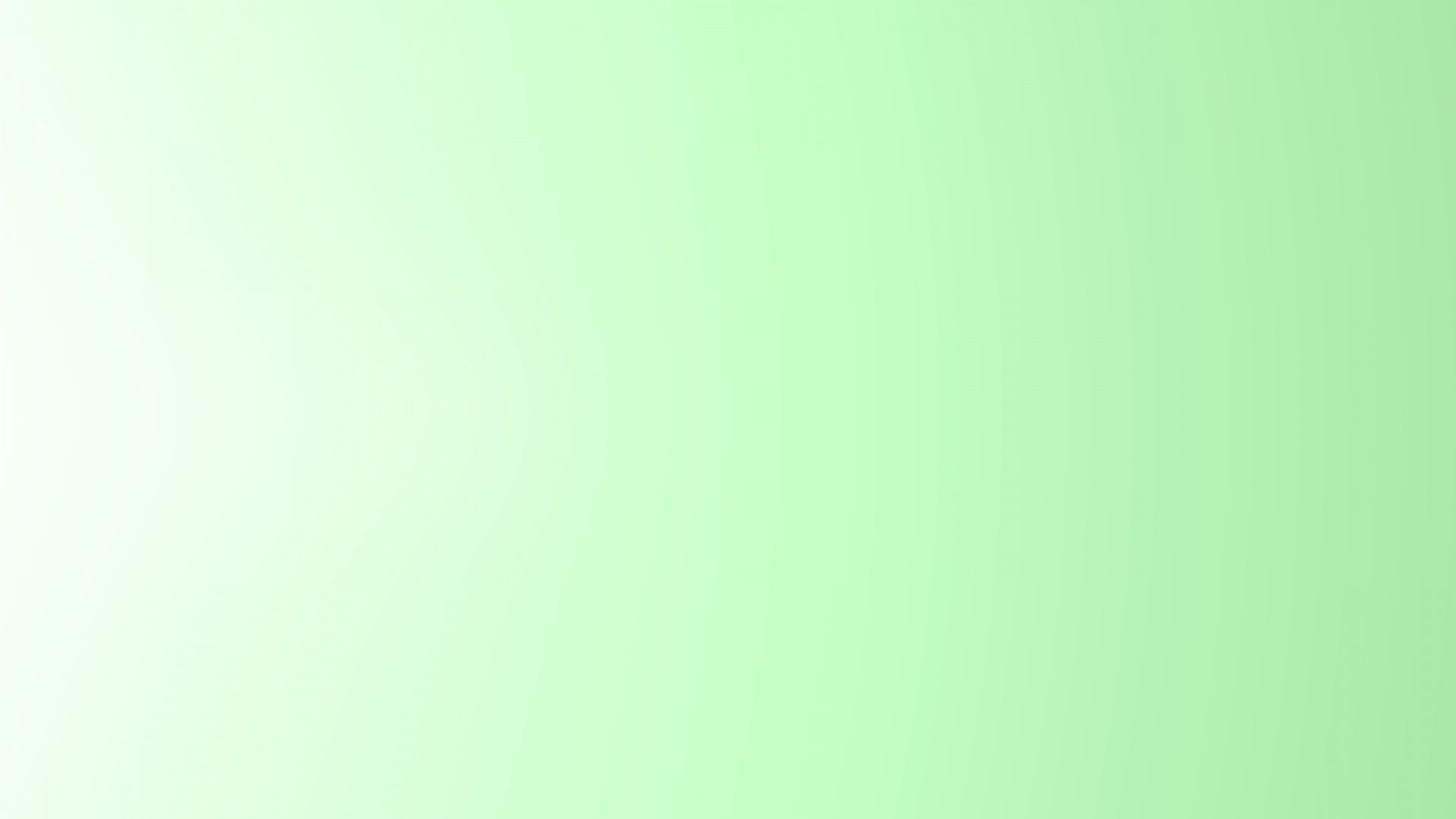 4. «Барринги»
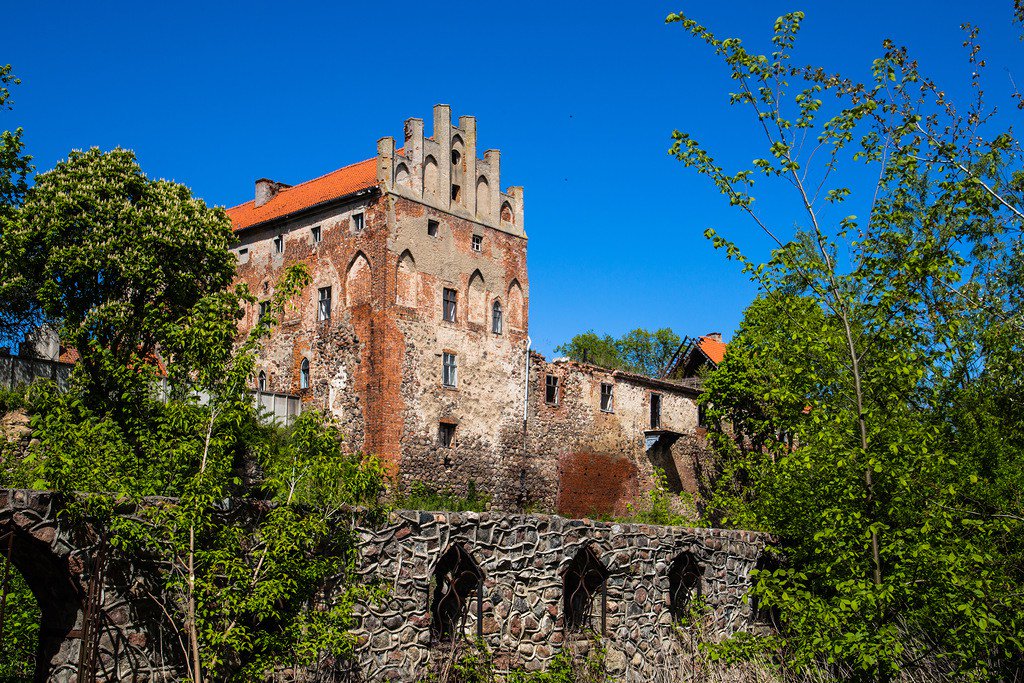 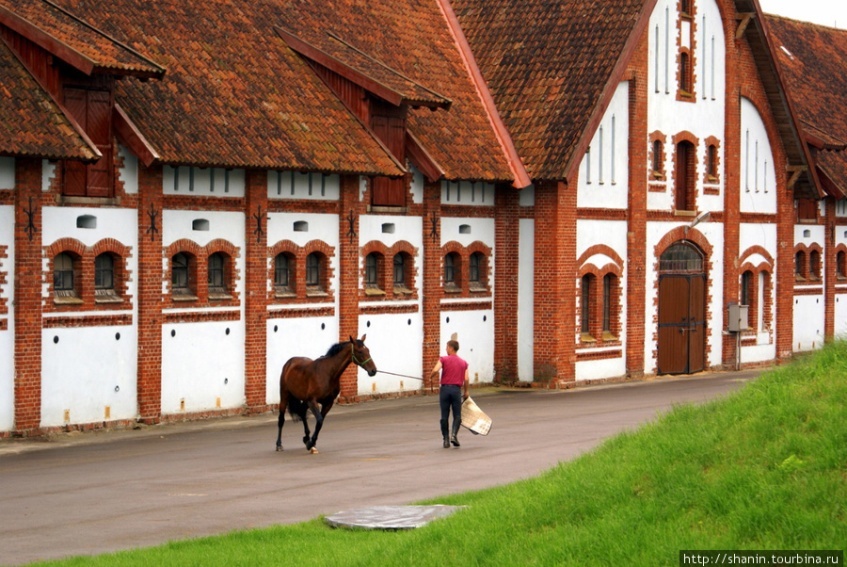 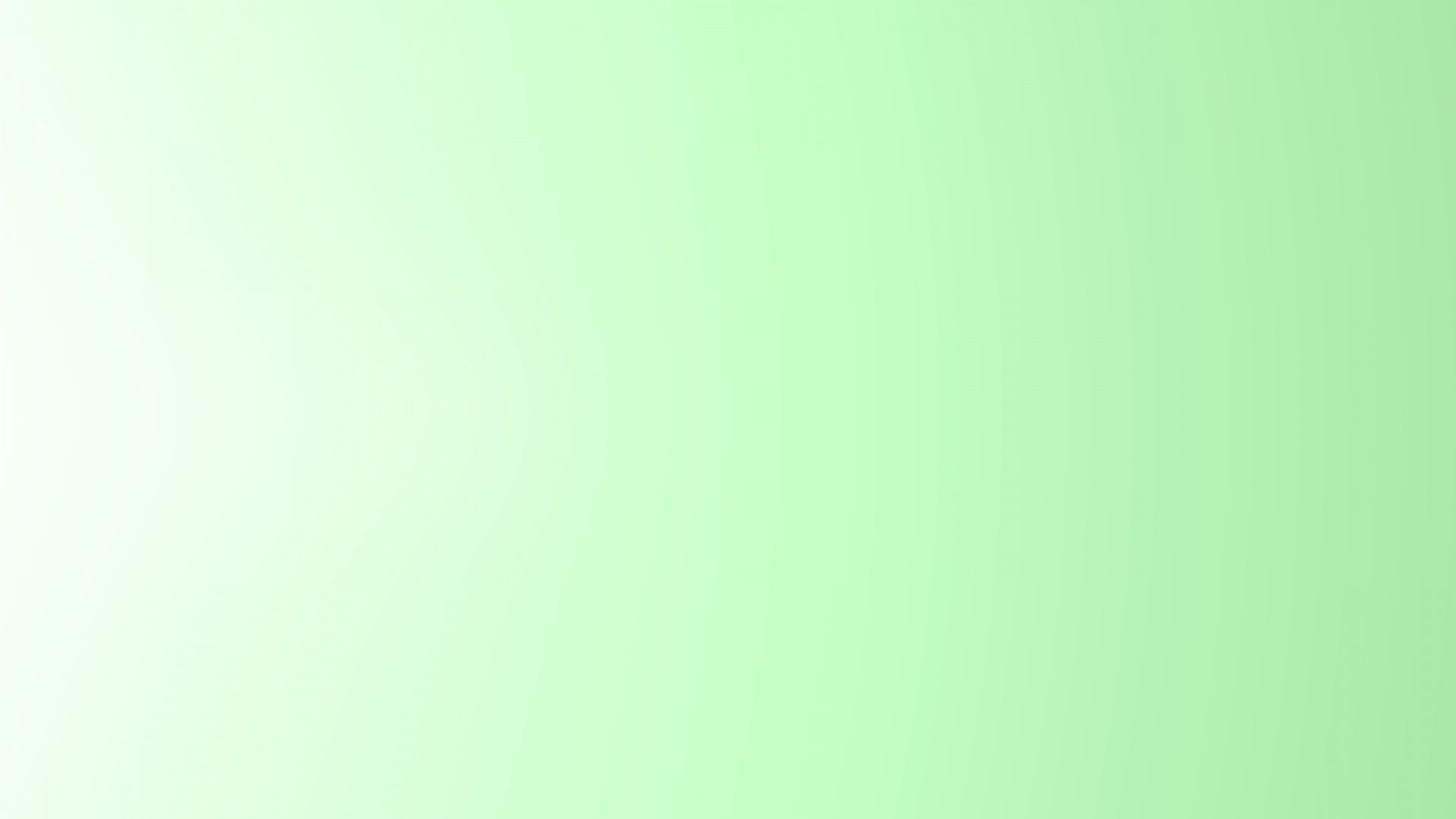 7. В 1974 году в Калининграде на гранитном постаменте был установлен монумент «Мать-Россия», а скульптура какого советского политического деятеля стояла на этом постаменте раньше?
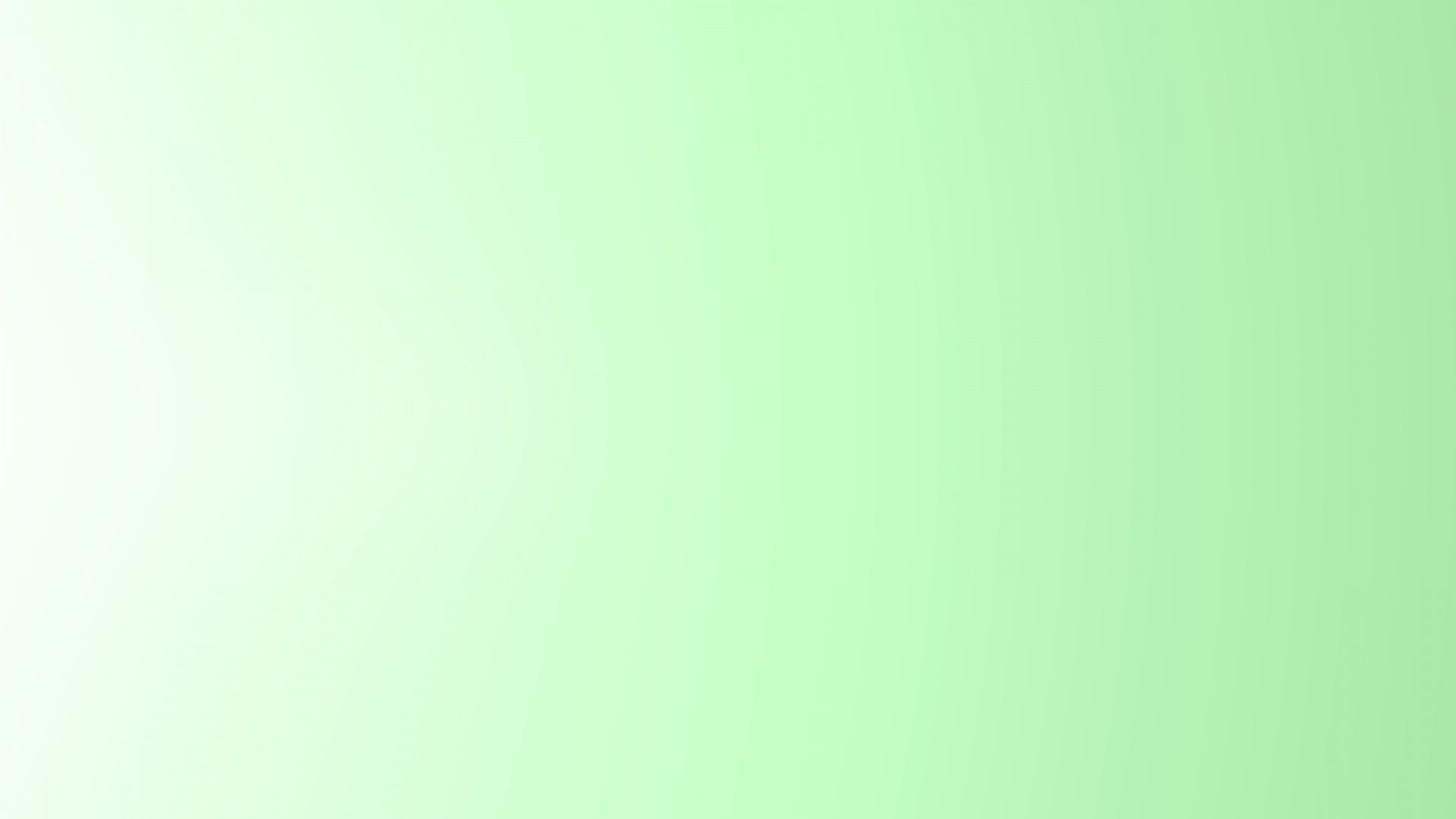 7. Сталин
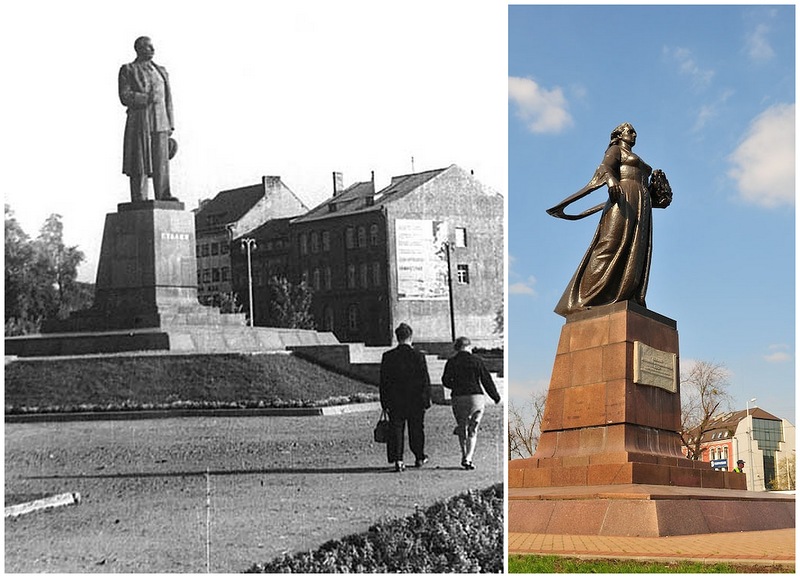 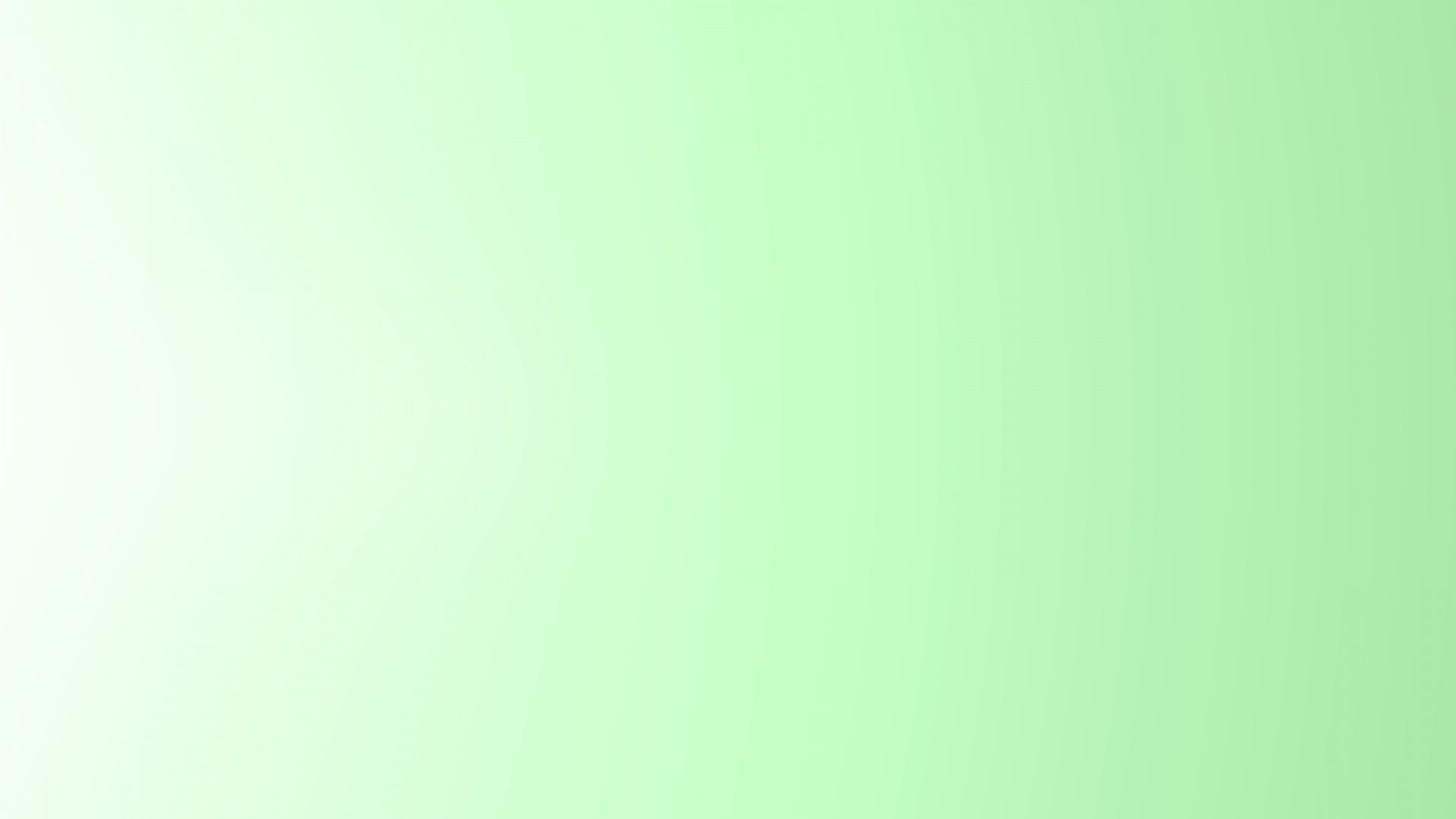 8. Область пониженного давления, придающая такое своеобразие нашей погоде.
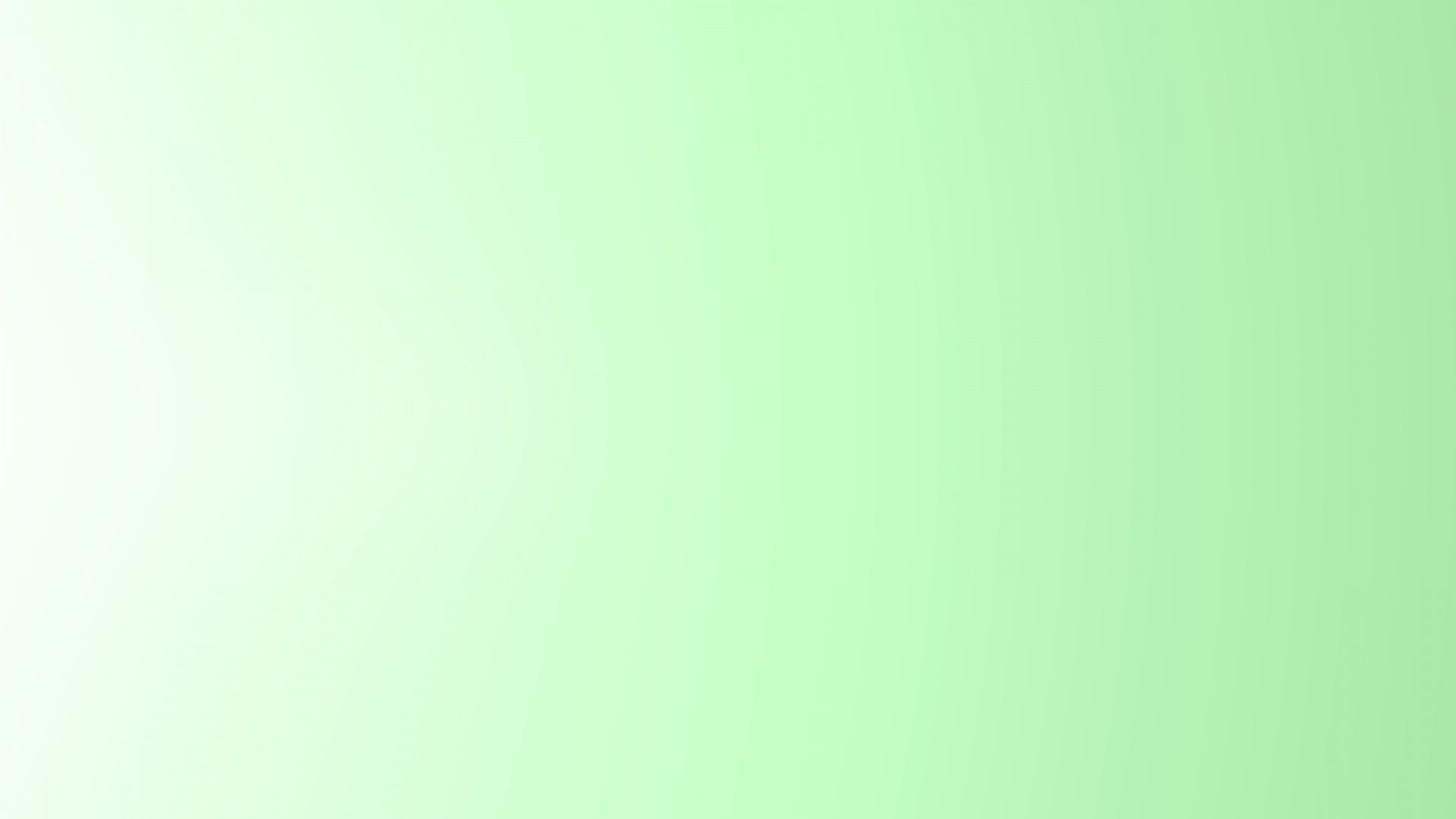 8. Циклон
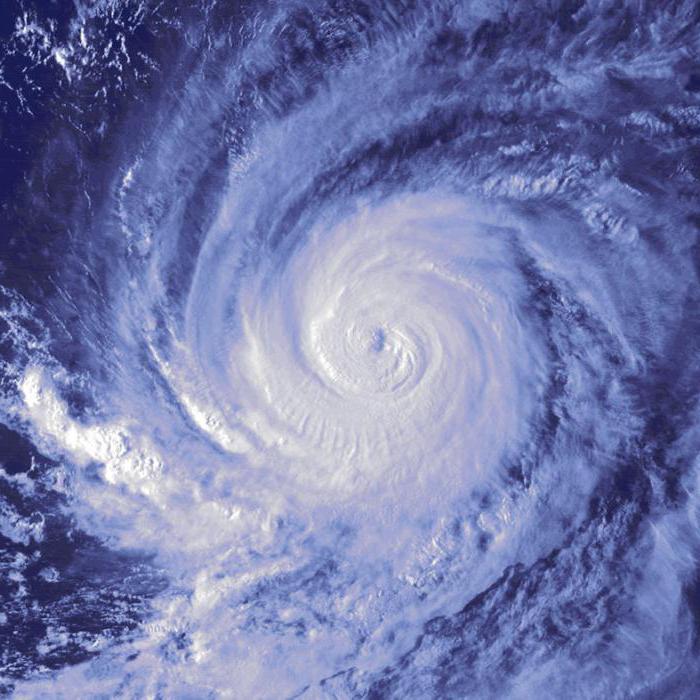 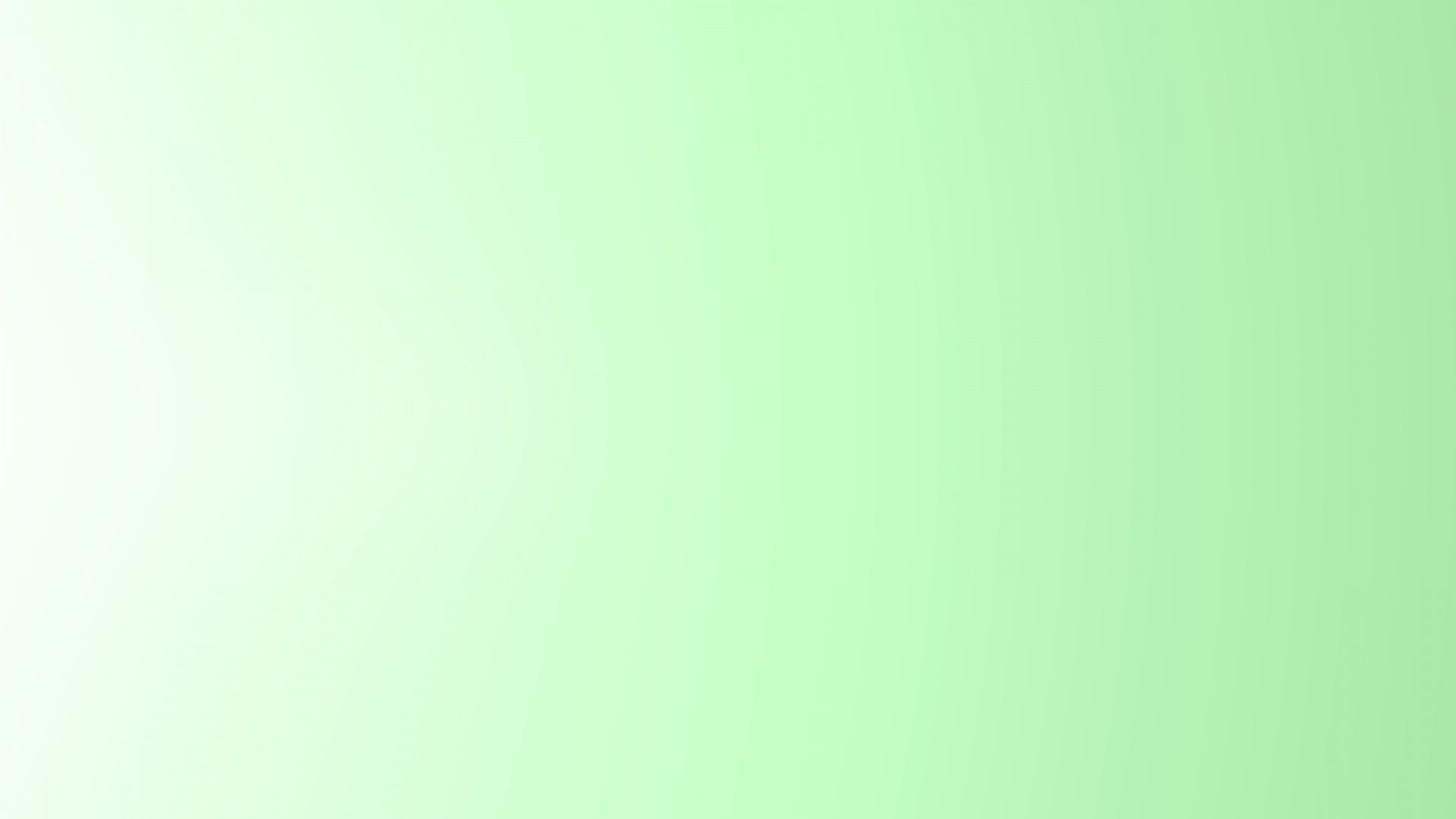 11. Между Калининградом и каким городом курсирует скорый фирменный поезд «Янтарь»?
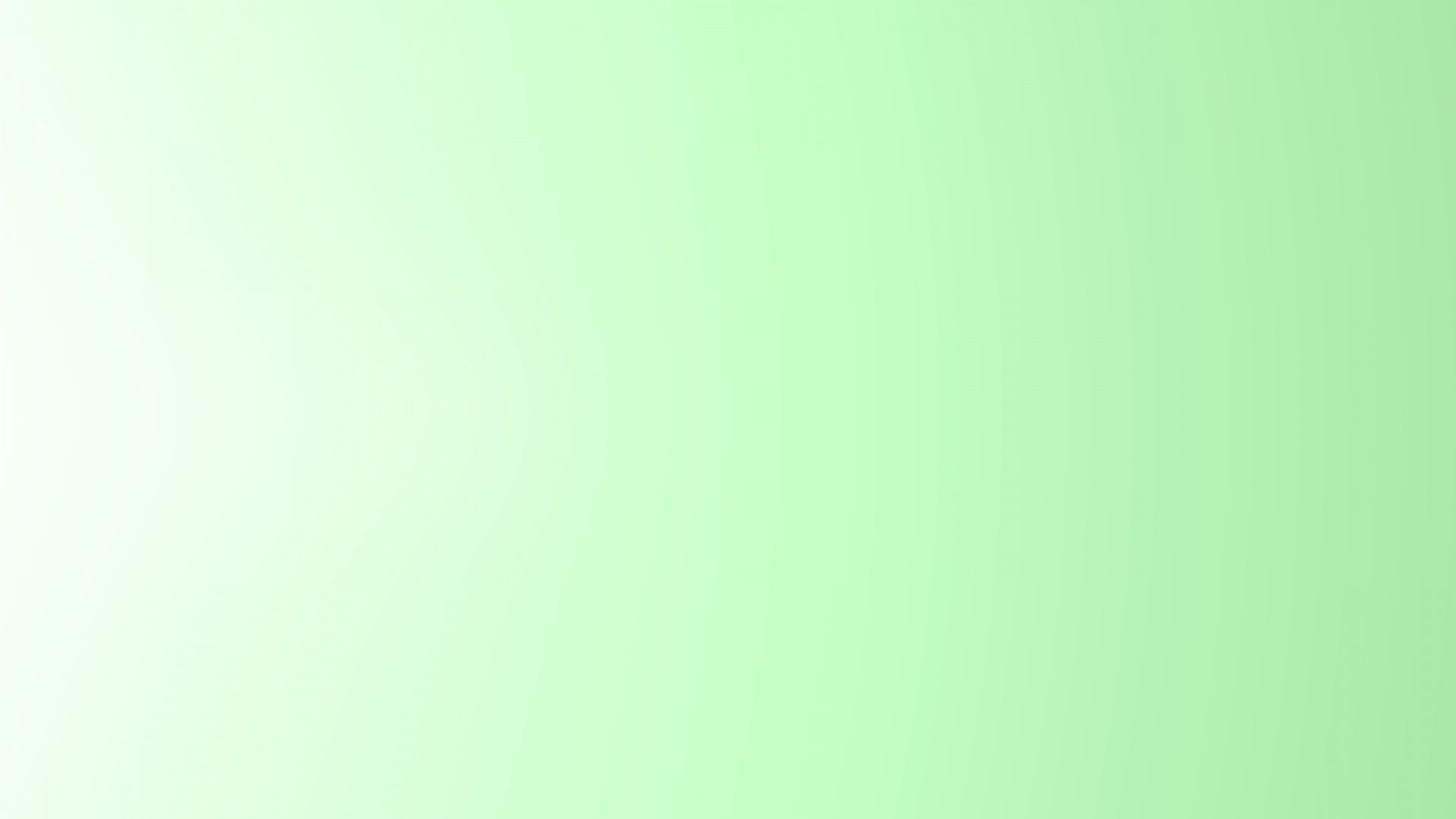 11. Москва
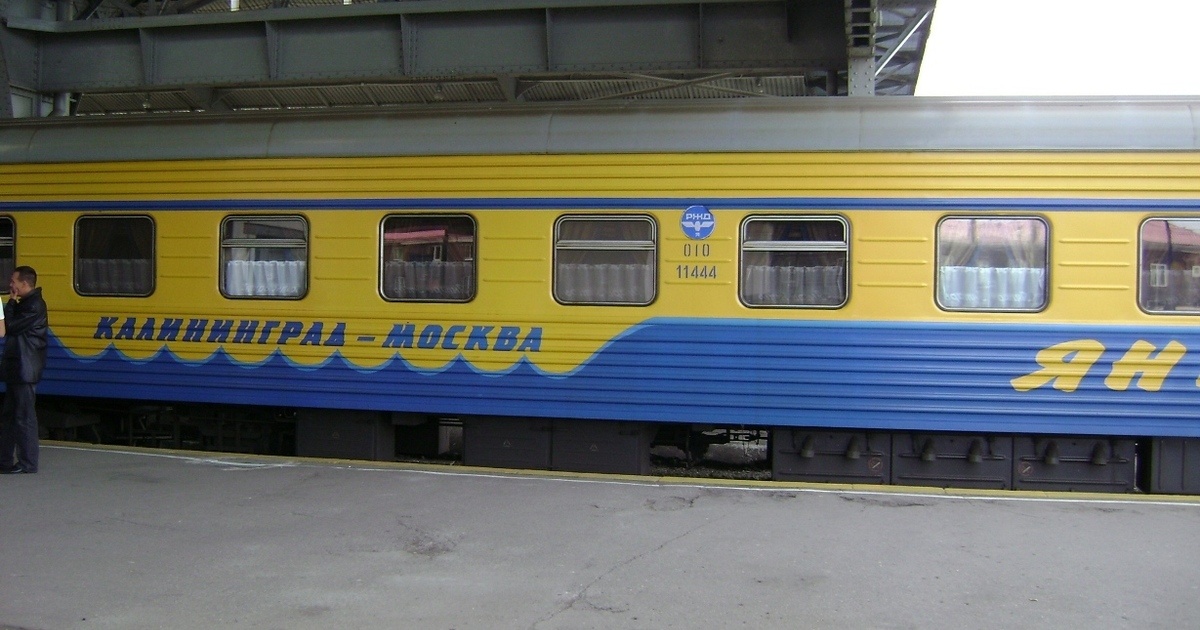 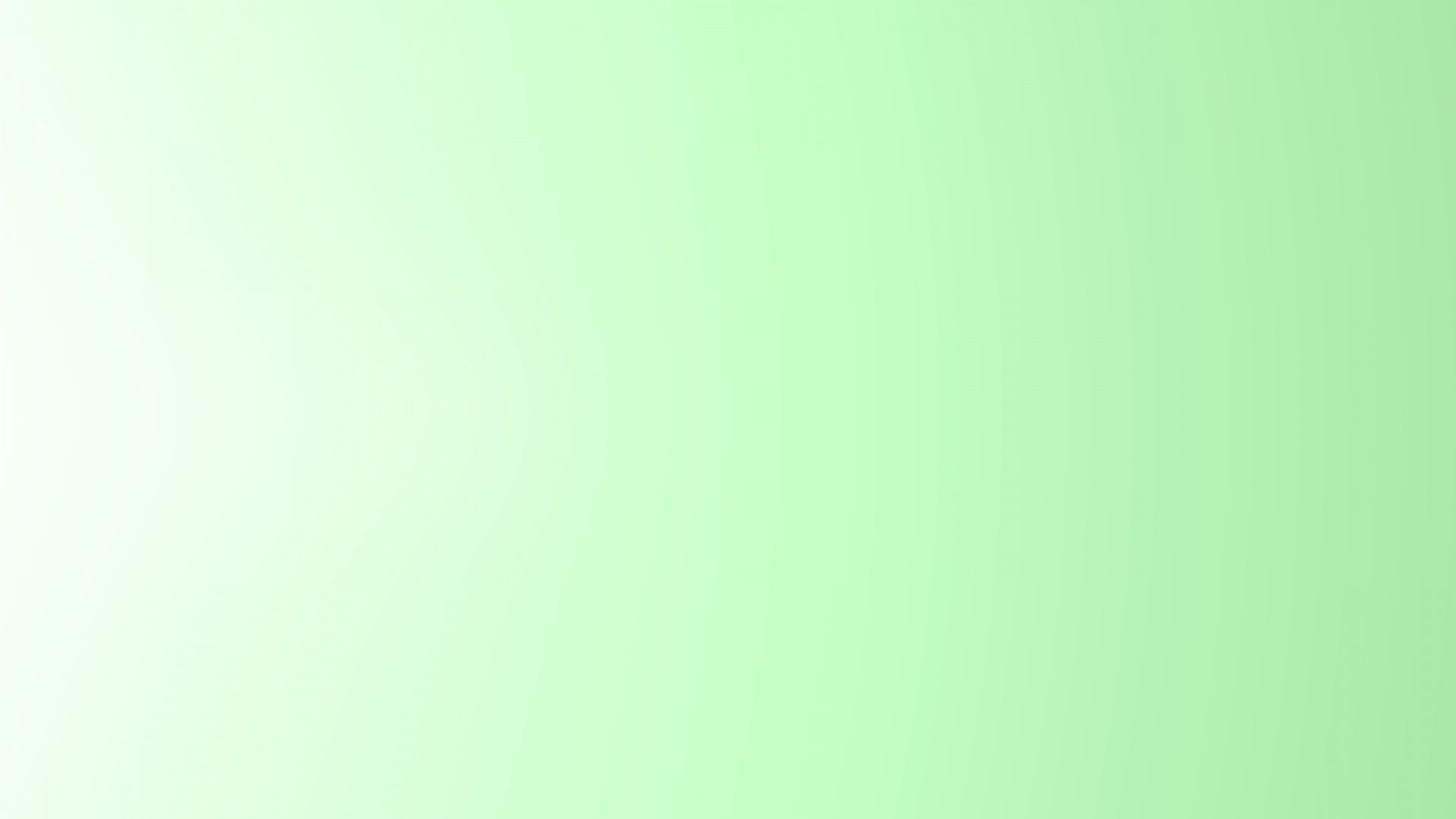 12.  Мелкая промысловая рыба Балтийского моря, из которой вырабатываются шпроты.
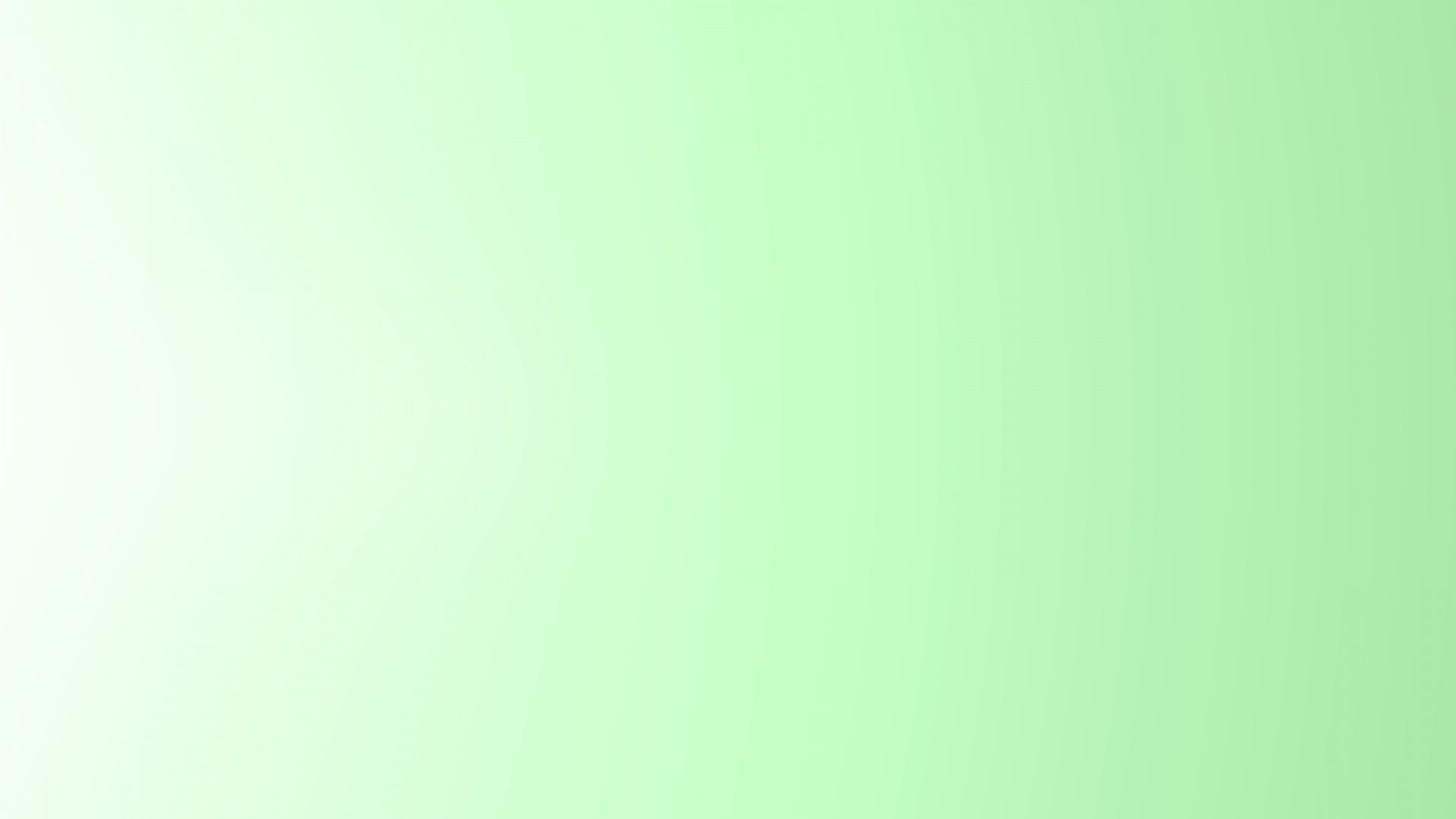 12. Килька
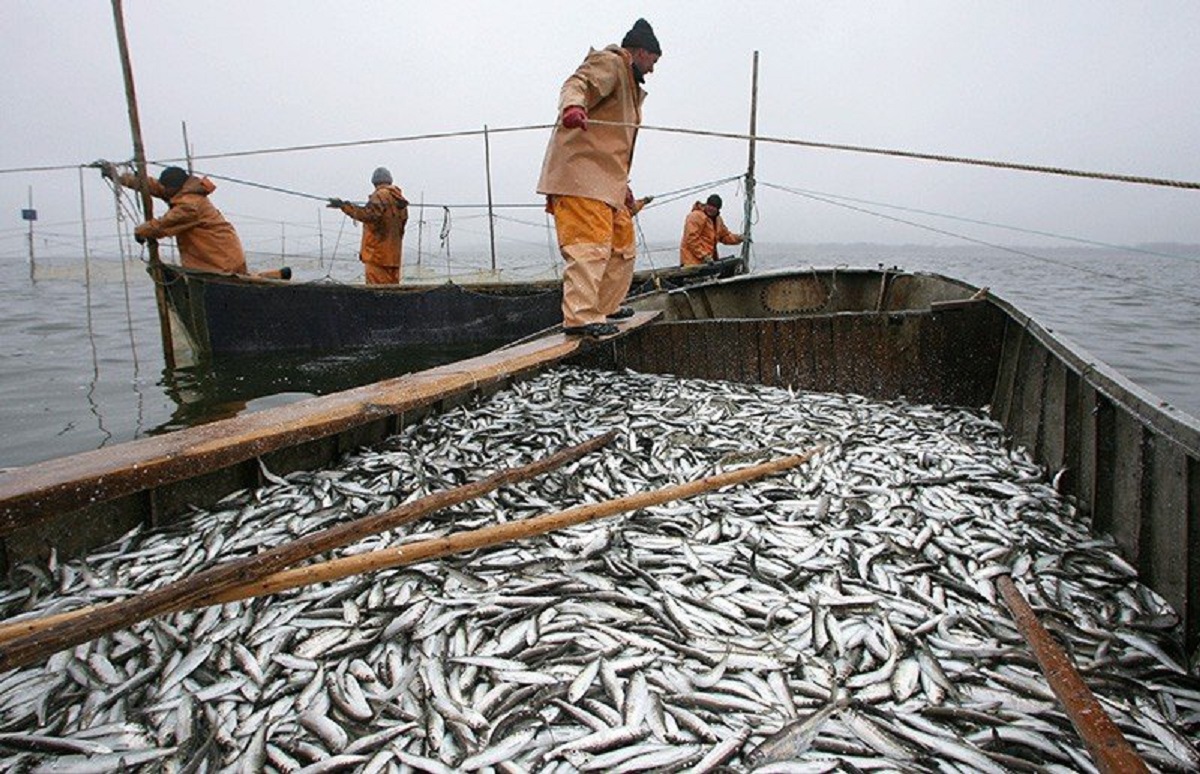 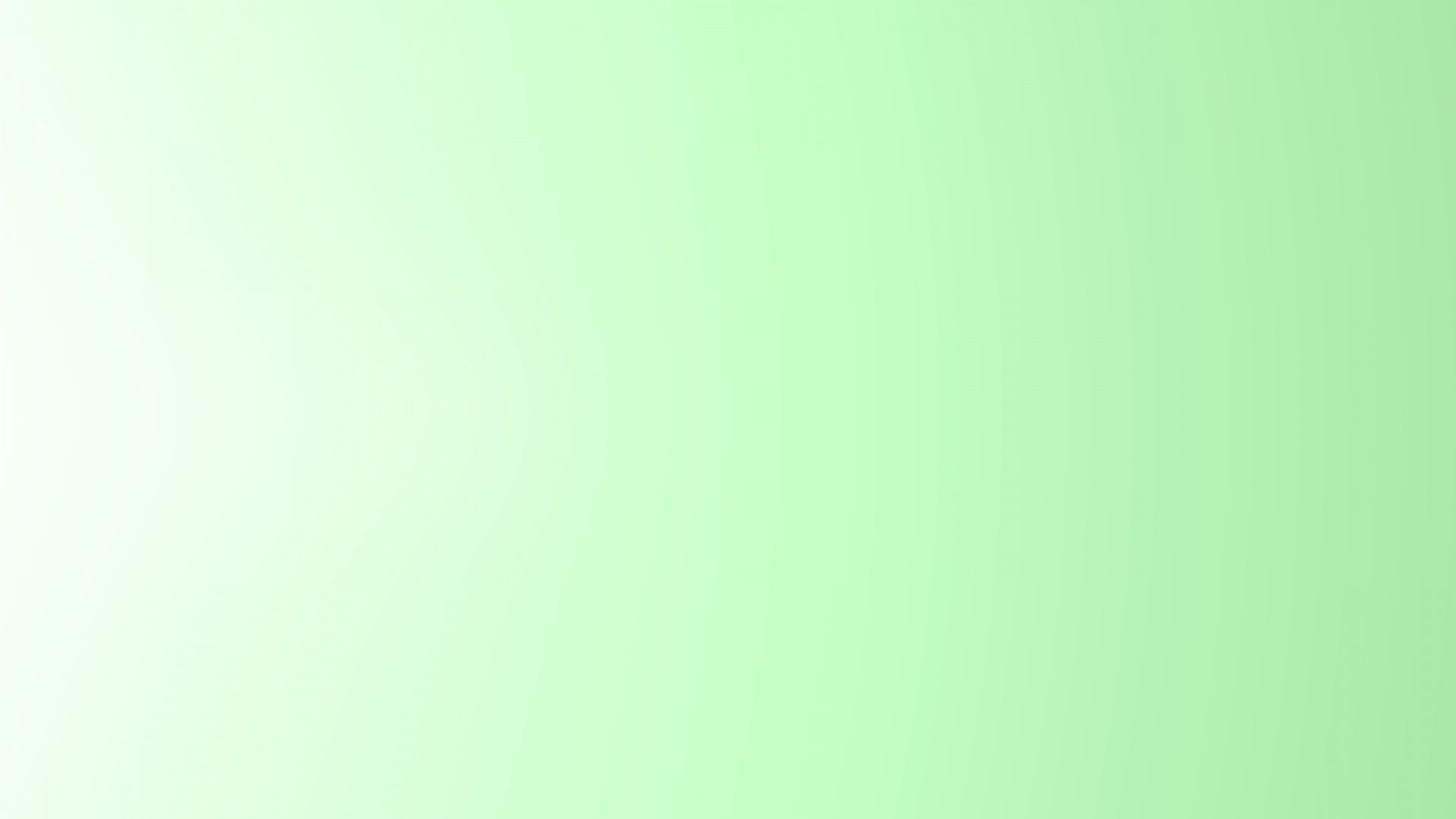 16. Второй по численности населения город в Калининградской области, где на привокзальной площади установлен Памятник первым переселенцам — скульптурная композиция из трех бронзовых фигур возле паровоза 1943 года «ТЭ-7336».
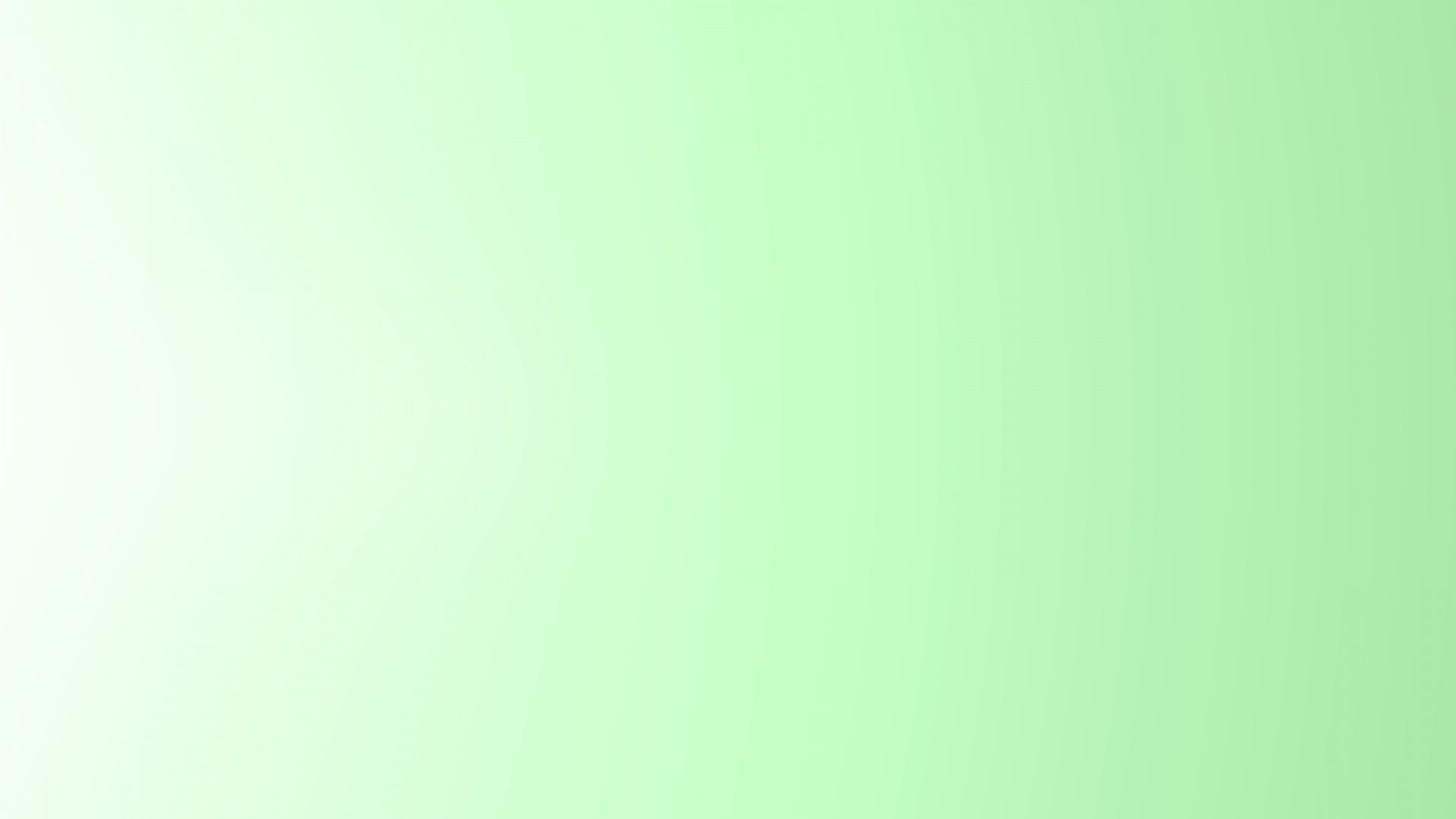 16. Советск
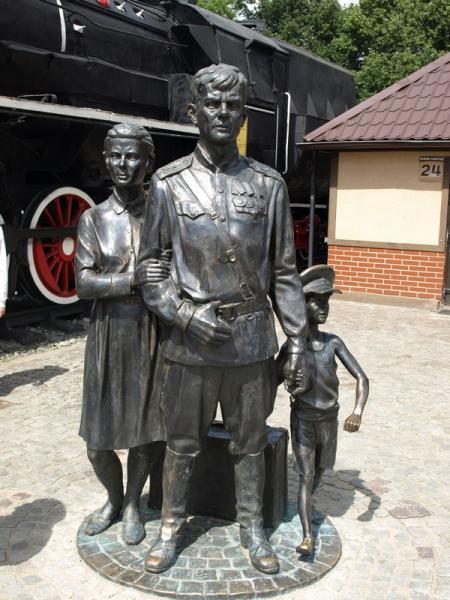 Памятник первым переселенцам работы скульптора Андрея Шевцова установлен на привокзальной площади Советска в апреле 2015 года.
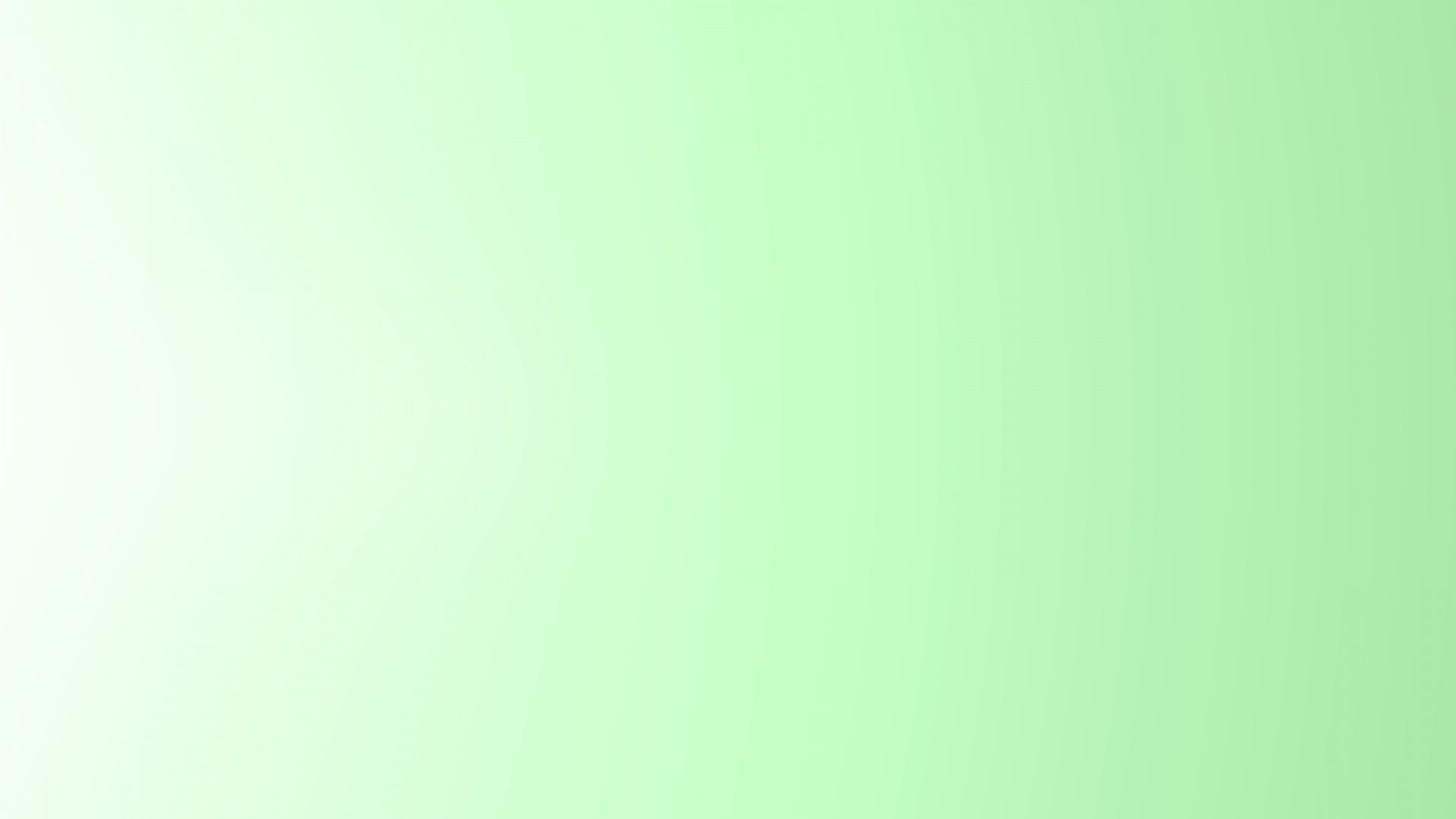 17. Река в Калининградской области, в Озёрске на ней находится Озёрская ГЭС, построенная в 1880 году и вновь пущенная в строй в 2000 году, мощностью 0,5 МВт.
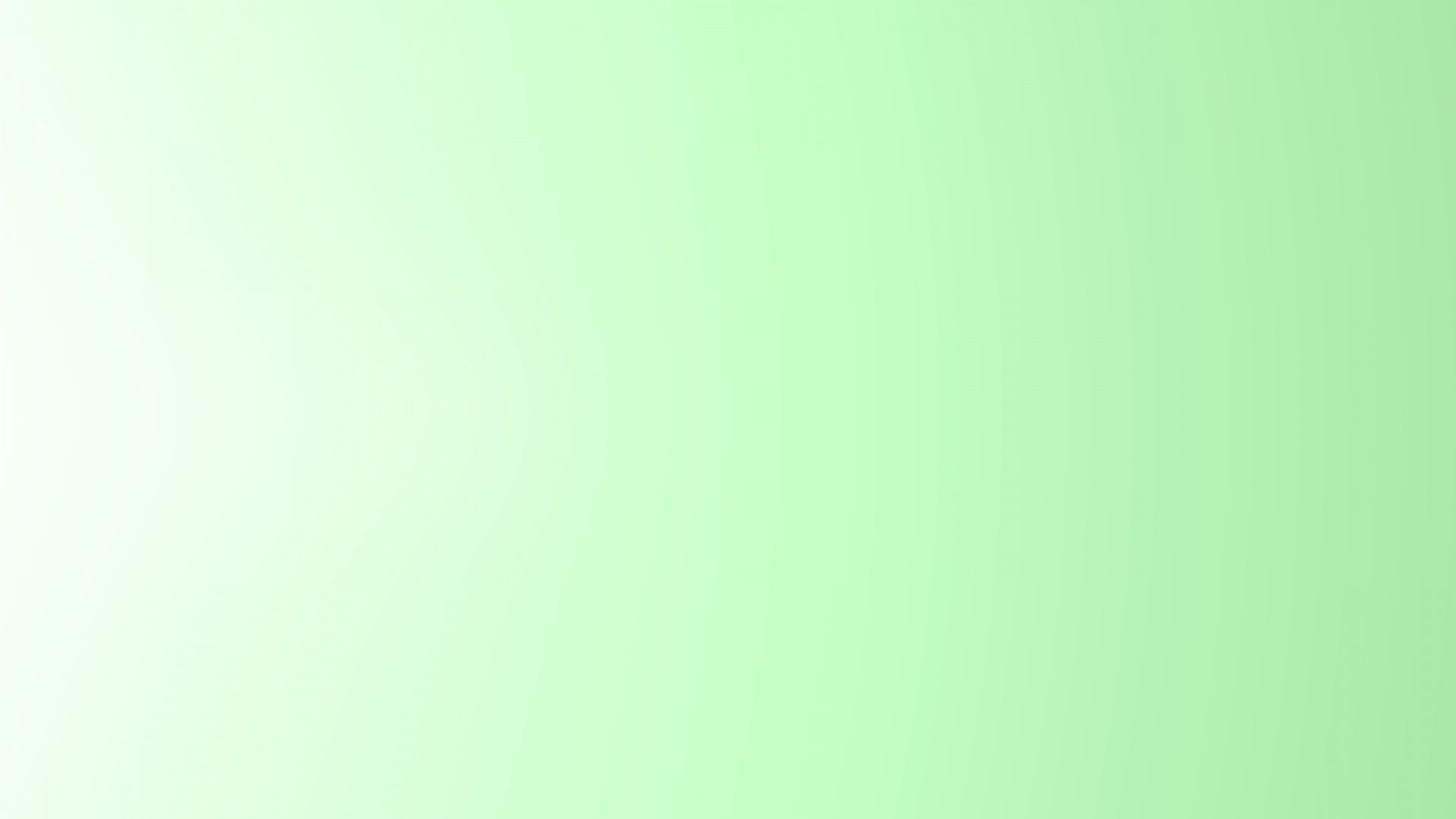 17. Анграпа
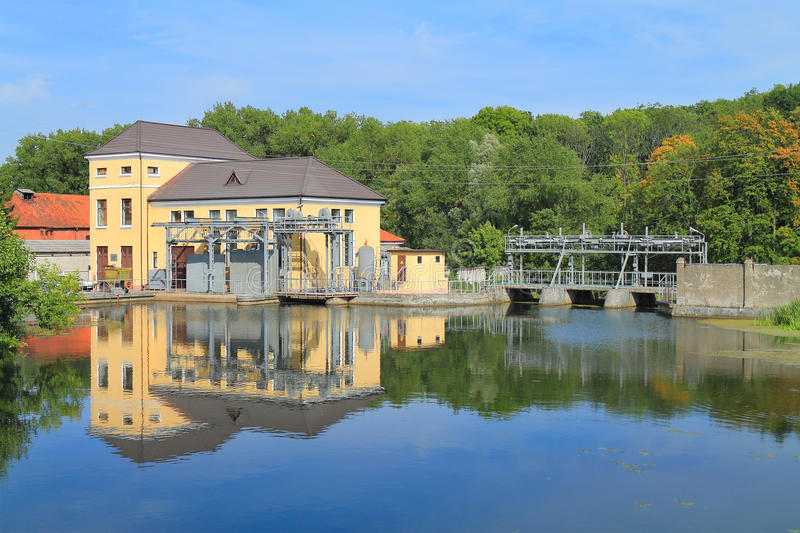 Плотина Озерской ГЭС на реке Анграпе
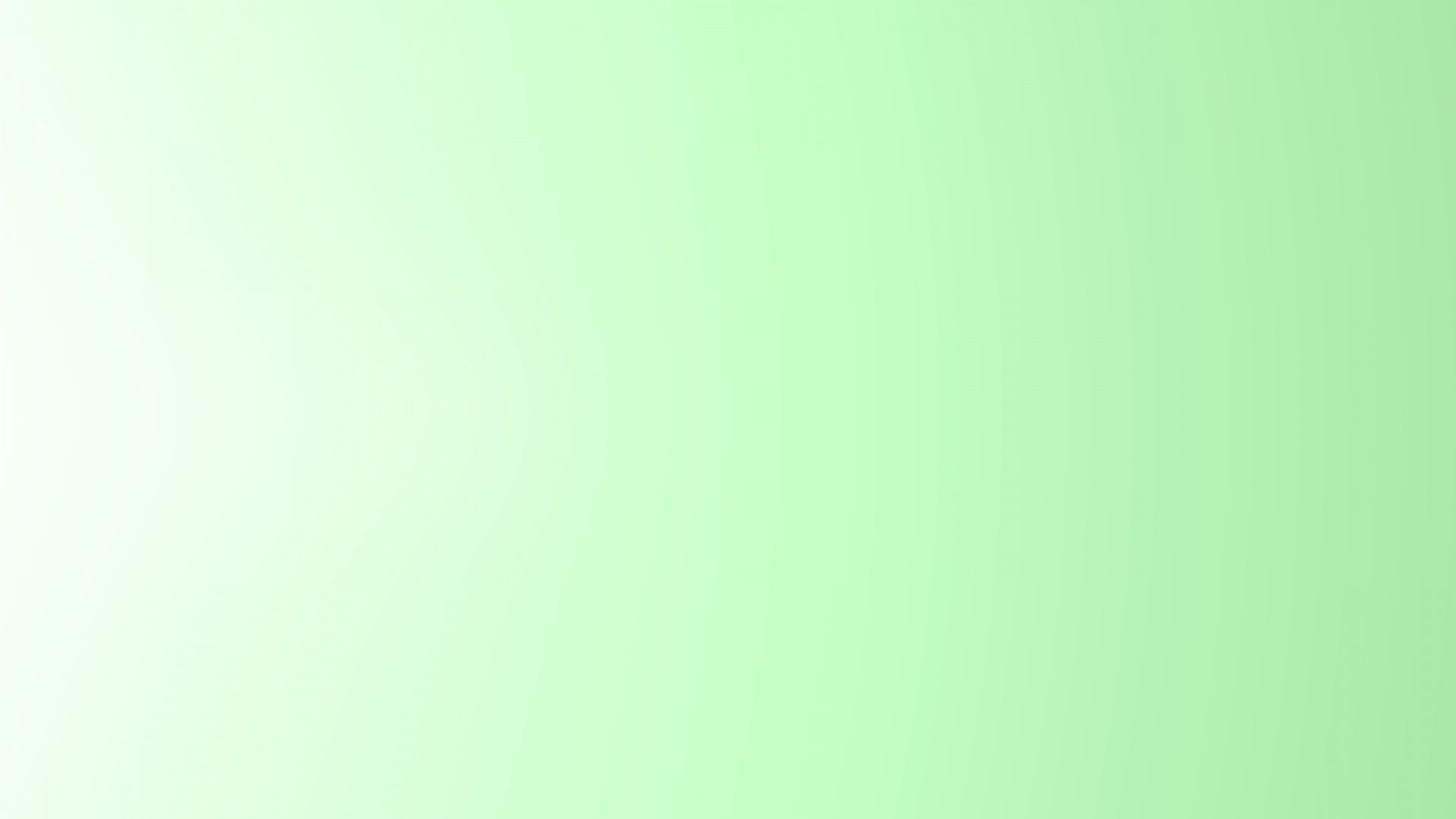 20. Птица, которую ловили на Куршской косе и засаливали в бочках, до войны в меню ресторана кёнигсбергского отеля «Континенталь» блюдо из этой птицы называлось Nehrungstauben (голубь Куршской косы) и подавалось с гарниром из риса или кислой капусты.
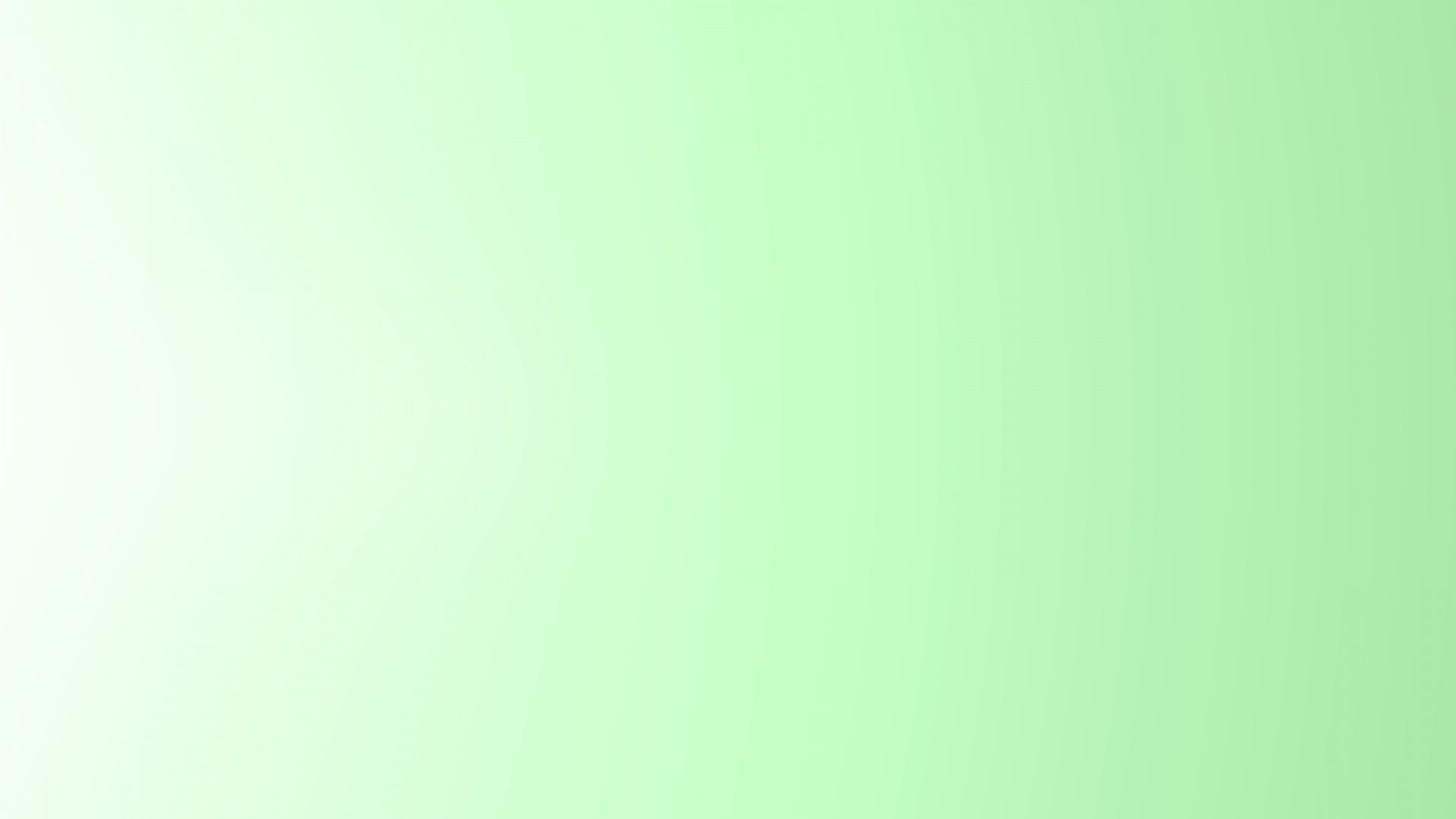 Само блюдо появилось на Куршской косе в XVII веке и было пищей бедных рыбаков-куршей в зимний период, когда залив замерзал и прекращалась рыбалка. А поскольку местность была небогата дичью, да и овощи не росли на песке, то осенью начинался промысел ворон. Их ловили рыбацкими сетями и засаливали в бочках как селедку. А ворон было много, поскольку через косу пролегали миграционные пути птиц. Рыбаков, занимавшихся промыслом ворон, называли крайбитерами (Krajebieter) или кусателями ворон, поскольку попавших в сеть ворон умерщвляли особым укусом в череп.
20. Ворона
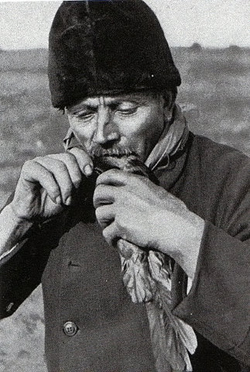 Настоящее же признание «голуби косы» получили только в конце XIX века, когда была построена железная дорога Кёнигсберг – Кранц, что дало возможность жителям косы продавать ворон на кёнигсбергских рынках. Считается, что солёных ворон даже экспортировали за рубеж, а в ресторанах Кёнигсберга их можно было поесть еще в конце 1944 года.
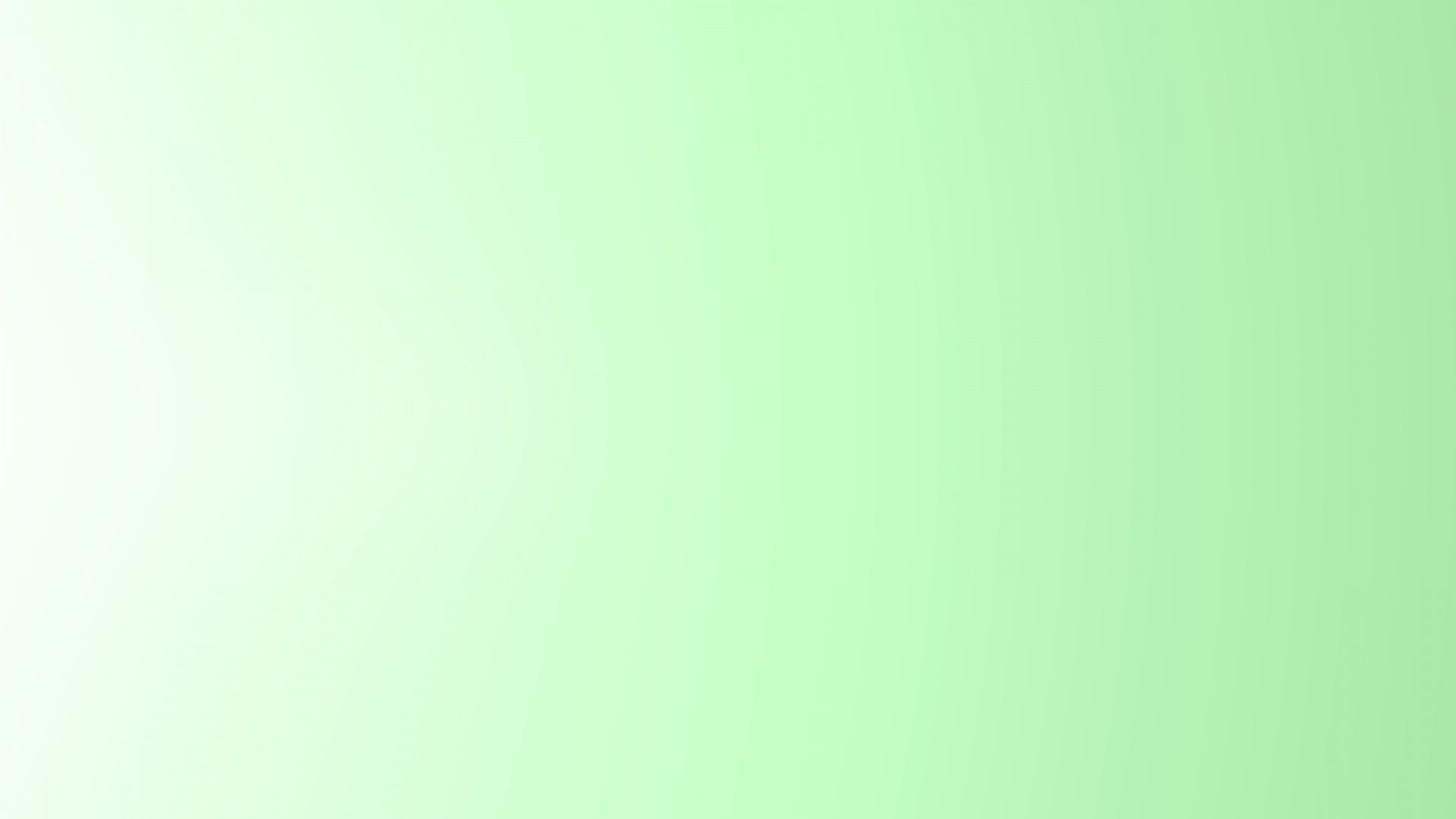 21. «Калининградская область» как материал Википедии.
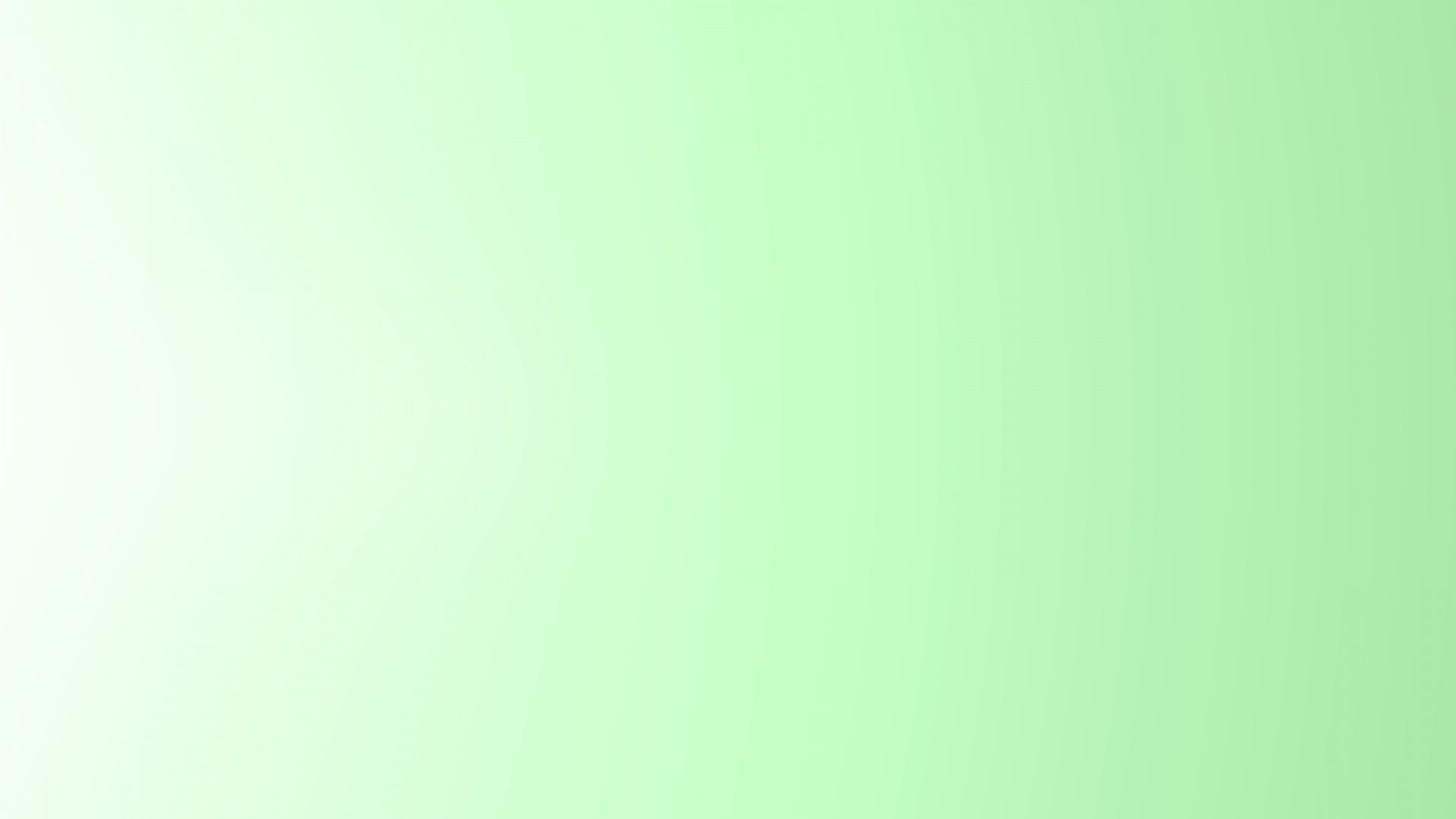 21. Статья
Калинингра́дская о́бласть — субъект Российской Федерации, самый западный регион страны[7]. 
Расположена в Центральной Европе. На юге граничит с Польшей, на севере и востоке — с Литвой (см. границу Калининградской области). На западе омывается Балтийским морем и его заливами — Куршским и Вислинским. Площадь — 15 125 км² (13,3 тыс. км² за вычетом площади заливов).
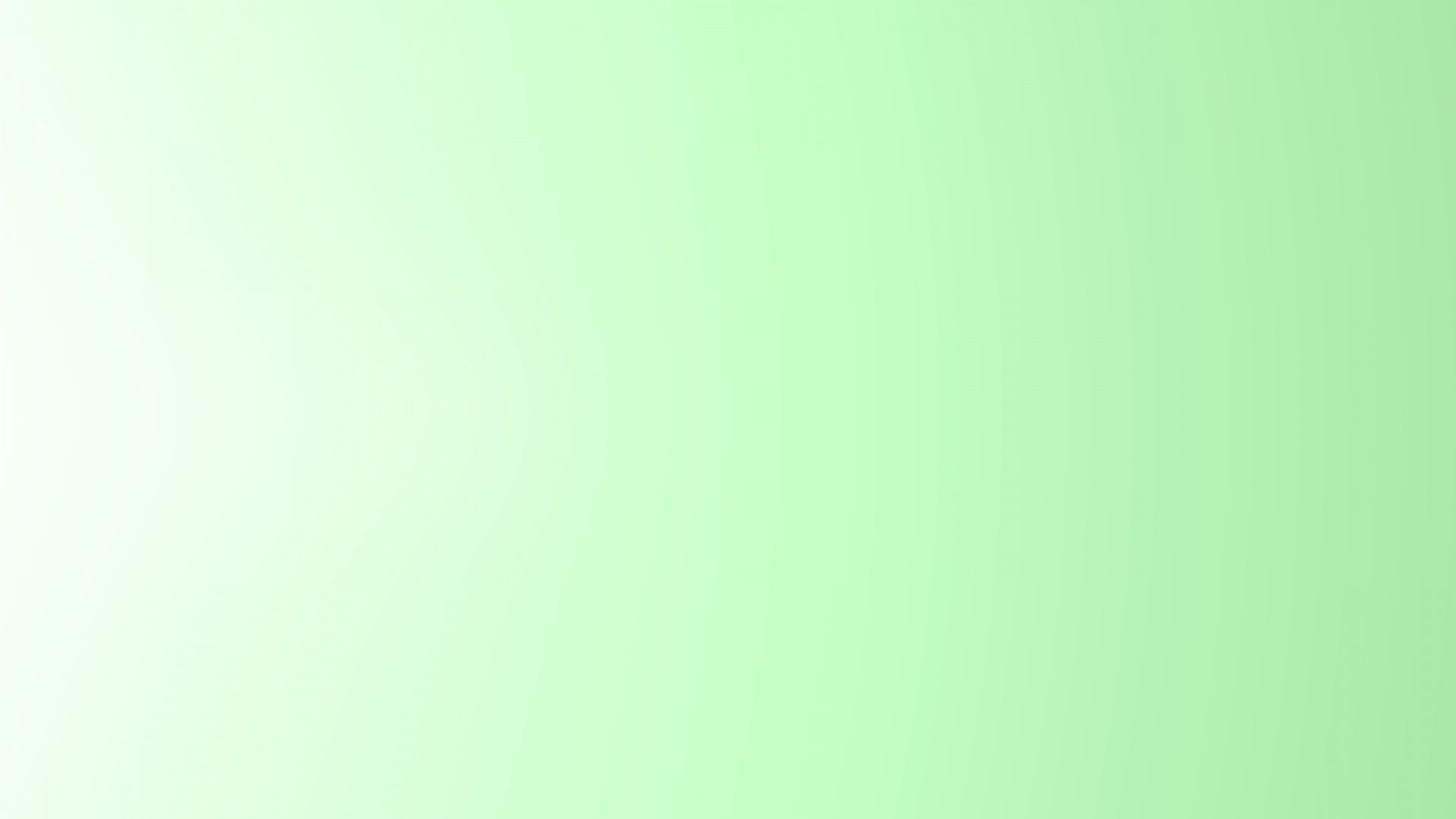 24. Как называется музей кошек, открытый в старой водонапорной башне в Зеленоградске.
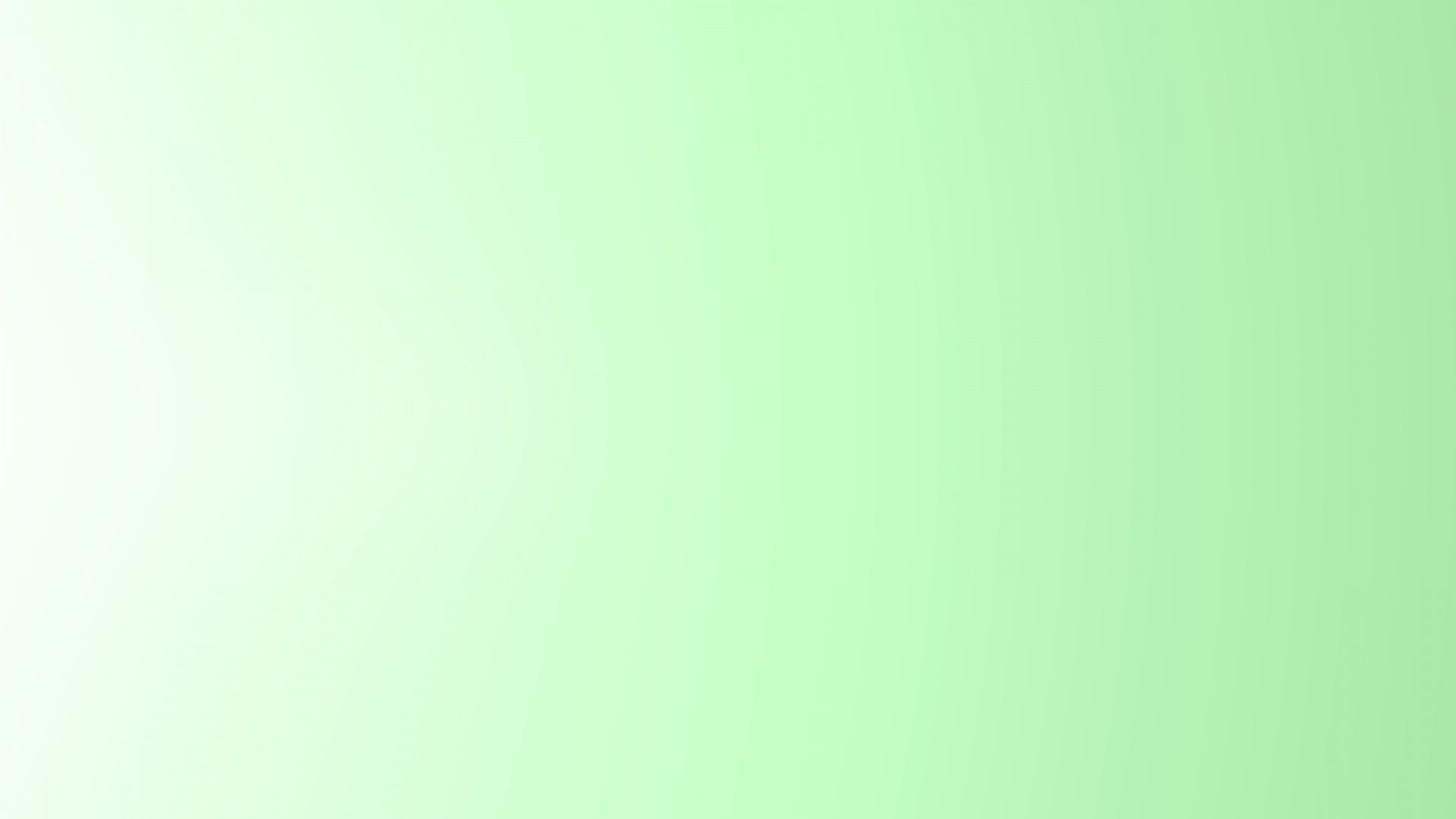 24. Мурариум
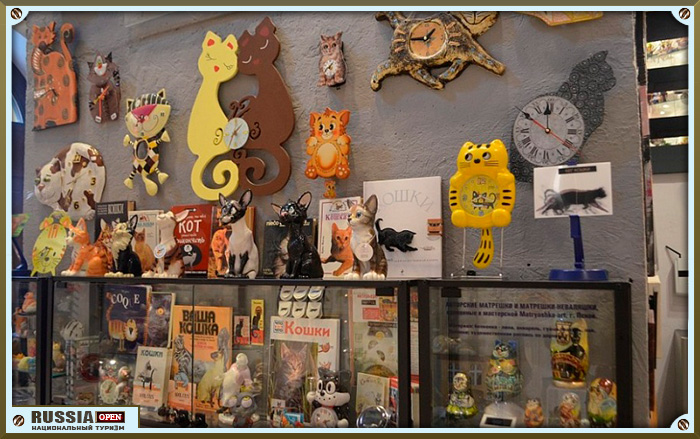 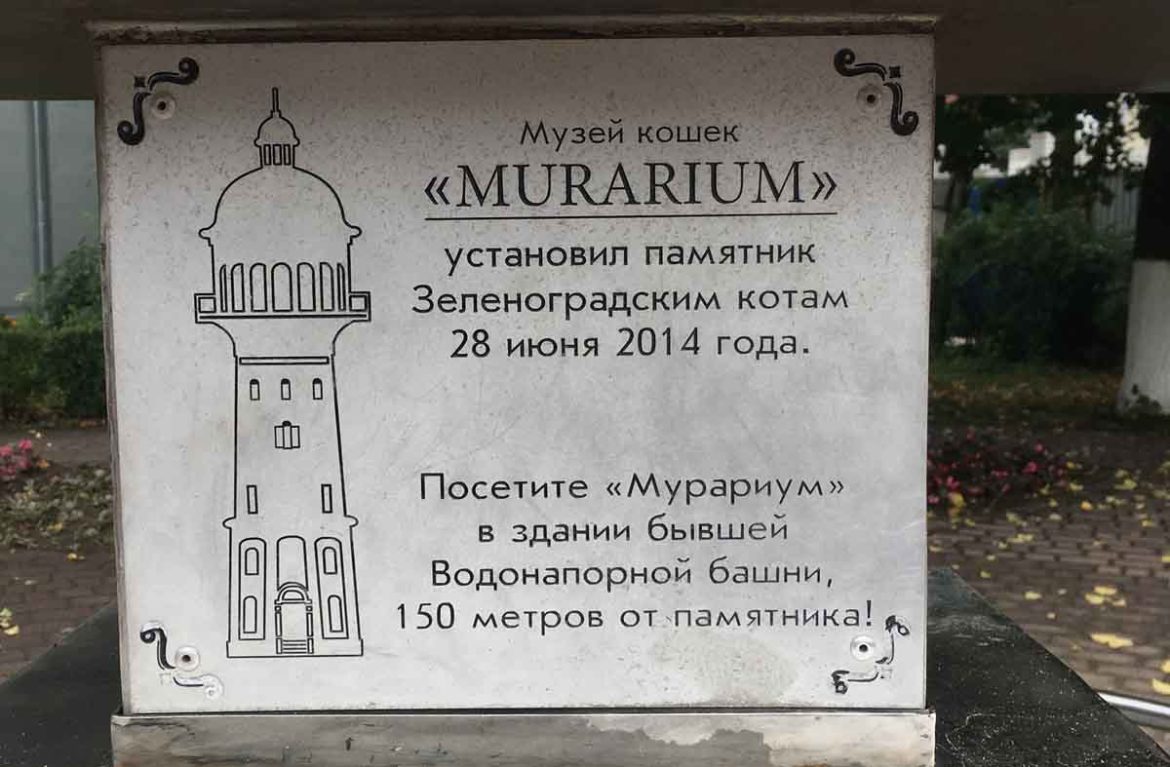 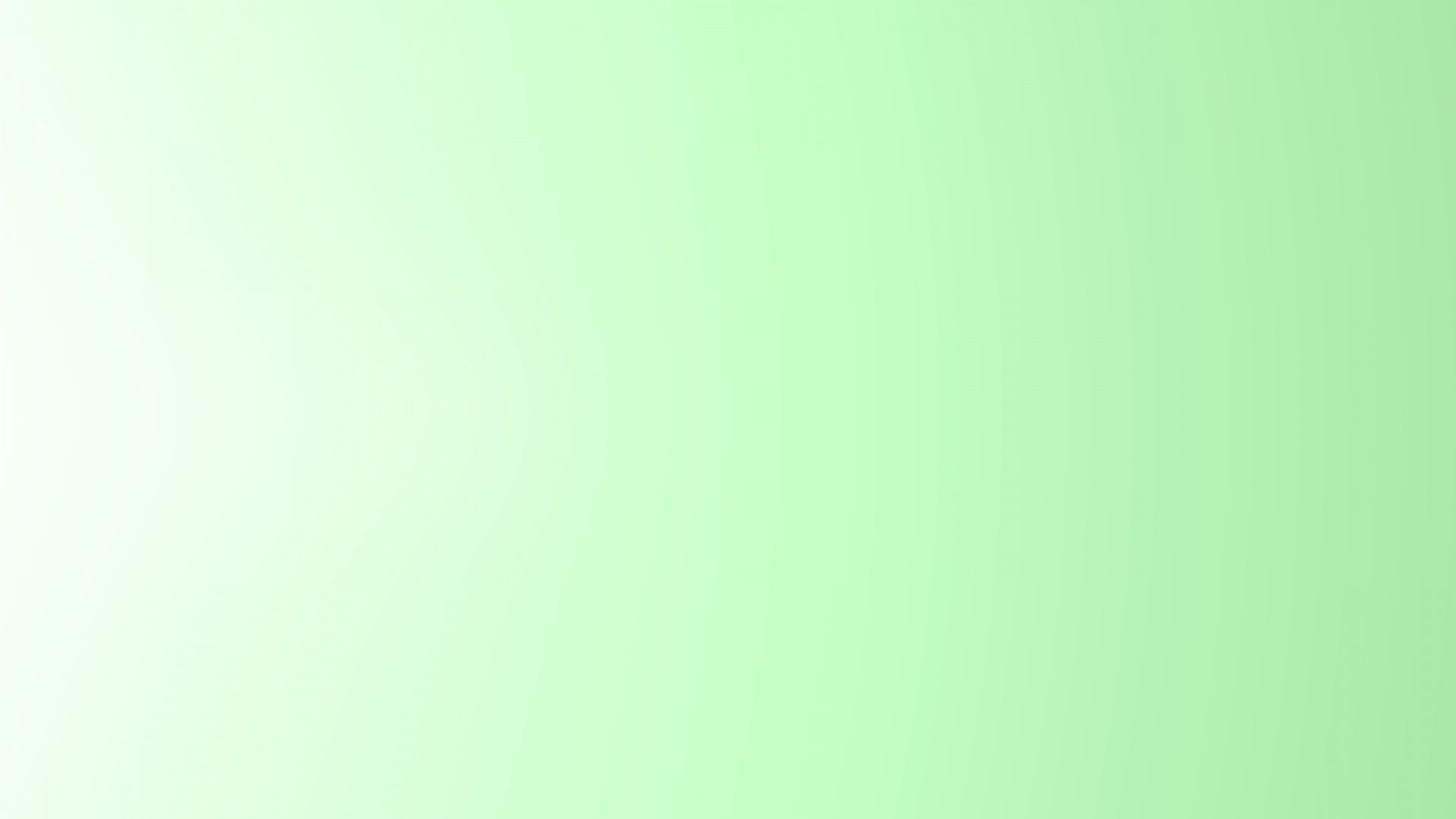 25. Первый человек, вышедший в открытый космос, жил и учился в Калининграде.
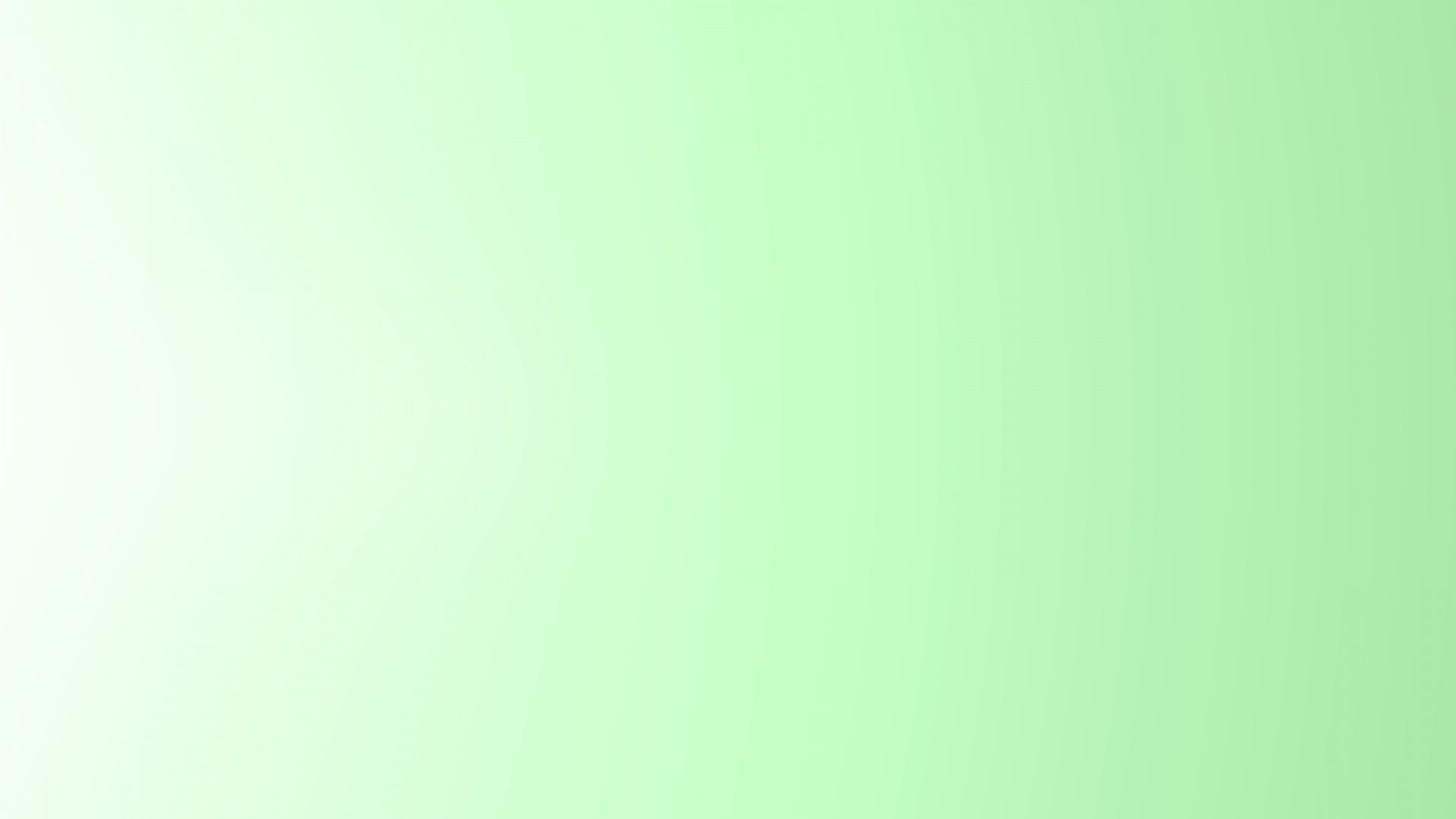 25. Леонов
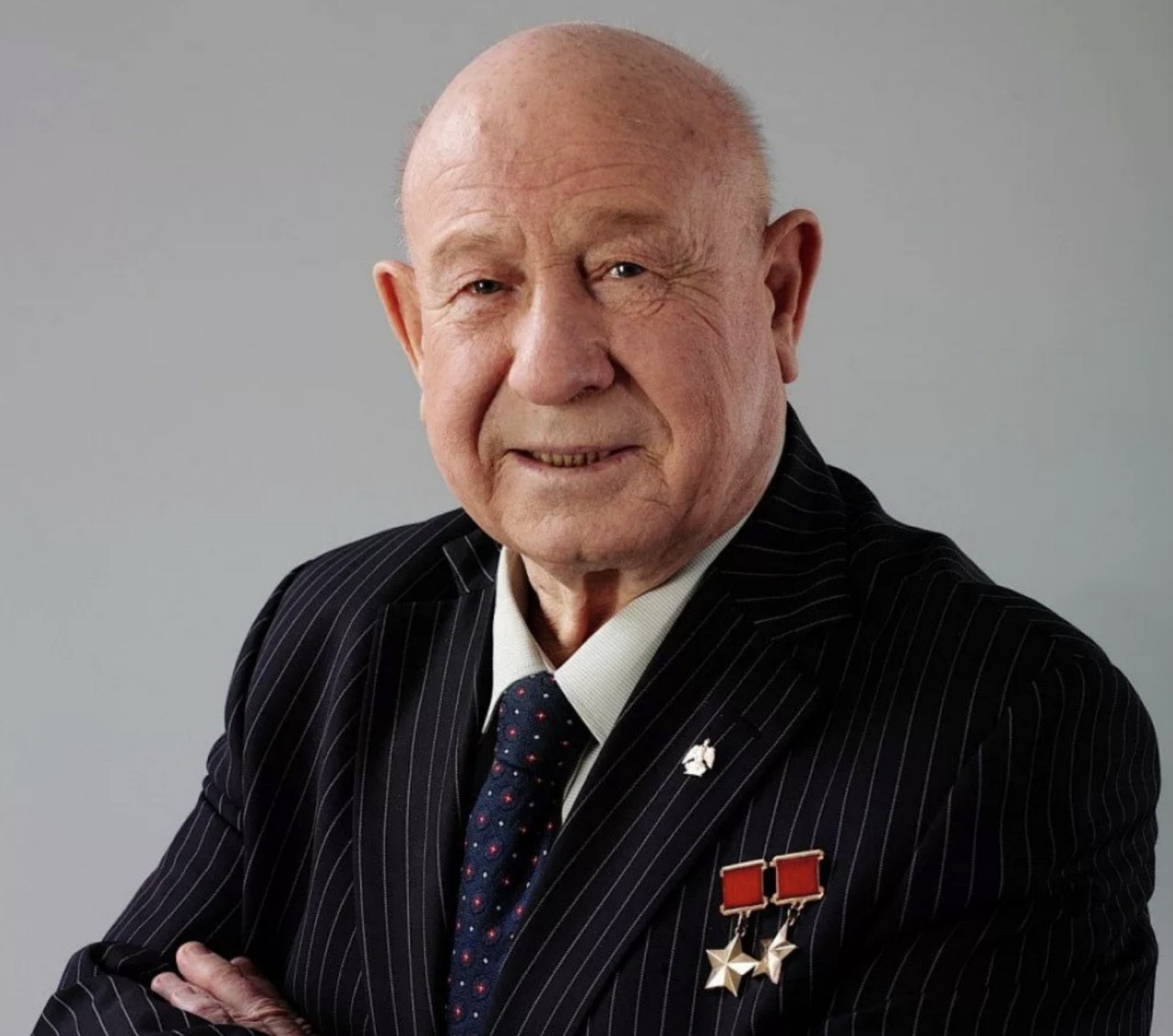 Лётчик-космонавт СССР № 11, первый человек, вышедший в открытый космос. Дважды Герой Советского Союза, генерал-майор авиации.
Родился в Кемеровской области там же будущий космонавт пошел в школу, но заканчивал получение среднего образования он уже далеко от Сибири — в Калининграде. Когда Алексею было 13 лет (в 1947 году), вся семья перебралась туда к новому месту работы отца. Там он и окончил среднюю школу № 21 в 1953 году.
Алексей Леонов
    (1934 – 2019)
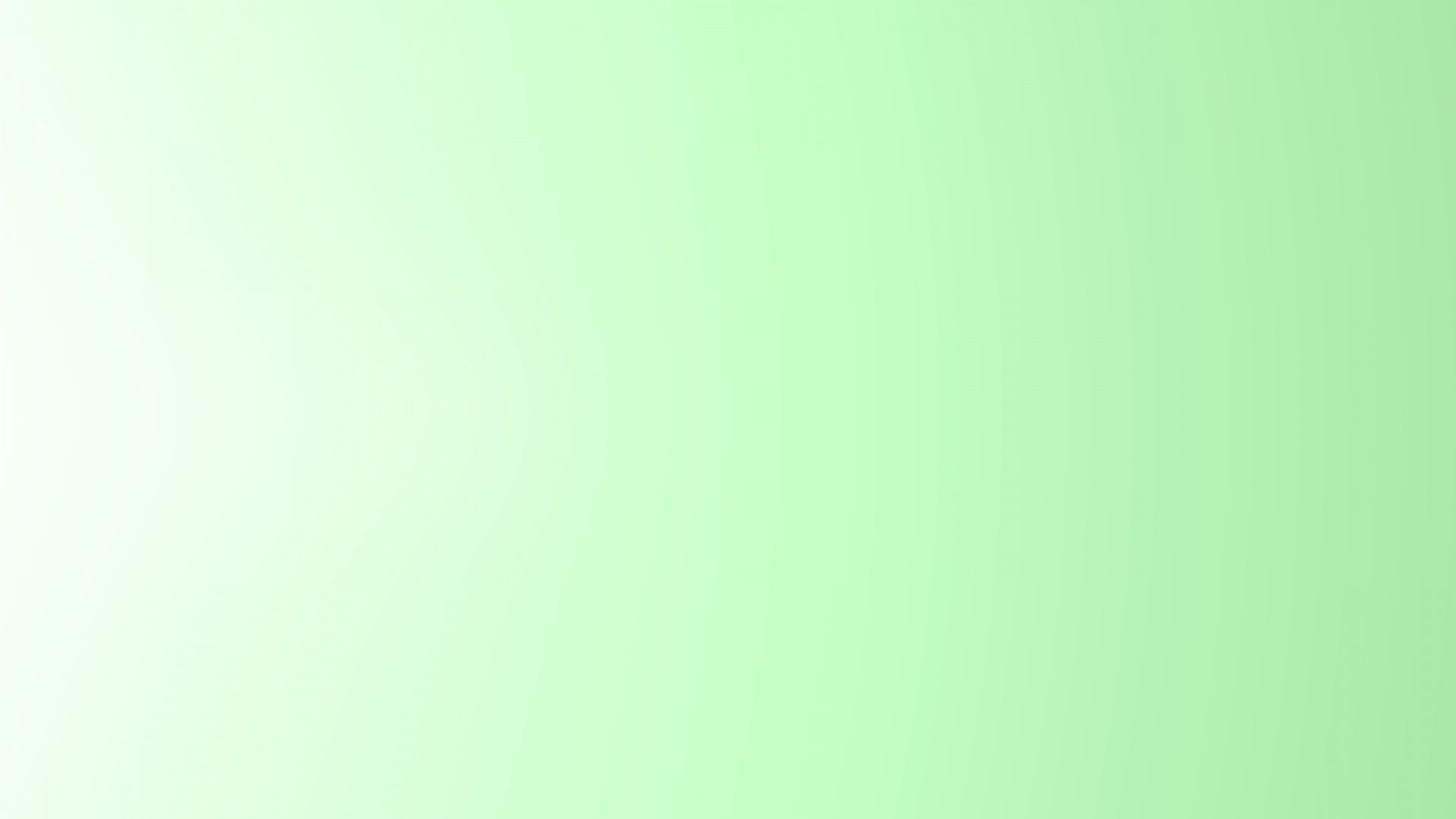 26. Немецкий писатель-романтик, автор многих сказок, жил в Кенигсберге, а отец его жил в Инстербурге.
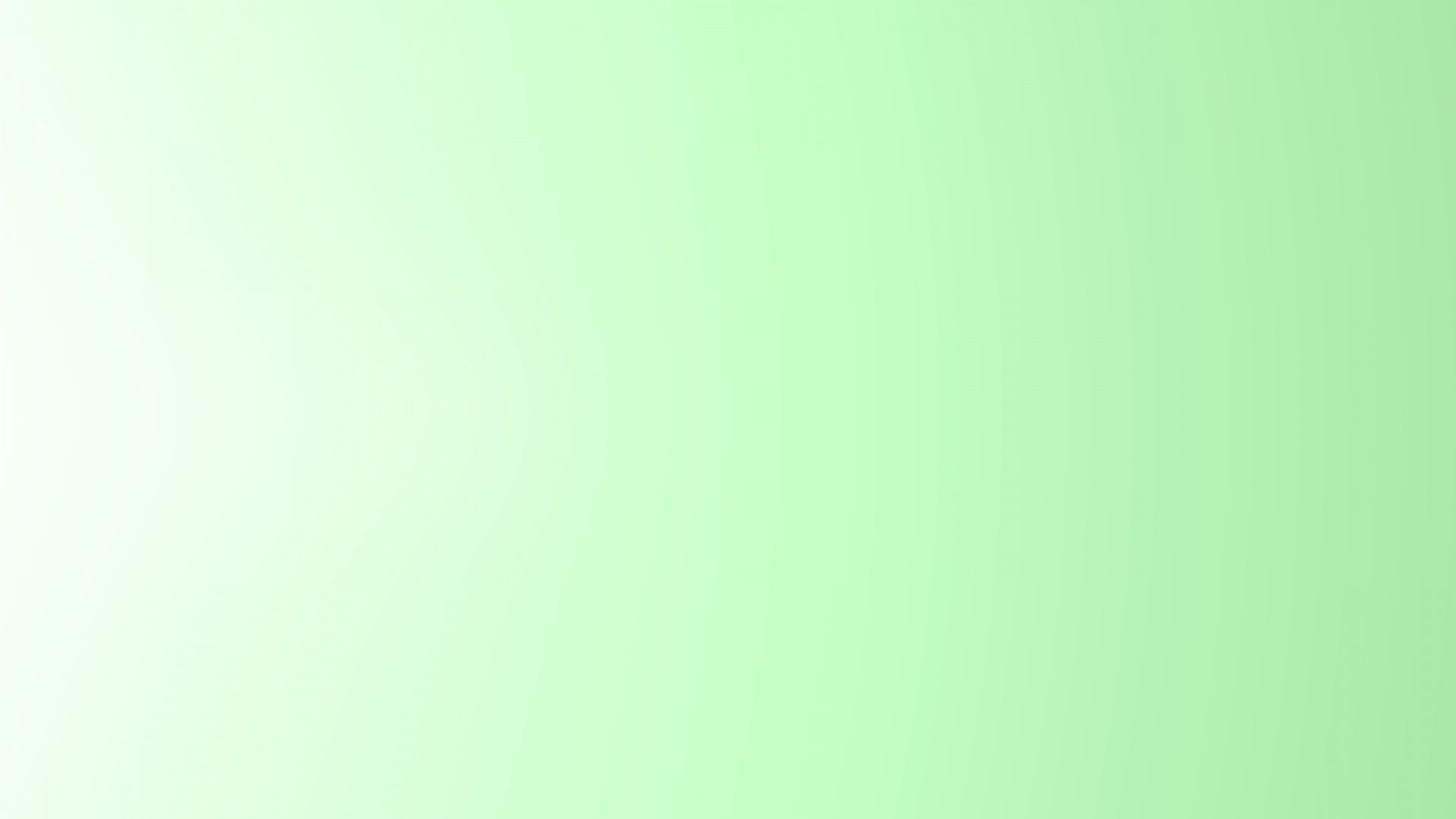 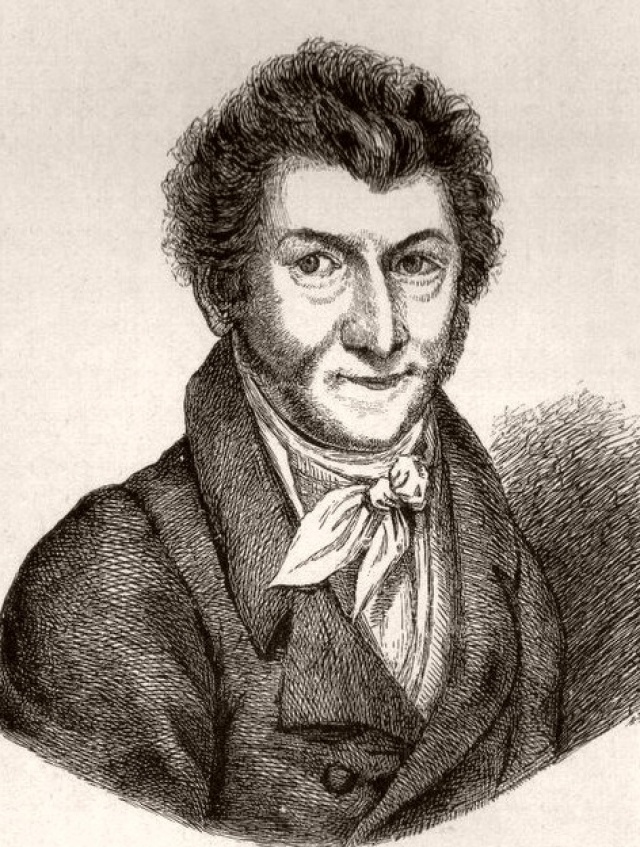 26. Гофман
Немецкий писатель-романтик, сказочник, композитор, художник и юрист. Из уважения к Амадею Моцарту в 1805 году сменил имя «Вильгельм» на «Амадей».
Эрнст Теодор Амадей Гофман
Родился: 24 января 1776 г., Пруссия
Умер: 25 июня 1822 г. (46 лет), Пруссия, Германский союз
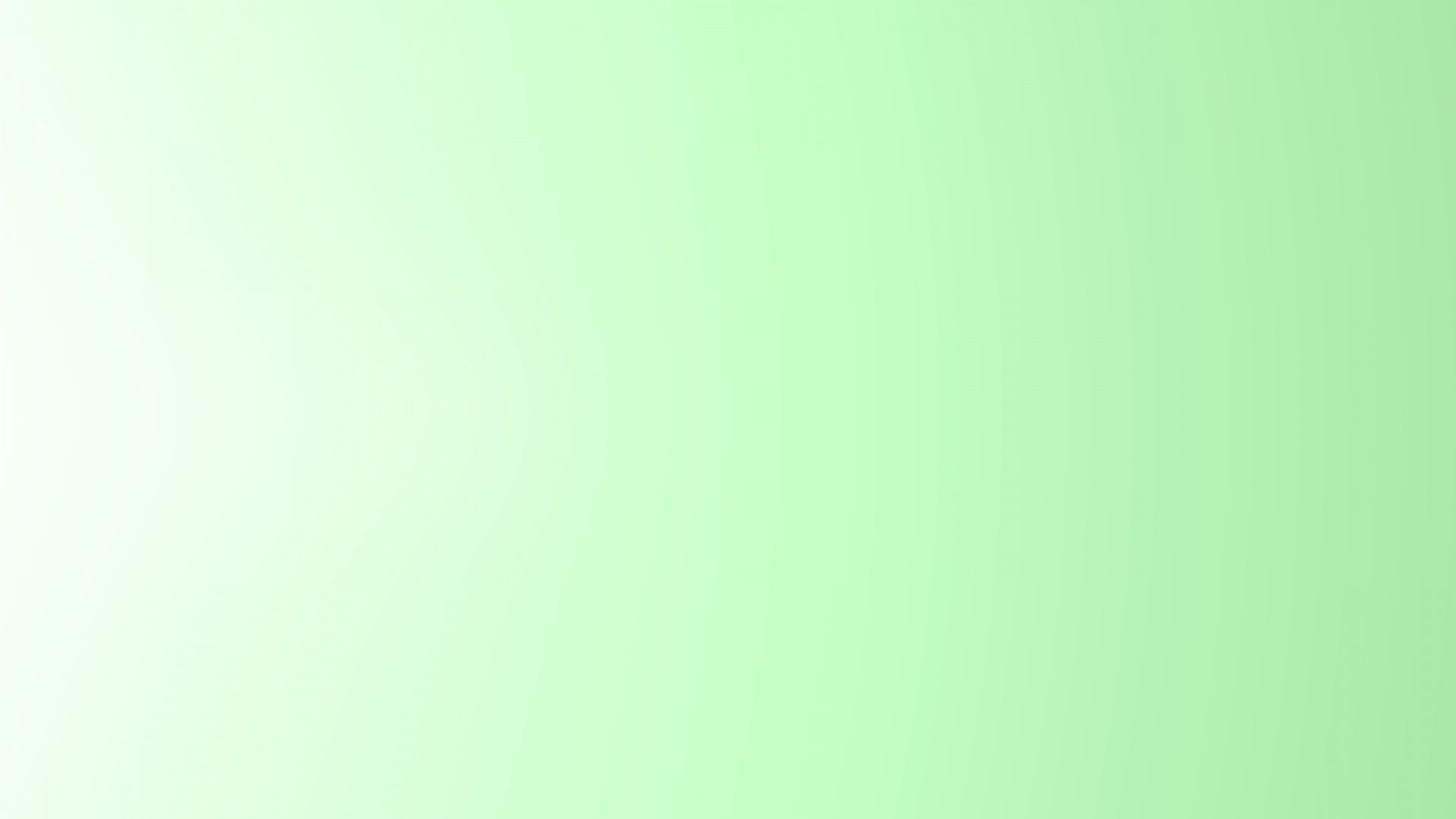 27. Черняховский футбольный клуб и название стадиона в Черняховске.
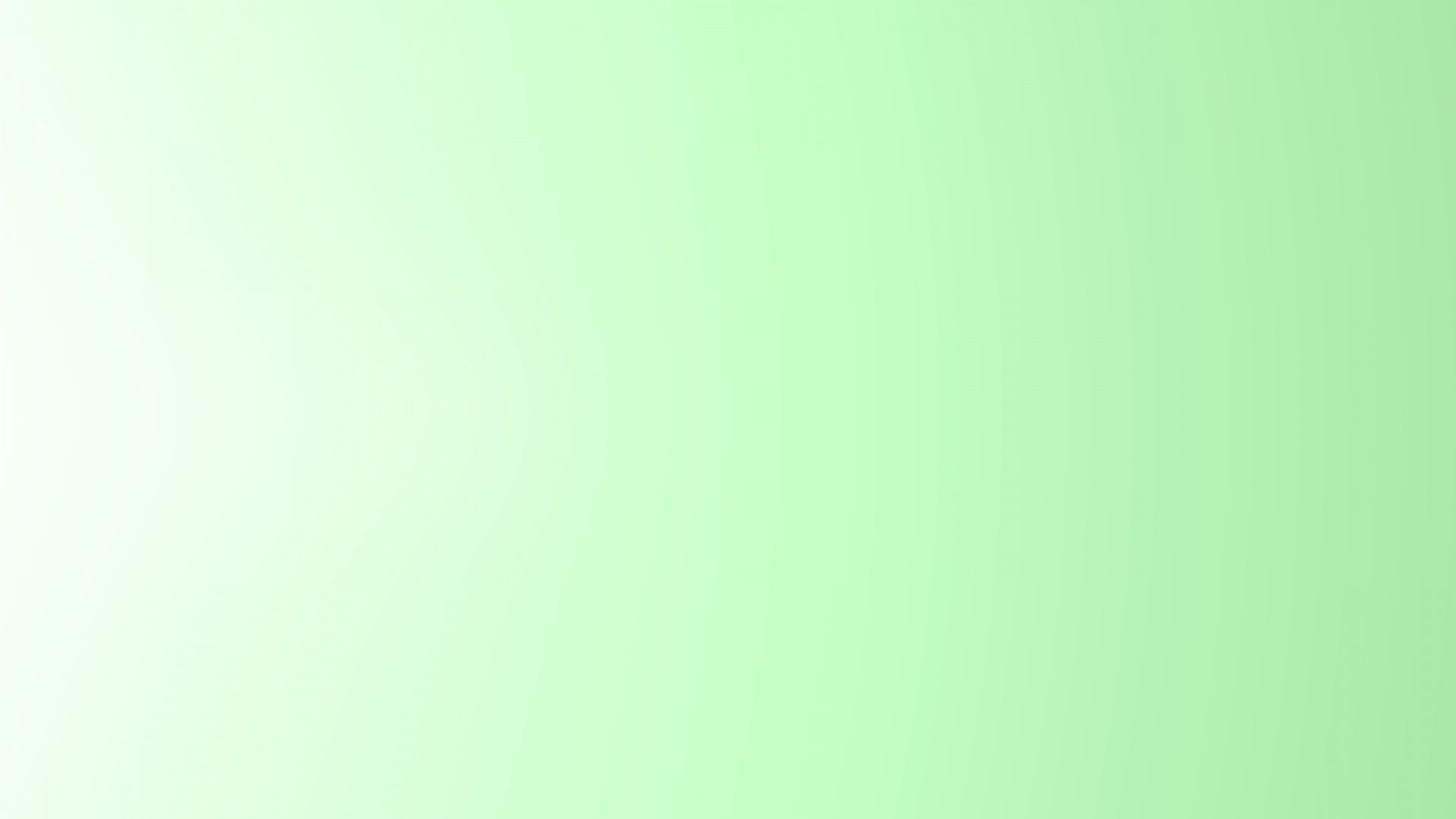 27. «Прогресс»
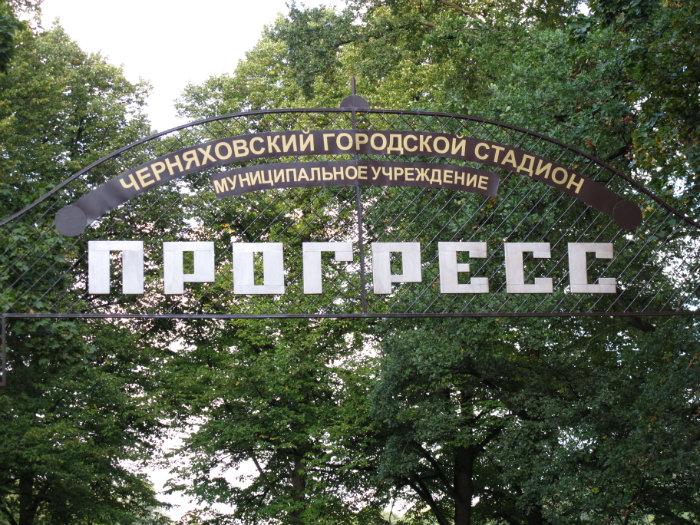 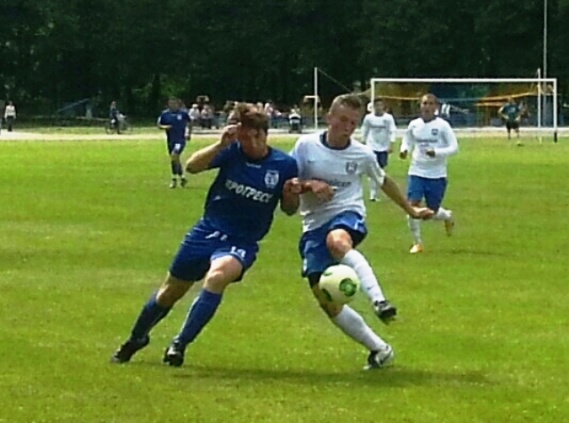 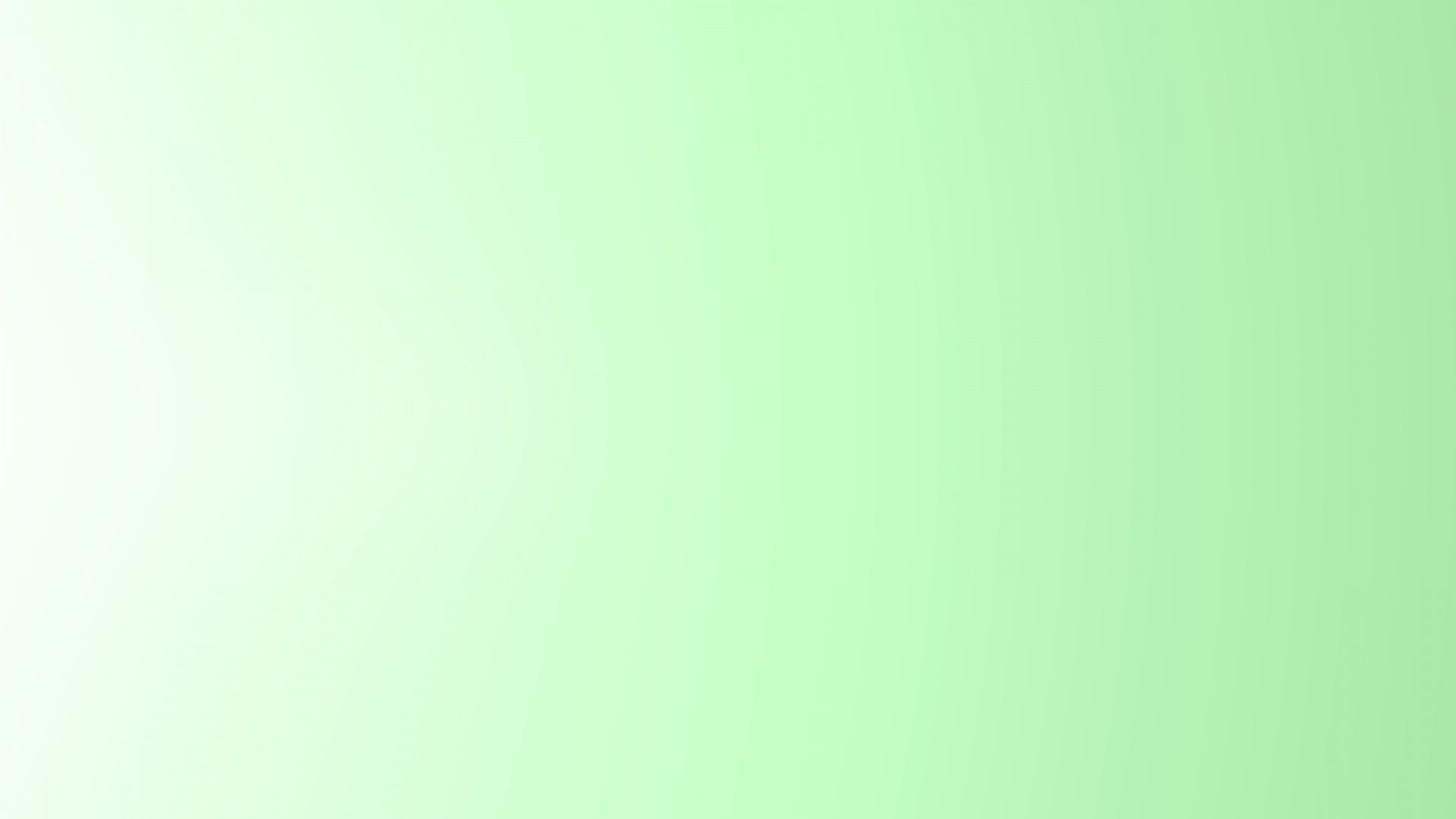 31. Известный немецкий поэт, историк, философ, военный врач, профессор и драматург, в 1910 году в Кёнигсберге ему был установлен памятник, ныне находящийся возле калининградского Областного Драматического театра.
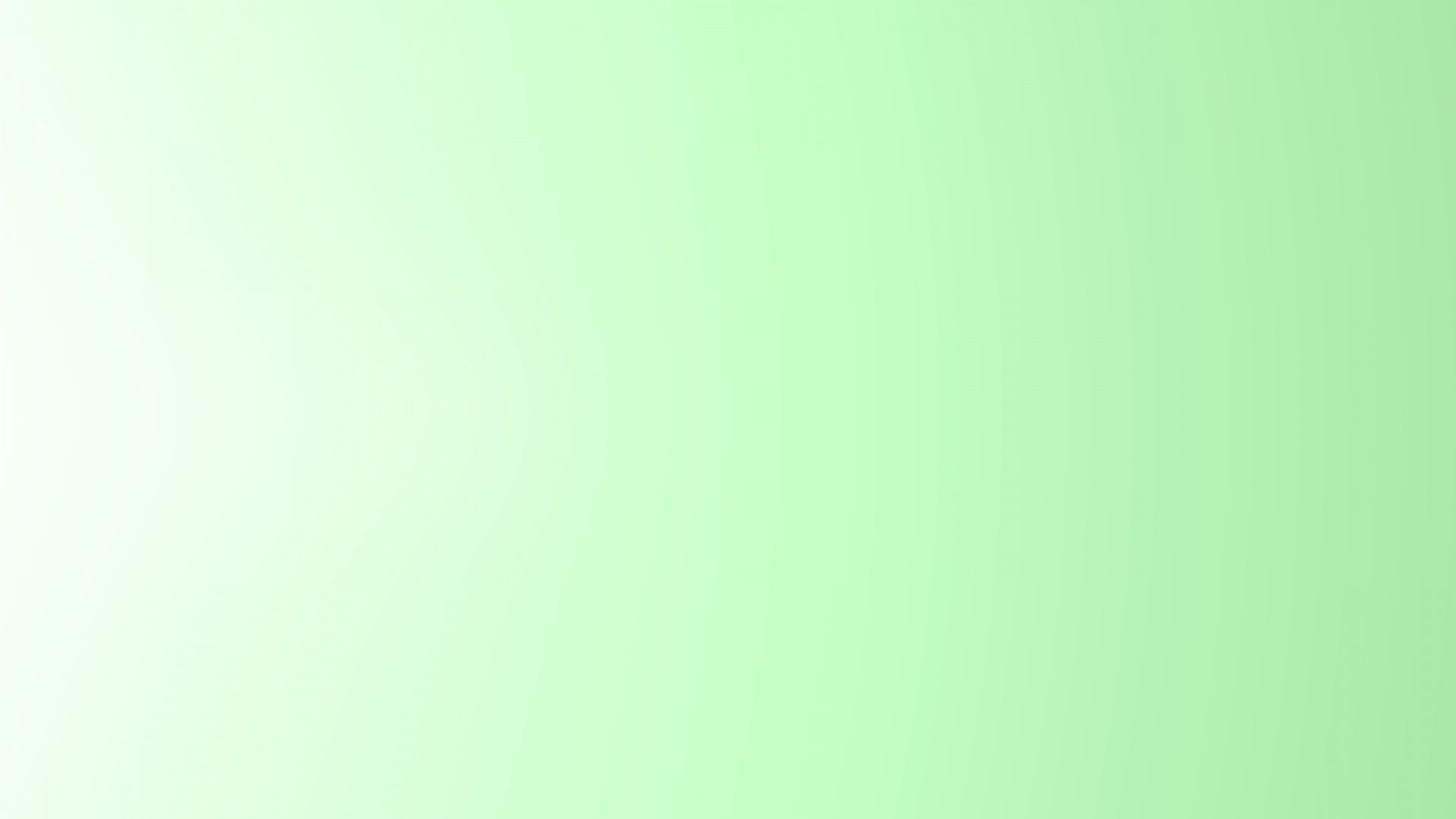 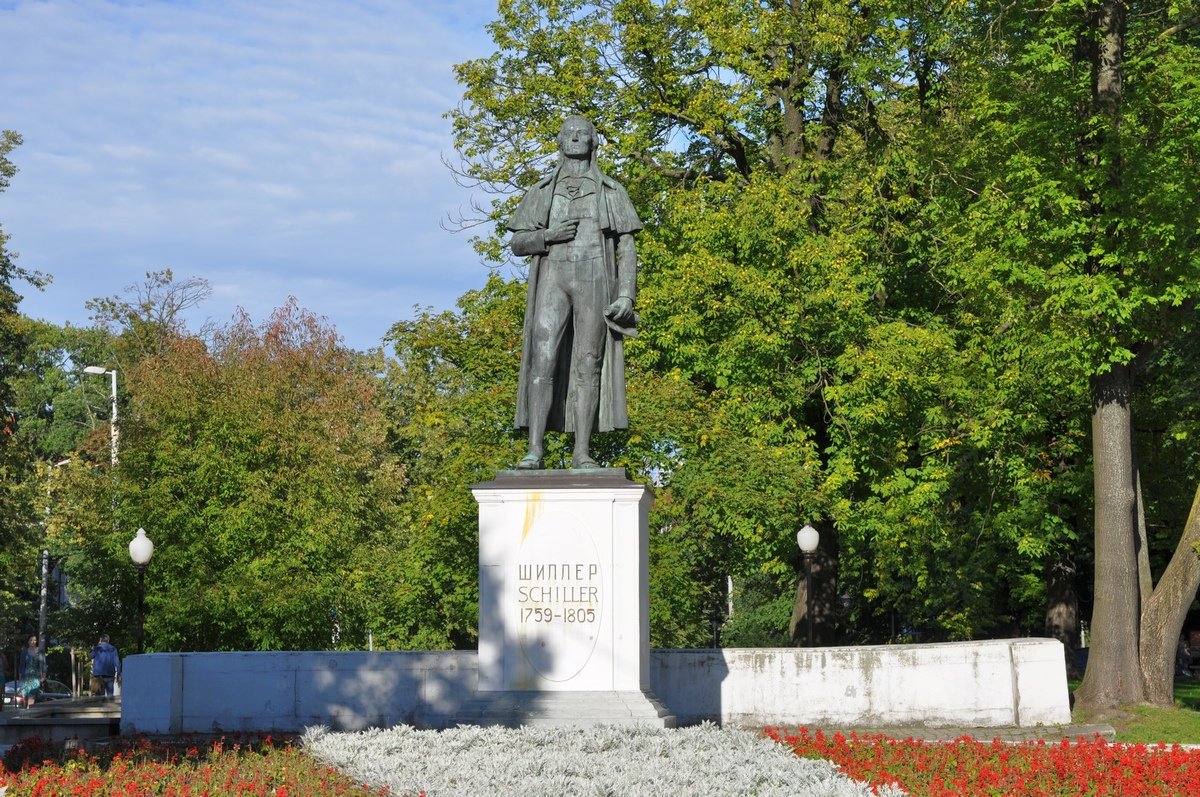 31. Шиллер
Иога́нн Кри́стоф Фри́дрих фон Ши́ллер (нем. Johann Christoph Friedrich von Schiller
Памятник был отлит из бронзы и установлен на этом месте в 1910 году. Его автор — немецкий скульптор С. Кауэр, создавший еще немало произведений для Кенигсберга. Почему С. Кауэр обратился именно к образу Фридриха Шиллера — загадка, ведь немецкий поэт никогда не жил в Кенигсберге. Но есть предположение, что памятник был установлен в честь столетия Кенигсбергского оперного театра, открывшегося в 1810 году именно постановкой Ф. Шиллера «Вильгельм Телль».
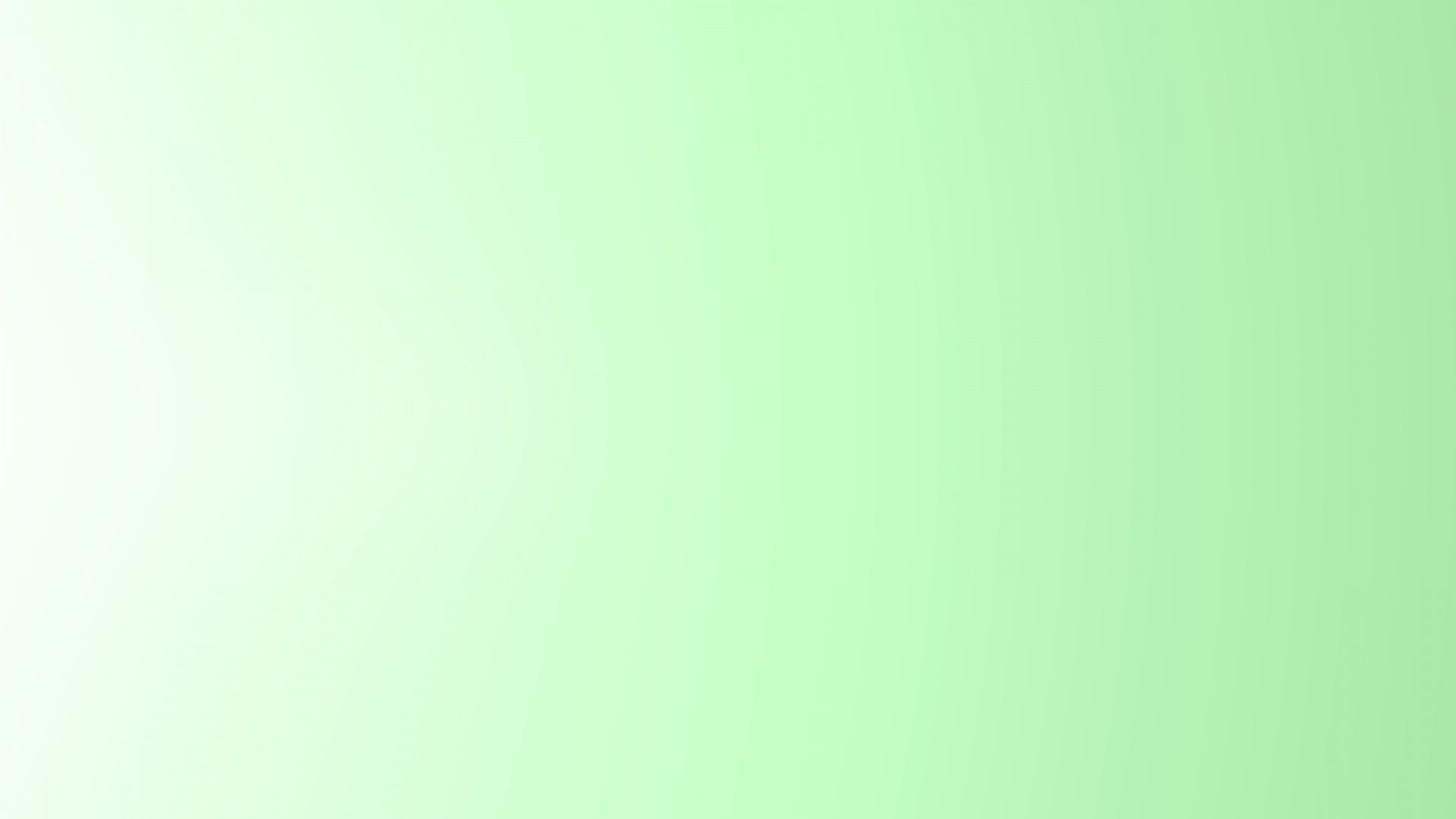 32. Южное широколиственное дерево, неплохо чувствующее себя в Калининградской области, аллея таких деревьев была высажена на набережной Верхнего озера в Калининграде.
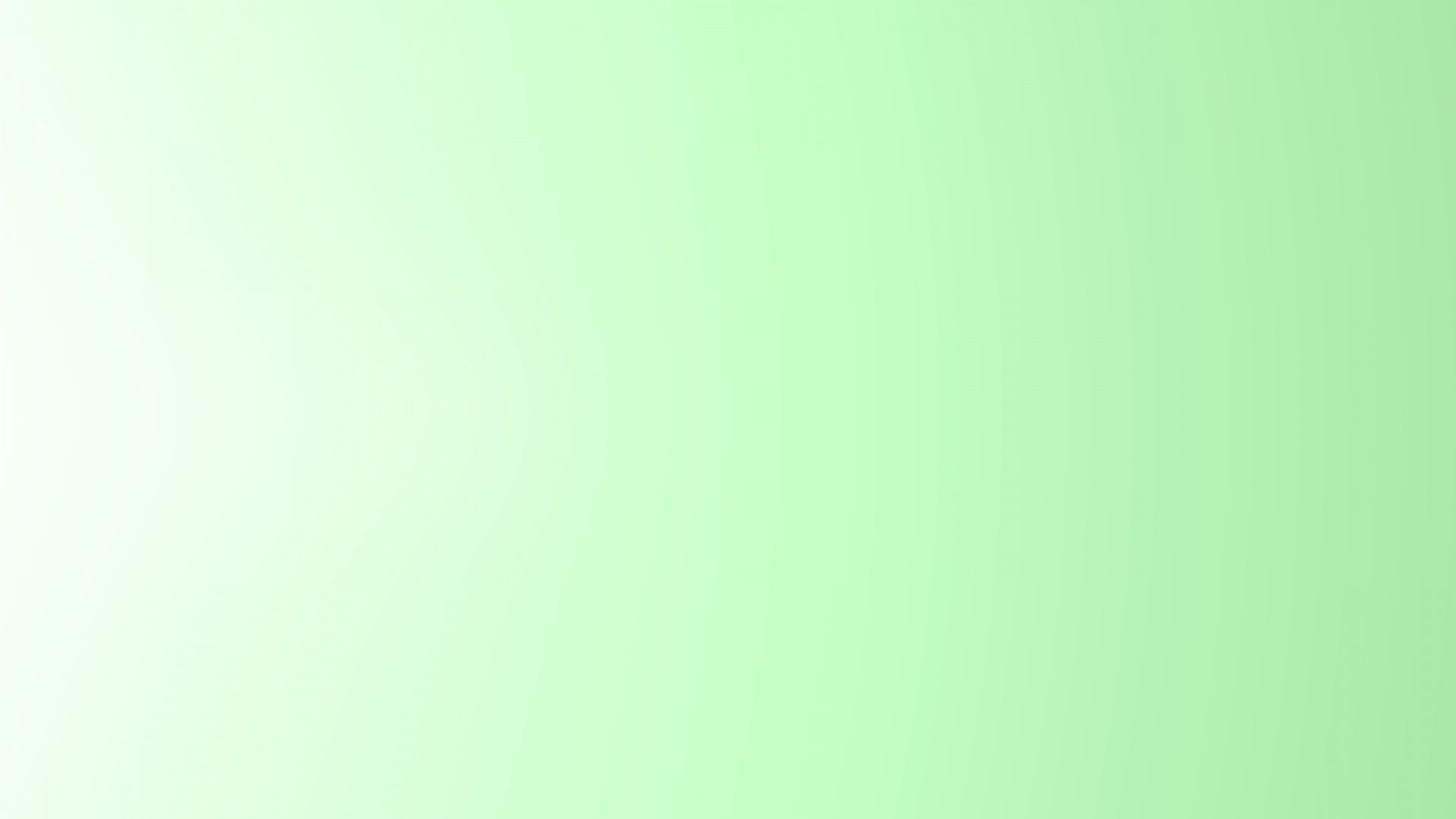 32. Платан
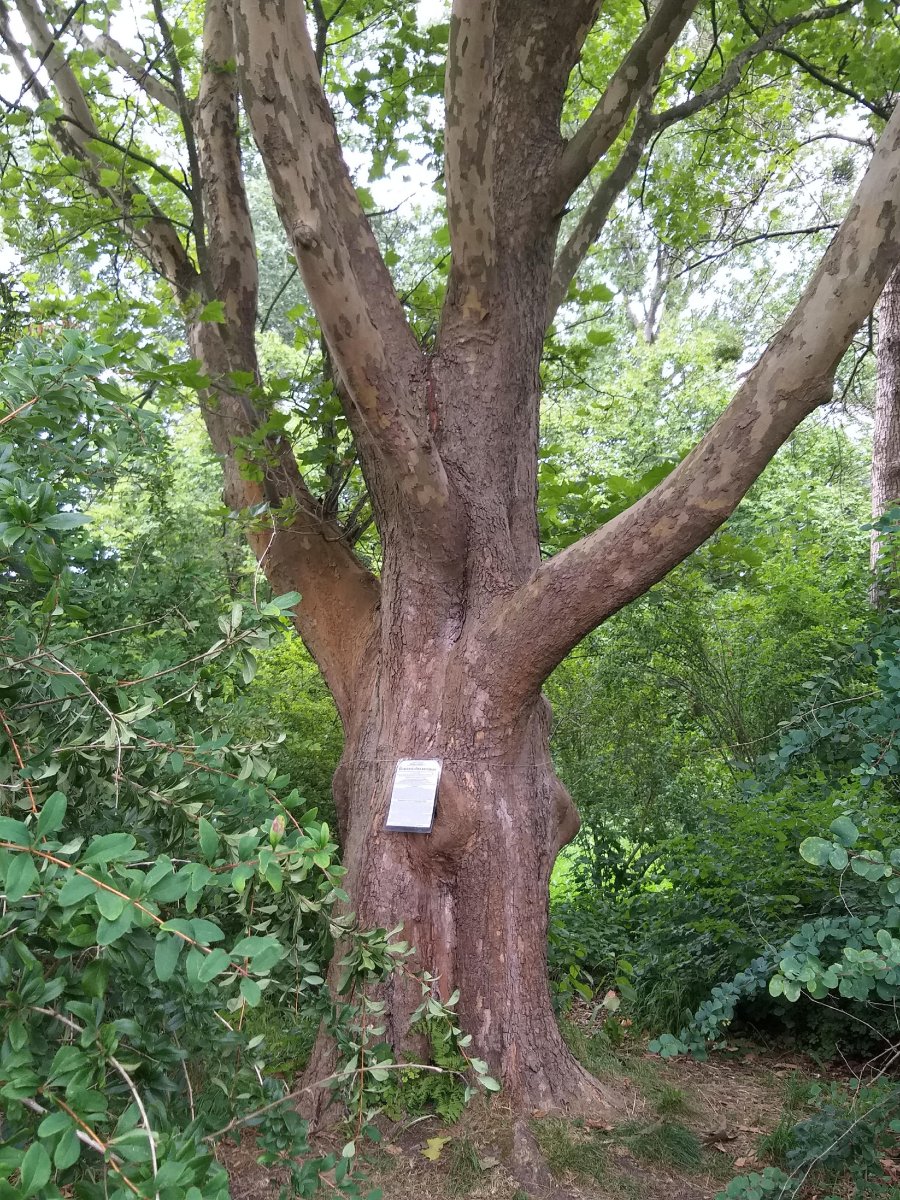 19 ноября 2019 года на территории Верхнего озера, в районе улиц Верхнеозерная, Курортная, Береговая в Калининграде высадили 32 платана кленолистного (гибридного). В Калининград саженцы клинолистного платана подрядчики привезли из Германии.
Платан кленолистный был выведен в начале 17 века и очень хорошо распространился за счет своей повышенной морозостойкости.
Платан кленолистный
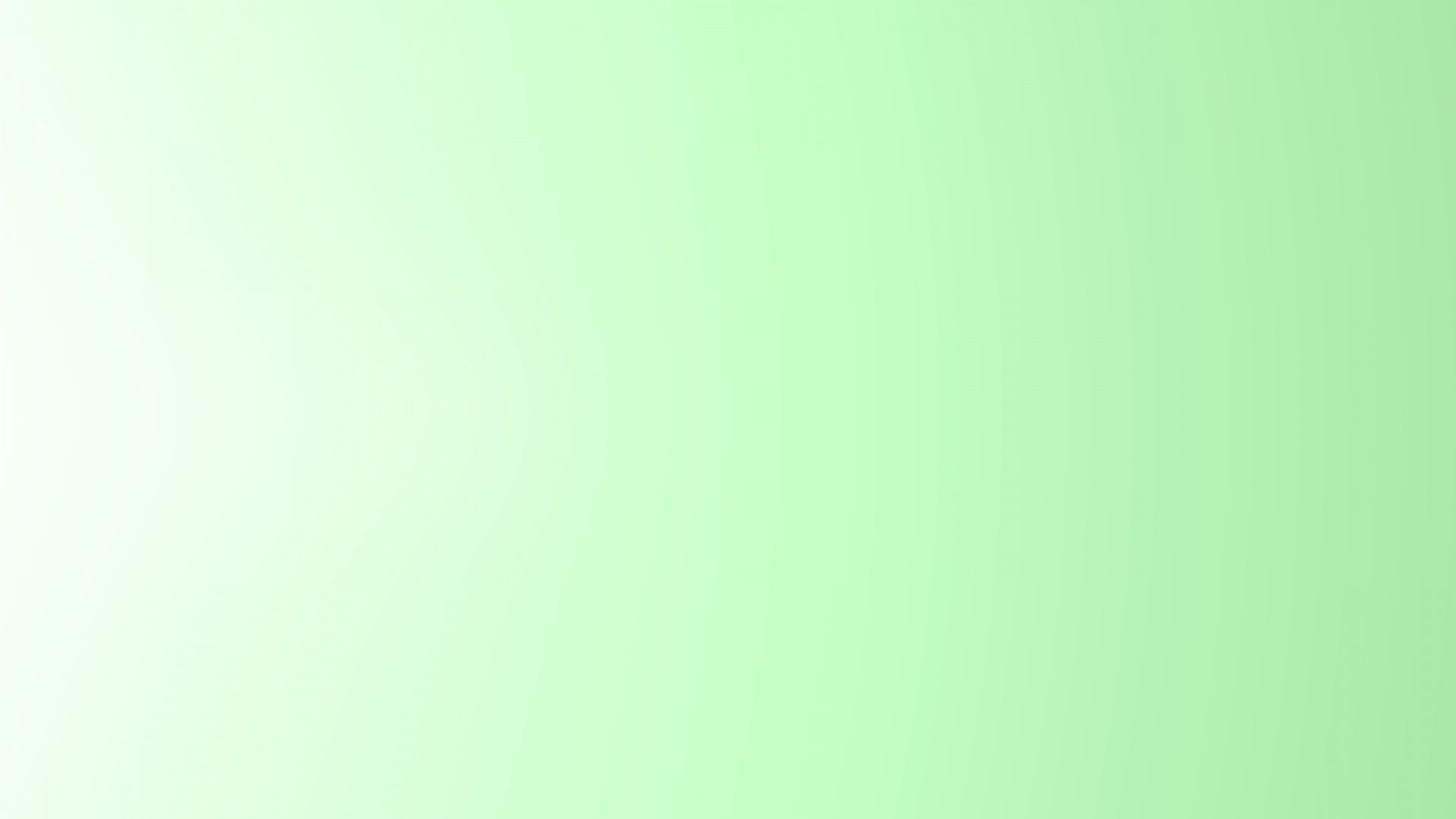 Спасибо за игру!